Pág.. 1
Secretaría de Salud de Medellín
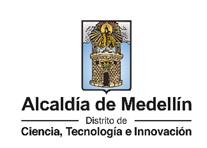 Boletín de Periodo Epidemiológico Medellín
Programa Vigilancia Epidemiológica – Subsecretaría de Salud Pública
Periodo epidemiológico 02 de 2023 - Reporte Semanas 01 a 08 (Hasta Febrero 25 de 2023)
Presentación
El Boletín de Período Epidemiológico es una publicación de los eventos de interés en salud pública, notificados a la Secretaría de Salud de Medellín a través del Sistema de Vigilancia en Salud Pública SIVIGILA.  Pretende ofrecer  un panorama del comportamiento de estos eventos por cada período epidemiológico del año, con el fin de retroalimentar y facilitar a los diferentes actores un insumo para orientar la toma de decisiones. 

Este informe se publica por periodo epidemiológico, luego de haber realizado validaciones, procesamiento de los datos, análisis de los eventos y  resultados de procesos como investigaciones epidemiológicas de campo y unidades de análisis de morbilidad  y mortalidad.    

Los resultados publicados en este boletín pueden variar de acuerdo a la dinámica de la notificación, los ajustes y la clasificación final de los eventos.   Cualquier información contenida en el Informe es de dominio público y pueden ser utilizada o reproducida siempre y cuando se cite como fuente: Boletín de Período Epidemiológico. Secretaría de Salud de Medellín .
 
Subsecretaría de Salud Pública
Programa Vigilancia Epidemiológica 
Líder de Programa: Rita Elena Almanza Payares
 
Epidemiólogos
Carlos Julio Montes Zuluaga
Isabel Cristina Vallejo Zapata
José José Arteaga García 
Ximena Ríos
Maritza Rodríguez
Sebastián Villada
John Jairo González Duque
Profesionales Vigilancia Epidemiológica  y Sistemas de Información
Adiela María Yepes Pemberthy
Wilson Restrepo Manrique
Priscila Ramírez García
Catalina María Vargas Guzmán 
Mónica María Quiñones Montes
Pág.. 2
Secretaría de Salud de Medellín
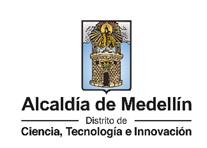 Boletín de Periodo Epidemiológico Medellín
Programa Vigilancia Epidemiológica – Subsecretaría de Salud Pública
Periodo epidemiológico 02 de 2023 - Reporte Semanas 01 a 08 (Hasta Febrero 25 de 2023)
Contenido
Pág.. 3
Secretaría de Salud de Medellín
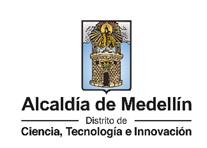 Boletín de Periodo Epidemiológico Medellín
Programa Vigilancia Epidemiológica – Subsecretaría de Salud Pública
Periodo epidemiológico 02 de 2023 - Reporte Semanas 01 a 08 (Hasta Febrero 25 de 2023)
Contenido
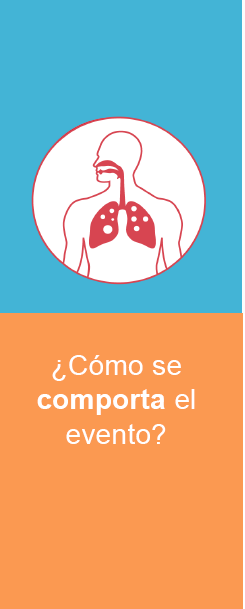 Pág.. 4
Comportamiento de la notificación
Comportamiento por territorio
Tuberculosis
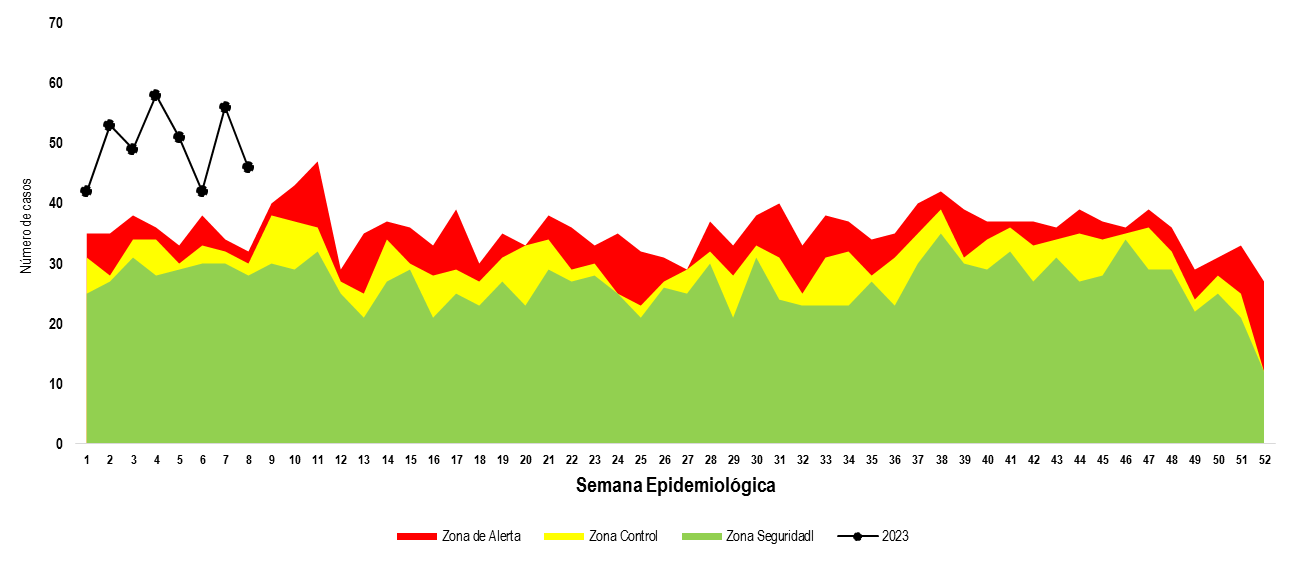 Periodo 2 de 2023
Semana 1 al 8- 2023
Fuente: SIVIGILA. Secretaria de Salud de Medellín.
Figura. Canal endémico de los casos notificados de tuberculosis todas las formas Medellín, Semana 1 al 8 de 2023
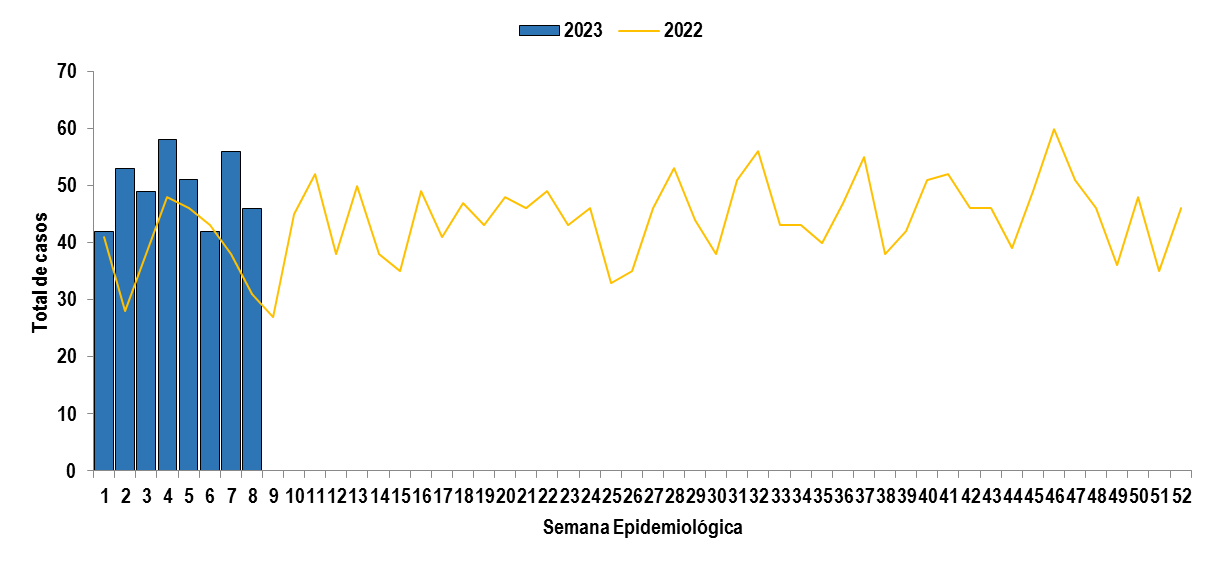 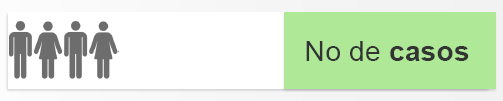 397
La variación porcentual con respecto al mismo periodo del año anterior aumentó en un 26,8%
 (313 casos)
Fuente: SIVIGILA. Secretaria de Salud de Medellín.
Figura. Comportamiento de los casos notificados semanalmente de tuberculosis todas las formas Medellín, a Semana 1 al 8- 2023.
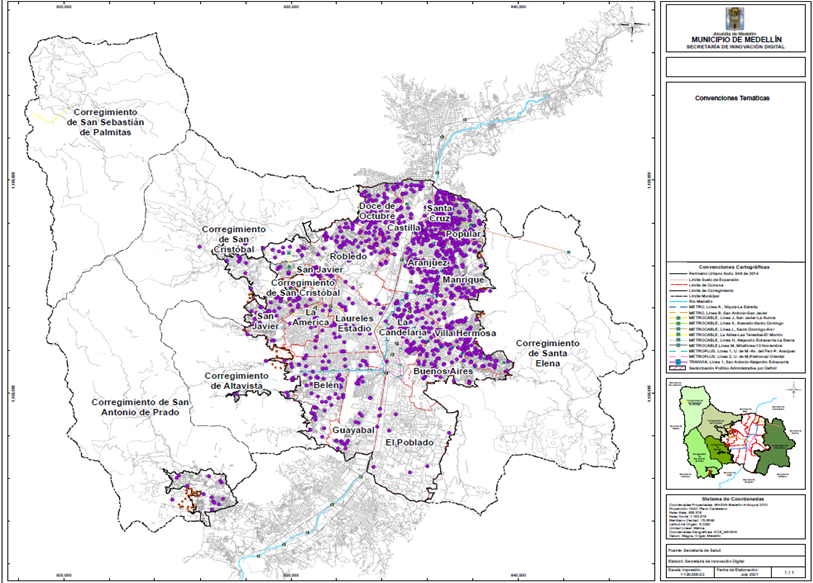 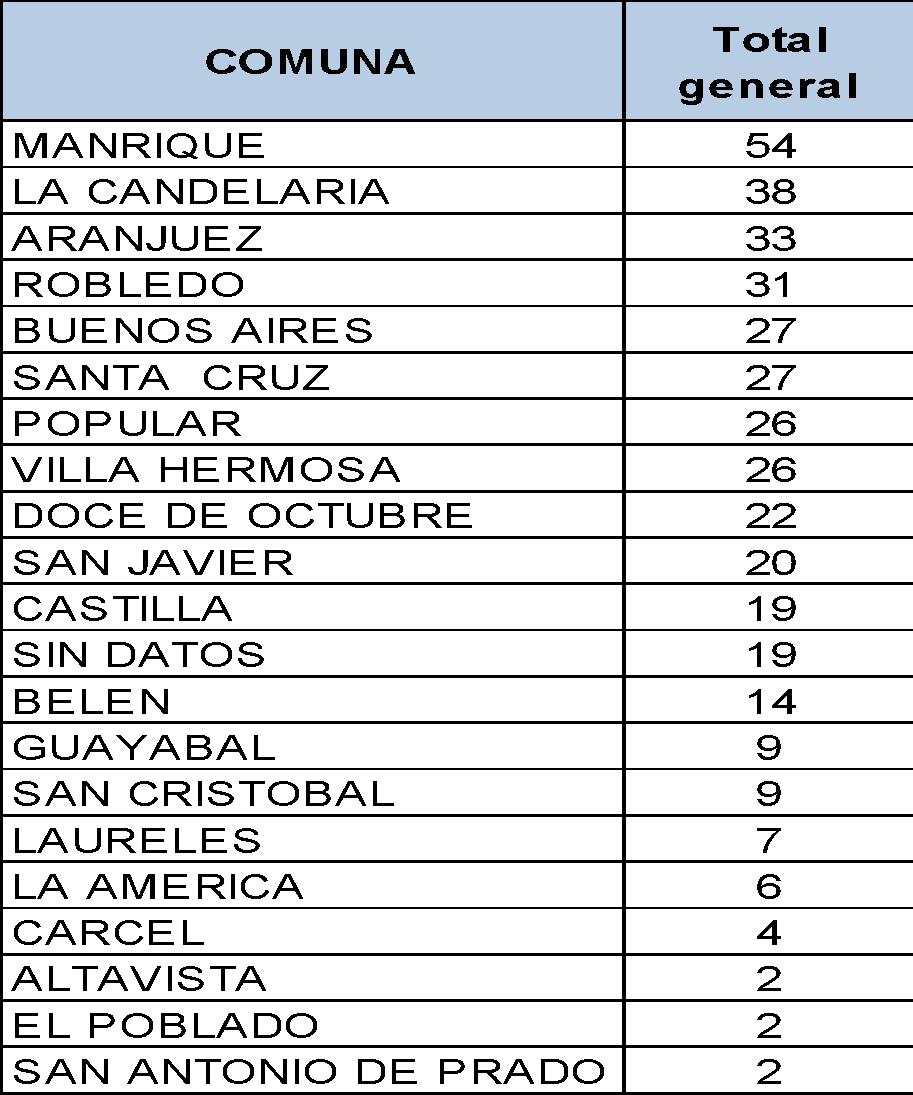 Fuente: SIVIGILA. Secretaria de Salud de Medellín.
Figura. Mapa temático de densidad de tuberculosis todas las formas. Medellín, a Periodo epidemiológico 2 acumulado de 2023
Fuente: SIVIGILA. Secretaria de Salud de Medellín.
Figura. Numero de casos de Tuberculosis por Comuna. Medellín, a Periodo epidemiológico 2 acumulado de 2023.
Pág.. 5
Comportamiento variables de interés
Indicadores
Poblaciones especiales
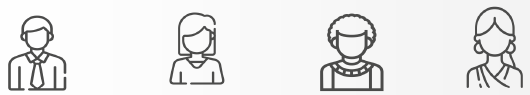 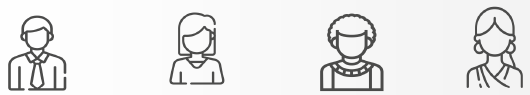 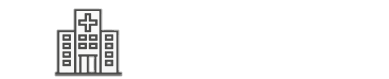 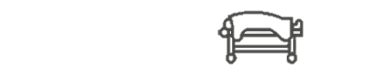 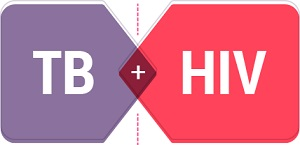 Femenino
Masculino
Hospitalizado
Fallecidos
Coinfección
62,7%
37,3%
57,1%
17,1%
7,3%
148 casos
249 casos
68 casos
227 casos
29 casos
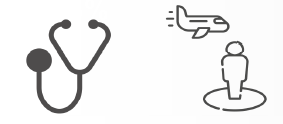 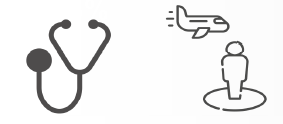 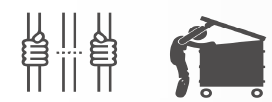 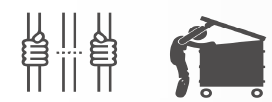 5 casos
7 casos
24 casos
13 casos
Porcentaje de casos de tuberculosis
Porcentaje de antecedente de tratamiento
81,9%
Pulmonar
18,1%
Extrapulmonar
85,7%
Nuevo
14,3%
Previamente tratado
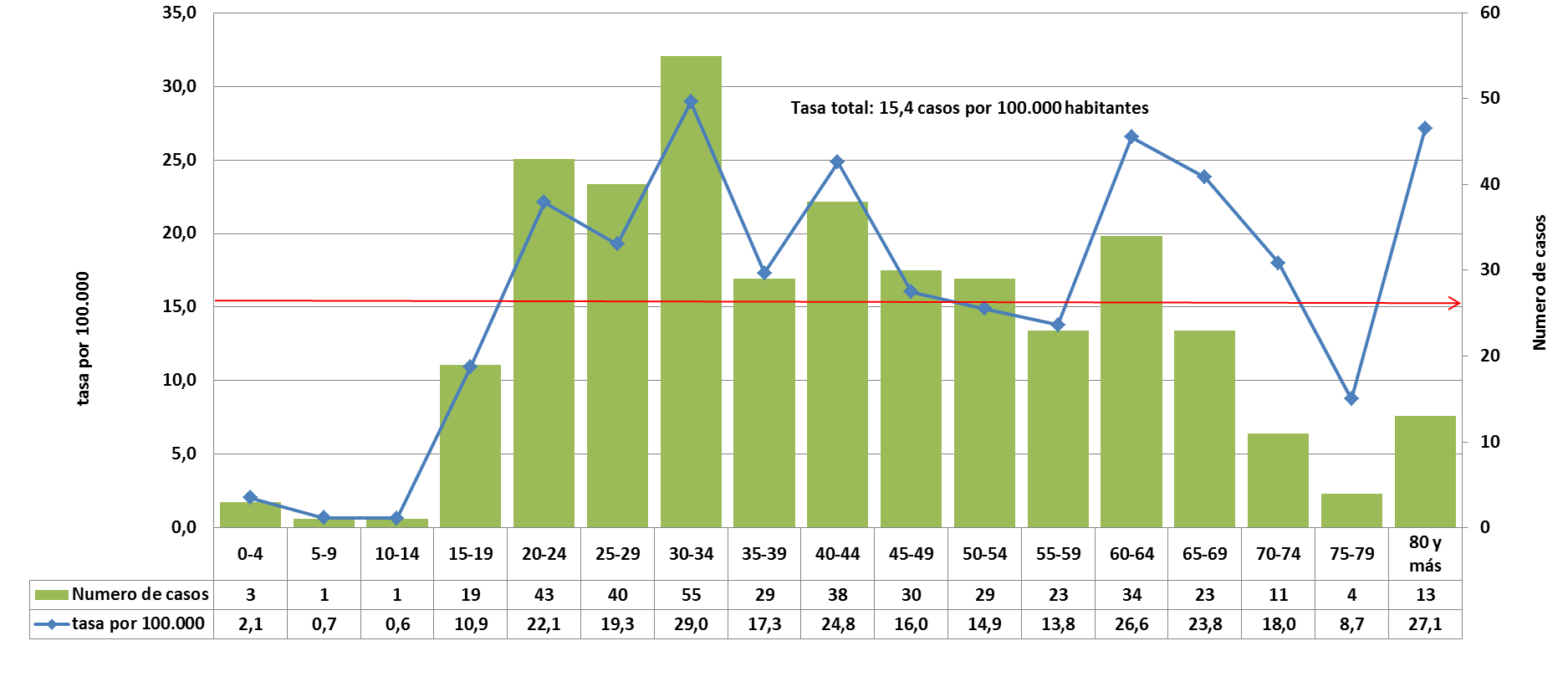 Fuente: SIVIGILA. Secretaria de Salud de Medellín.
Figura Tasa de incidencia y numero  casos notificados de tuberculosis todas las formas por grupo de edad Medellín, a Semana 1 al 8- 2023
Análisis de resistencia
Consideraciones técnicas
Pág.. 6
Tabla . Clasificación según tipo de Resistencia y antecedente de tratamiento previo de la tuberculosis. Período epidemiológico 2  Medellín 20223
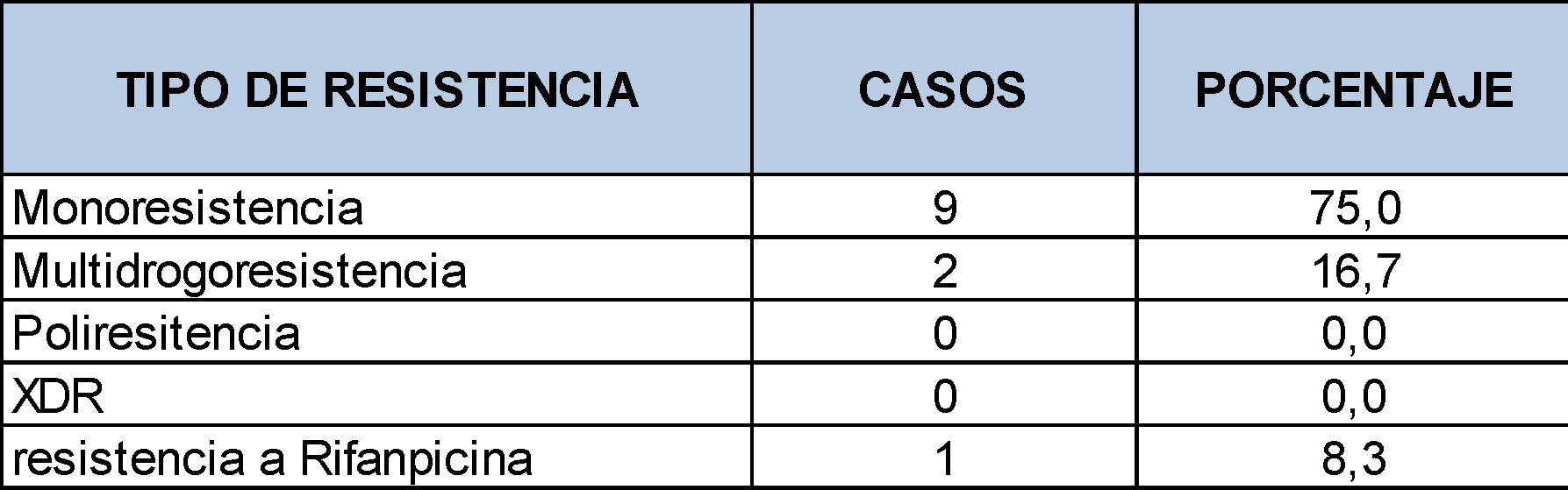 Casos Nuevos 
2 Casos
Previamente tratados
10 Casos
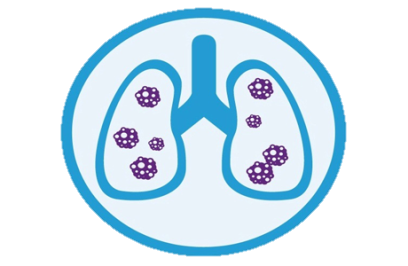 Un aumento en la notificación de casos de tuberculosis con respecto al mismo período del año anterior (27,5) y una tasa total 23.4 casos por 100.000 habitantes En promedio se notifican 53 casos de tuberculosis semanalmente..
De las personas con tuberculosis, el 22.1% son mayores de 65 años y con las mayores tasas de incidencia, superando las tasa total. La población migrante aportó 22 casos del total de los casos notificados con mayor frecuencia en población procedente de Venezuela

.
Resistencia
3,1%
12 casos
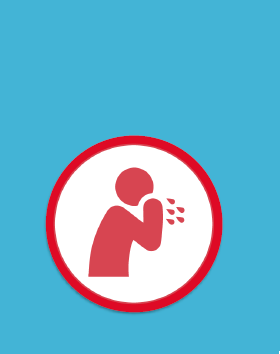 Pág..7
Tosferina
Comportamiento de la notificación
Comportamiento inusual
Indicadores
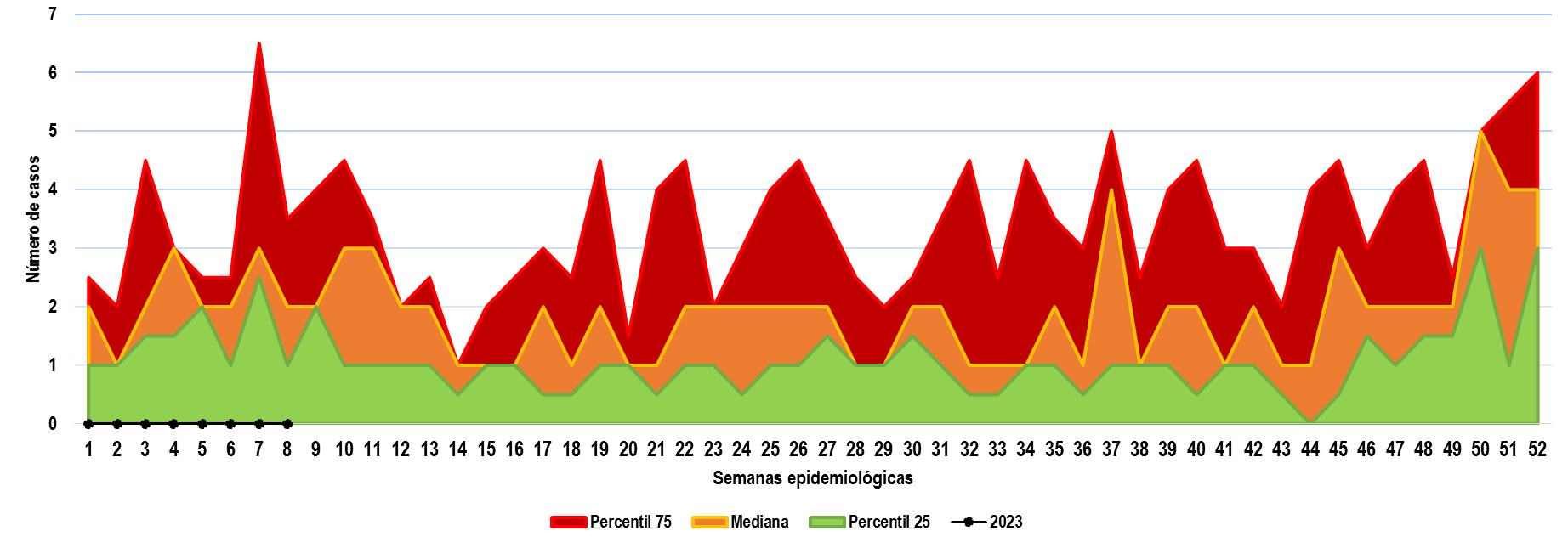 Periodo epidemiológico 2 - 2023
Fuente: SIVIGILA. Secretaria de Salud de Medellín.
Figura. Canal endémico de Tosferina. Medellín, a Período epidemiológico 2 acumulado  de 2023.
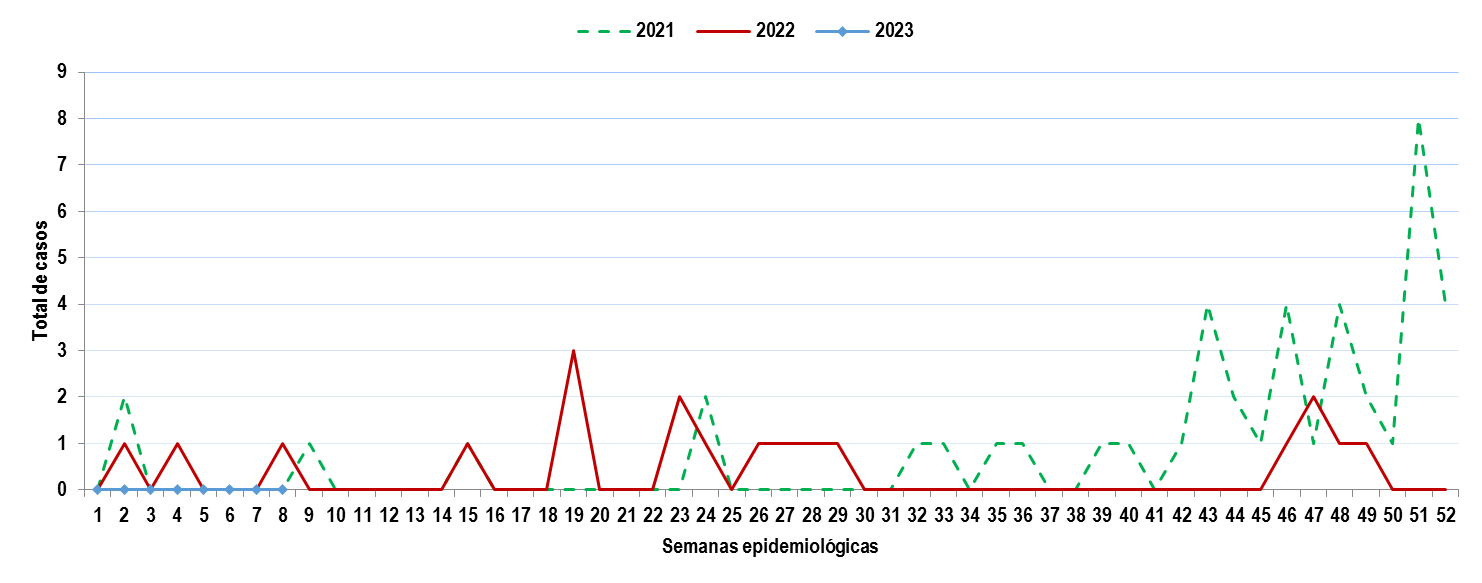 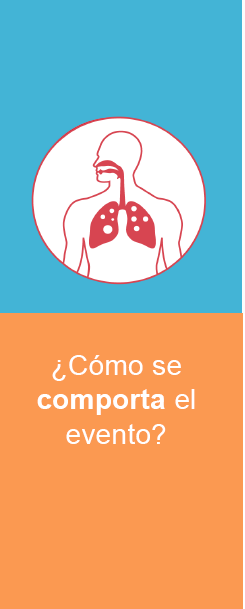 0% Mortalidad
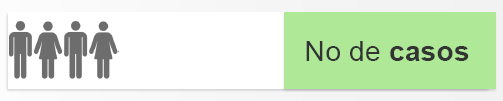 0
Variación porcentual de 300% menos respecto al mismo periodo del año anterior
Fuente: SIVIGILA. Secretaria de Salud de Medellín.
Figura. Número de casos de Tosferina. Medellín, a Período epidemiológico 2 acumulado, años 2021-2023.
Letalidad
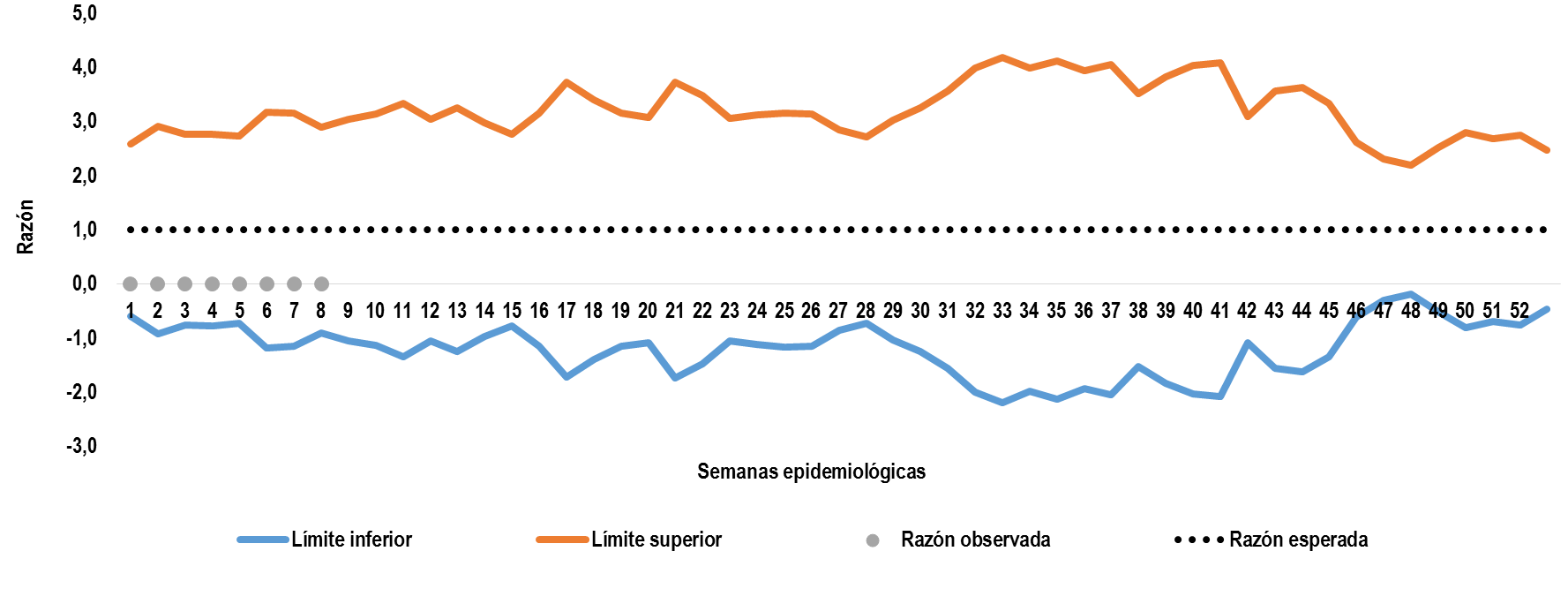 0%
0 casos
Porcentaje de investigación de campo oportuna
70%
Cumplimiento en la notificación
35/34 casos probables notificados
Fuente: SIVIGILA. Secretaria de Salud de Medellín.
Figura. Comportamiento inusual de la Tosferina. Medellín, a Periodo epidemiológico 2  acumulado  de 2023.
[Speaker Notes: No olvidar ajustar los indicadores]
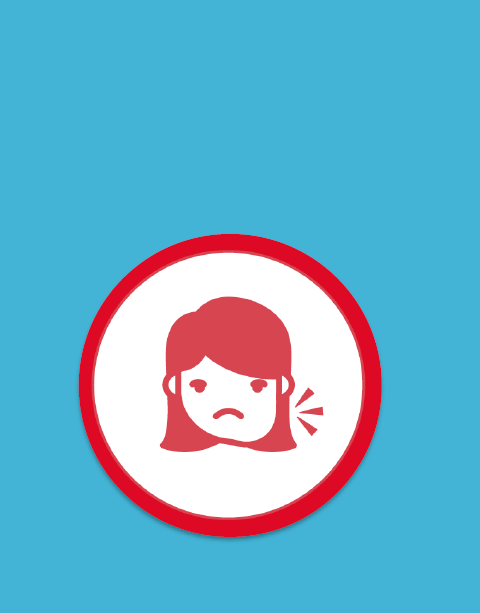 Pág.. 8
Comportamiento de la notificación
Indicadores
Comportamiento por territorio
Parotiditis
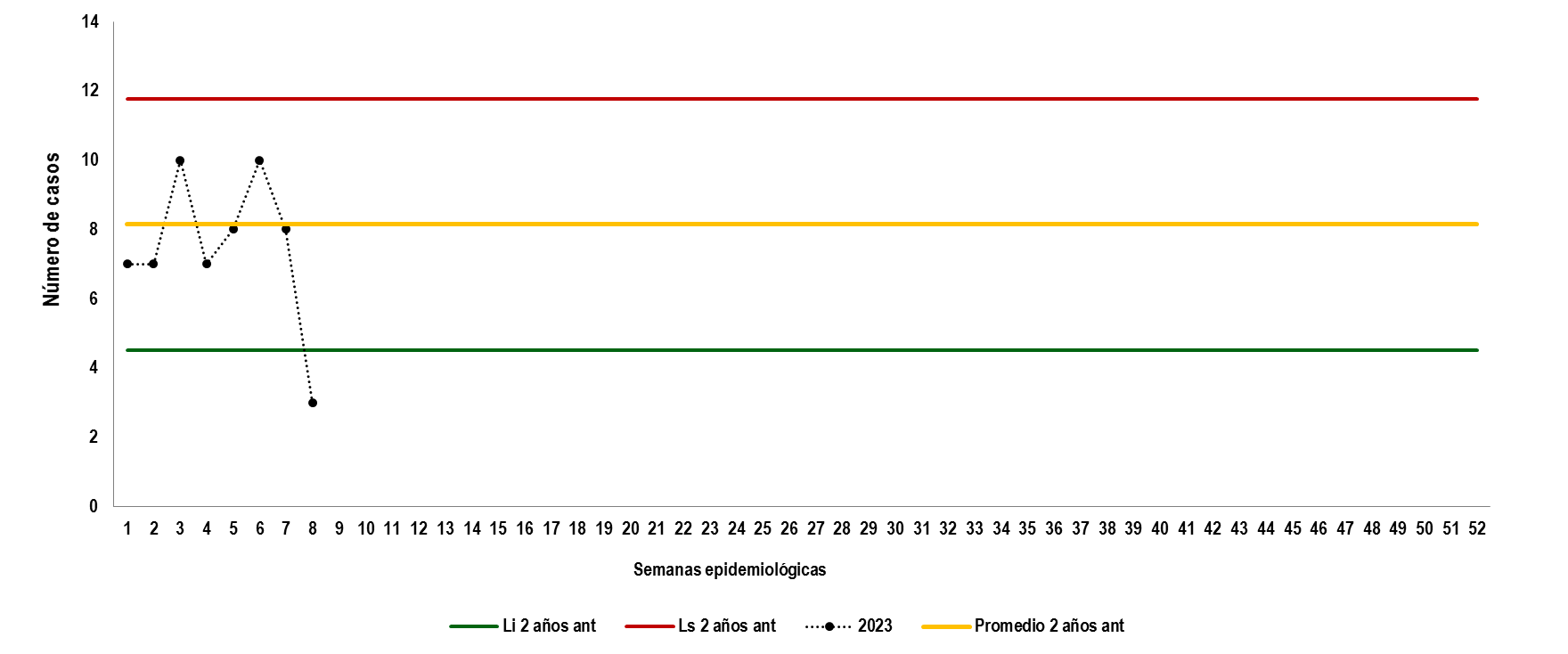 Periodo epidemiológico 2 - 2023
Fuente: SIVIGILA. Secretaria de Salud de Medellín.
Figura. Gráfico de control de Parotiditis. Medellín, a Período epidemiológico 2 acumulado  de 2023.
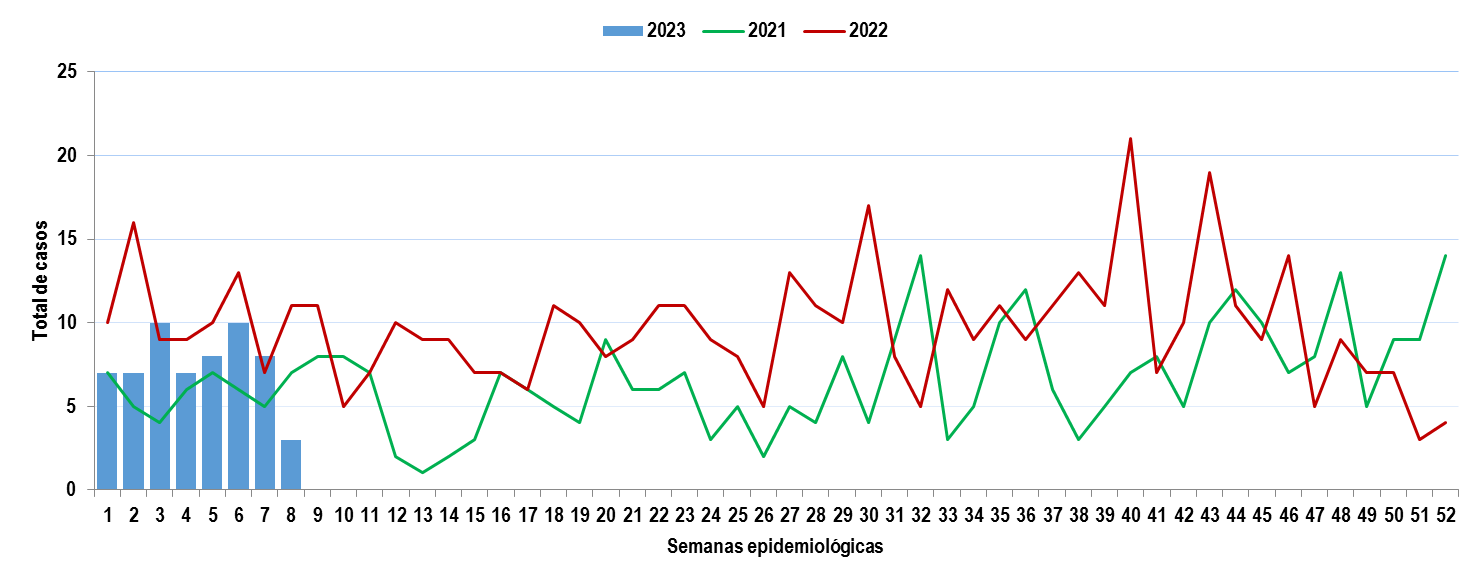 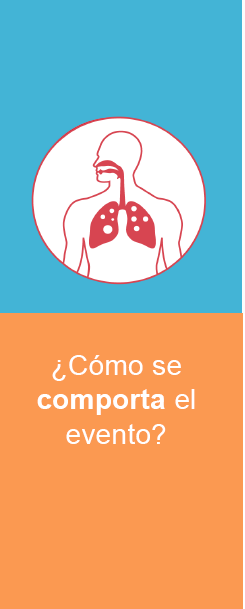 0% Mortalidad
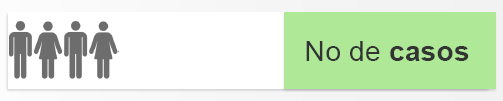 60
Variación porcentual de 29% menos respecto al mismo periodo del año anterior
Fuente: SIVIGILA. Secretaria de Salud de Medellín.
Figura. Comportamiento de Parotiditis. Medellín, a Período epidemiológico 2 acumulado, años 2021-2023.
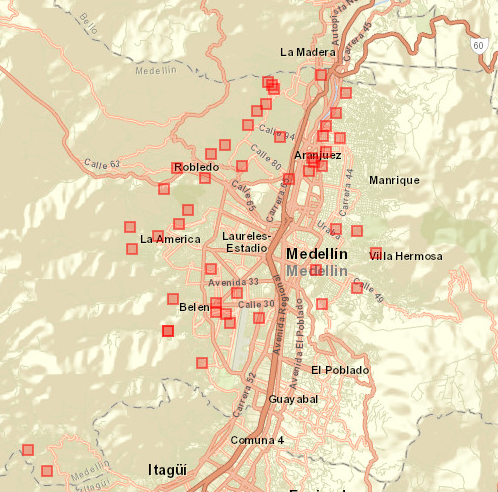 Proporción de incidencia en población general
2,26* 100 mil
60 casos
Proporción de incidencia en menores de 5 años
6,72* 100 mil
10 casos
Brotes con investigación de campo
--%
0 brotes
Fuente: SIVIGILA. Secretaria de Salud de Medellín.
Figura. Mapa temático de puntos de Varicela. Medellín, a Período epidemiológico 2 acumulado  de 2023
Pág..9
Primera infancia
20%
12 casos
Consideraciones  técnicas
Comportamiento variables de interés
Curso de vida
Población especiales
Etnia
Sexo
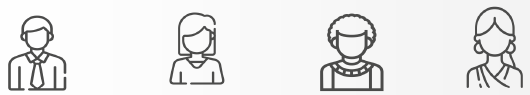 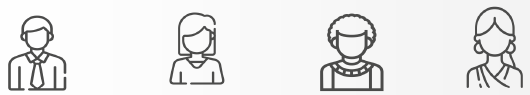 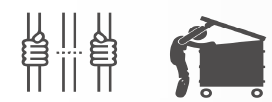 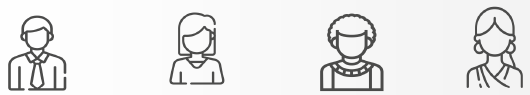 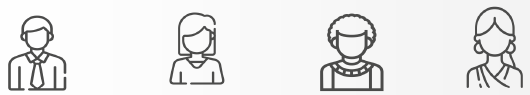 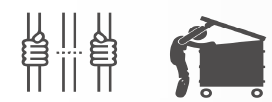 Adulto Mayor
18,3 %
11 casos
Infancia
11,7%
7 casos
Masculino
Afrodescendiente
Habitante de calle
Femenino
Indígena
Privados de la Libertad
0%
0,0%
0,0%
62%
38%
0,0%
0 Casos
0 Casos
0 Casos
18  Casos
25  Casos
0 Casos
Adultez
40%
24 casos
Adolescencia
3,3%
2 casos
Juventud
6,7%
4 casos
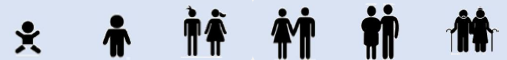 La tendencia actual de la Parotiditis según el gráfico de control se encuentra con predominio entre el umbral estacional y el límite inferior calculado según los dos años anteriores. El número de casos este año está por debajo de lo presentado en los 2 años anteriores, lo que corresponde con una disminución en los casos de un 29% con relación al año anterior. En promedio se notificaron 8 casos por semana epidemiológica. Los cursos de vida más afectados son el de primera infancia y adultez. Estos casos podrían relacionarse o con personas no vacunadas en la infancia o con perdida de inmunidad  a través del tiempo. Hasta la semana epidemiológica 8, no se identificaron brotes por este EISP.
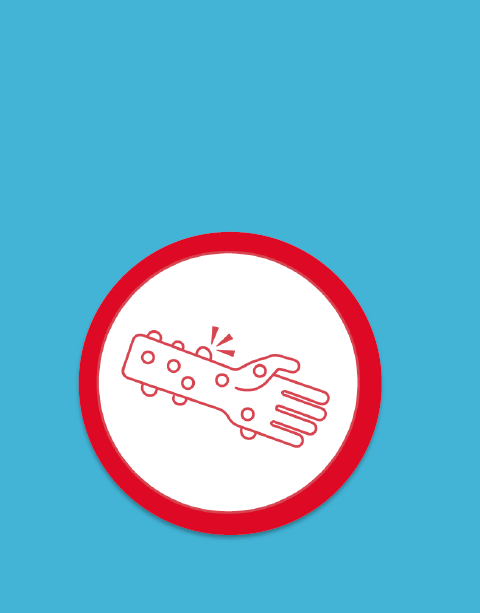 Pág..10
Varicela
Comportamiento de la notificación
Comportamiento por territorio
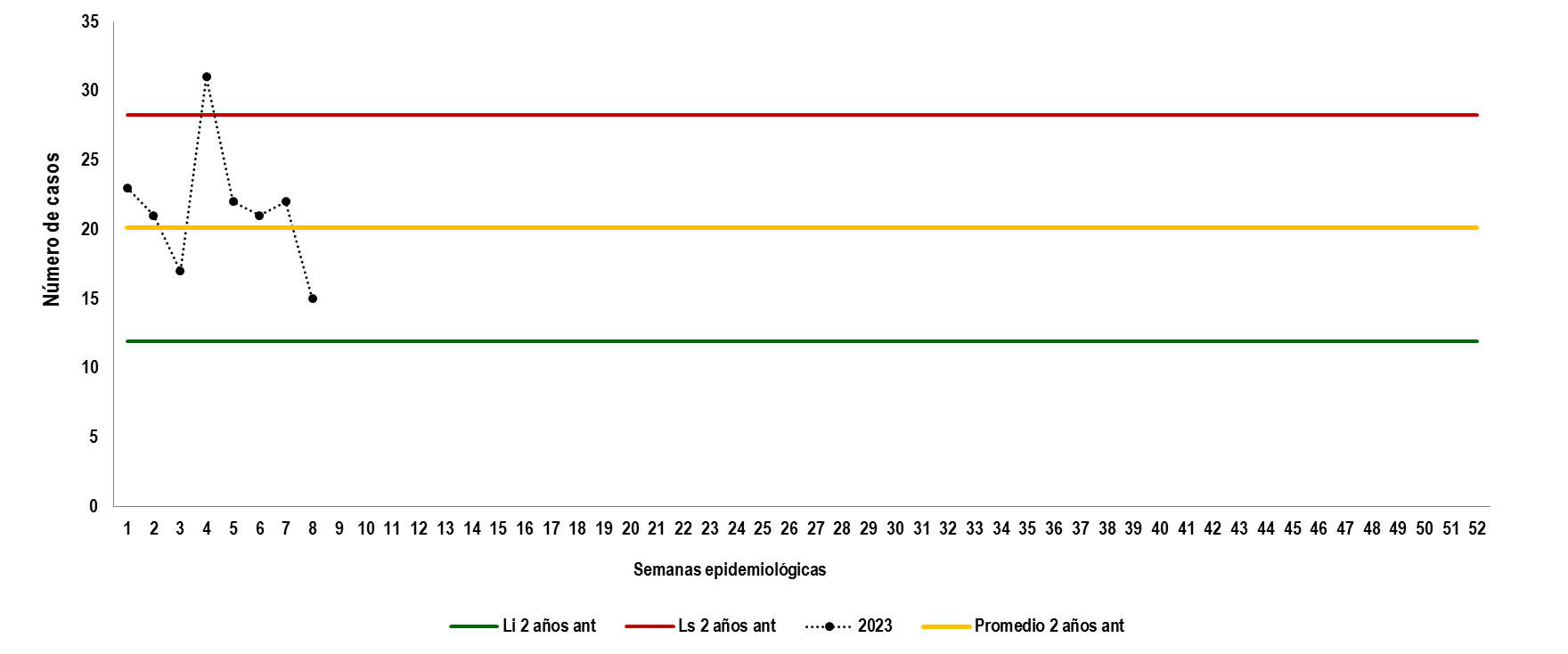 Periodo epidemiológico 2- 2023
Fuente: SIVIGILA. Secretaria de Salud de Medellín.
Figura. Gráfico de control de Varicela. Medellín, a Período epidemiológico 2 acumulado  de 2023.
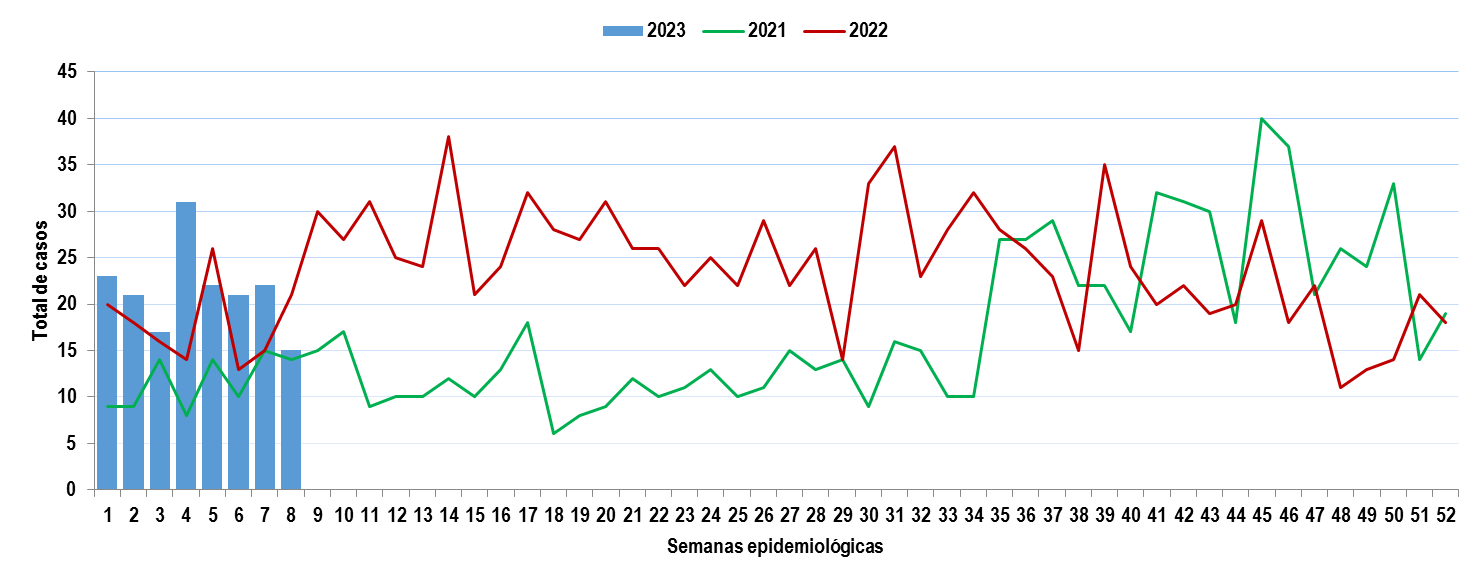 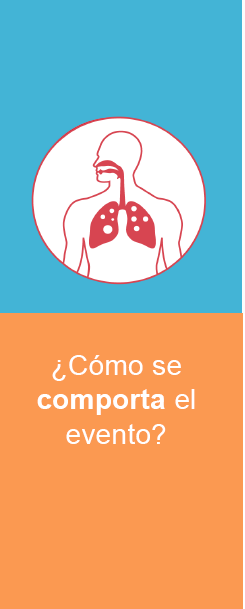 0,58% (1 caso) Mortalidad
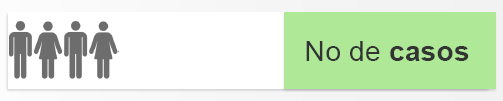 172
Variación porcentual de 20,1% más respecto al mismo período del año anterior
Fuente: SIVIGILA. Secretaria de Salud de Medellín.
Figura. Comportamiento de la Varicela. Medellín, a Periodo epidemiológico 2 acumulado, años 2021-2023.
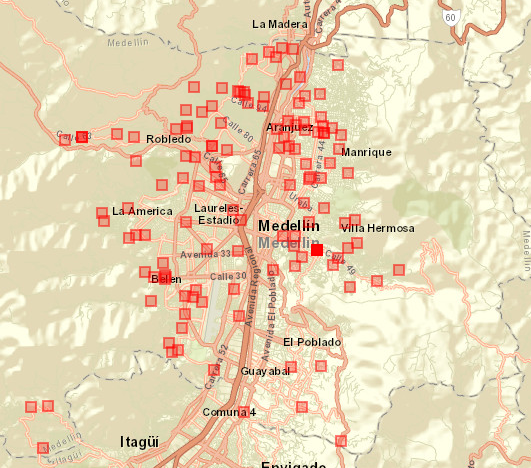 Fuente: SIVIGILA. Secretaria de Salud de Medellín.
Figura. Mapa temático de puntos de Varicela. Medellín, a Período epidemiológico 2 acumulado  de 2023
Pág..11
Primera infancia
10,5%
18 casos
Consideraciones  técnicas
Comportamiento variables de interés
Curso de vida y brotes
Indicadores
Población especiales
Etnia
Sexo
Adulto Mayor
4,7%
8 casos
Infancia
20,9%
36 casos
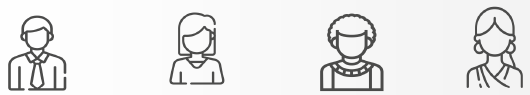 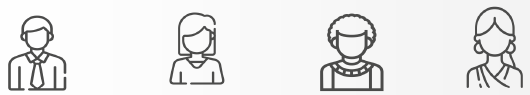 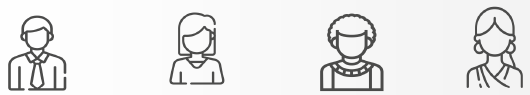 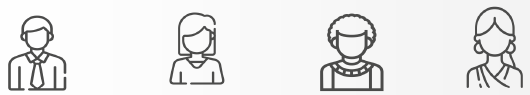 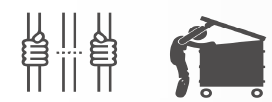 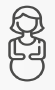 Masculino
Afrodescendiente
Maternas
Femenino
Indígena
Privados de la Libertad
Adultez
17,14%
30 casos
Adolescencia
18,6%
32 casos
0,0%
0,0%
1%
49%
51%
0,0%
0 Casos
0 Casos
84 Casos
0 Casos
1 Caso
88 Casos
Juventud
29,7%
48 casos
Proporción de incidencia en menores de 5 años
Proporción de incidencia en población general
Brotes con investigación de campo
100%
(1 brotes)
6,48 x 100 mil habitantes
172 casos
6,72 x 100 mil < 5 años
10 casos
Distribución de los brotes
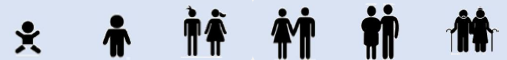 El comportamiento de la varicela  hasta semana epidemiológica 8 ha estado por encima del límite inferior calculado según los dos años anteriores, con tendencia estable. Se evidencia un número de casos  por encima de lo esperado según lo observado en 2021 y 2022. Los cursos de vida con mayor número de casos son el de infancia, adolescencia y el de juventud con más del 69% de los casos respectivamente. En promedio se notificaron 21 casos por semana epidemiológica.
[Speaker Notes: No olvidar indicador de brotes]
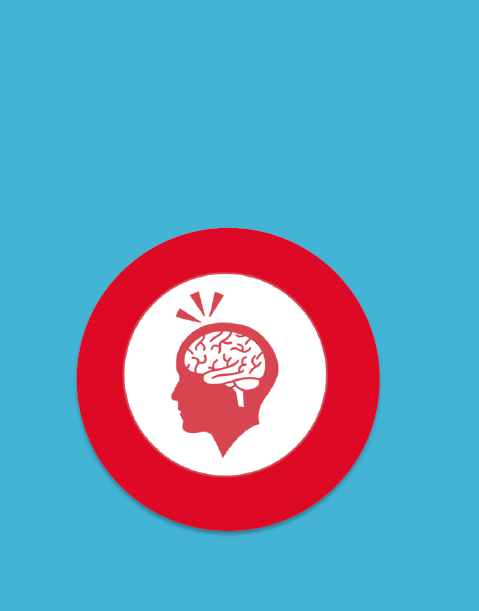 Pág..12
Consideraciones técnicas
Comportamiento de la notificación
Comportamiento variables de interés
Indicadores
Meningitis
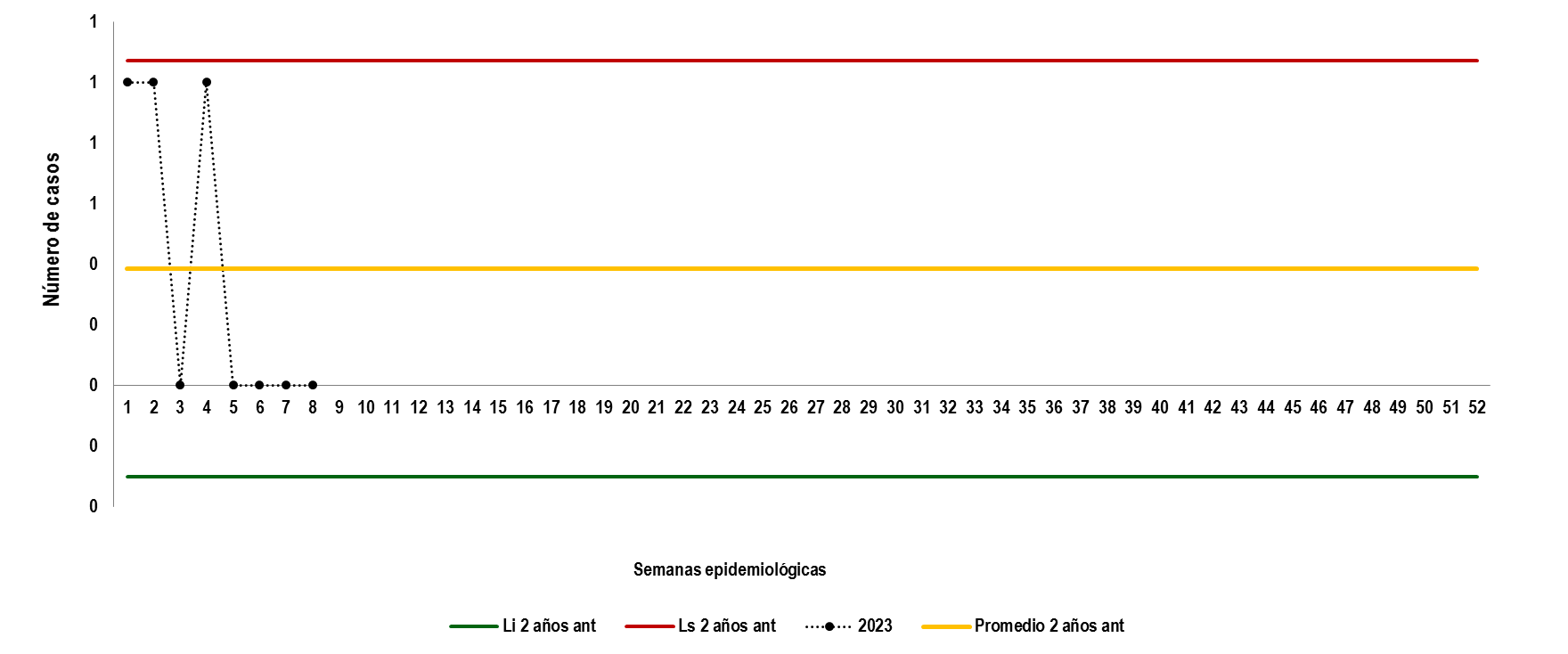 Edad
Sexo
Periodo epidemiológico 2 - 2023
Fuente: SIVIGILA. Secretaria de Salud de Medellín.
Figura. Gráfico de control Meningitis por Meningococo. Medellín, a Período epidemiológico 2 de 2023.
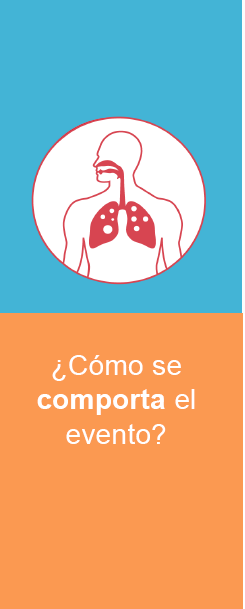 1  Caso - Mortalidad
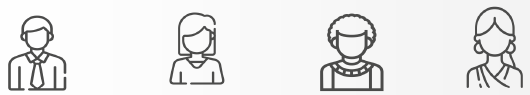 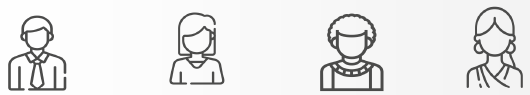 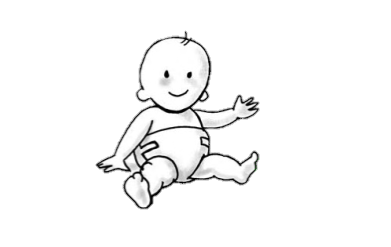 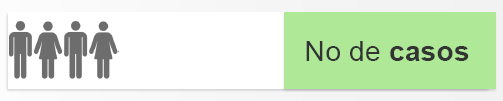 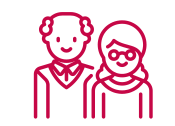 4
Confirmados. Comportamiento similar 
al mismo  período del año anterior
Proporción de incidencia meningitis bacterianas  en población general
Proporción de incidencia de meningitis bacterianas  en menores de 5 años
0* 100 mil
0 casos
0,15* 100 mil
 4 casos
Brotes con investigación de campo
0 Brotes
(sin brotes hasta este período)
Masculino
Femenino
< 5 años
> 65 años
4 casos
0 casos
0 caso
2 casos
Con relación a las Meningitis bacterianas notificadas uno de los casos se asoció a otros agentes bacterianos. Se notificó una muerte por Meningococo, unidad de análisis pendiente para confirmar o descartar que la mortalidad sea atribuible a la Meningitis.
Pág..13
Otros eventos inmunoprevenibles de baja frecuencia
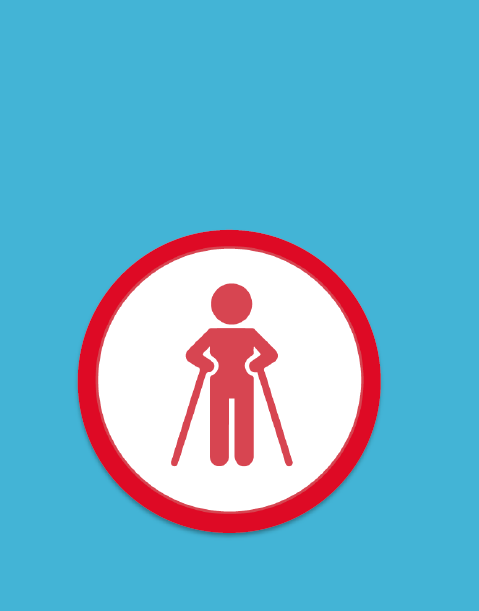 Hasta la semana epidemiológica 4 se han notificado seis (6) casos  sospechosos de síndrome de rubeola congénita en residentes de la Ciudad, para una proporción de notificación de 0,39 casos por 10,000 nacidos vivos y  cumpliendo con la meta de notificación proporcional para este evento que debería estar en 0,07. Cinco (5) casos han sido descartados.
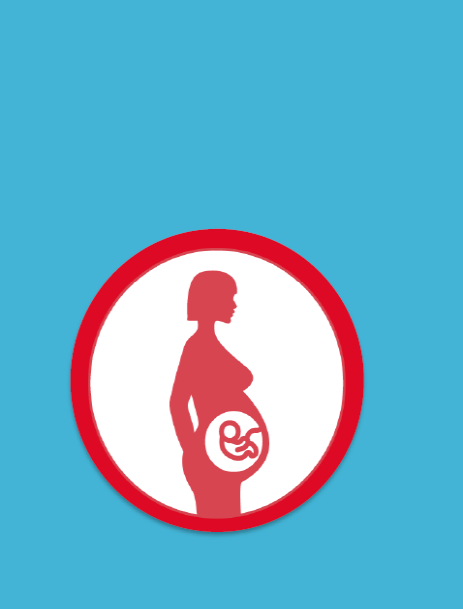 Hasta la semana epidemiológica 8 se ha notificado sólo un caso probable con residencia en Medellín para este evento. A la espera del resultado de la prueba.
Síndrome de rubeola congénita
Parálisis Flácida
Periodo epidemiológico 2 - 2023
Periodo epidemiológico 
2 - 2023
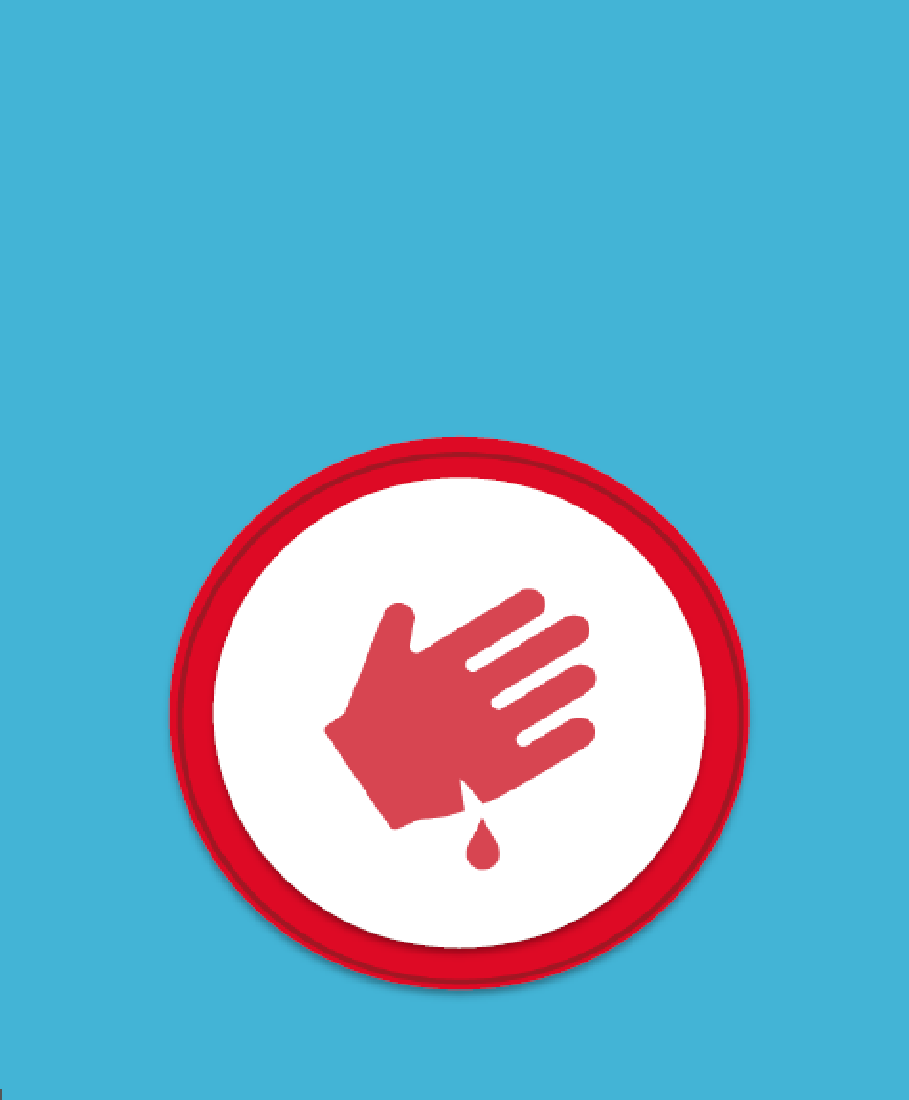 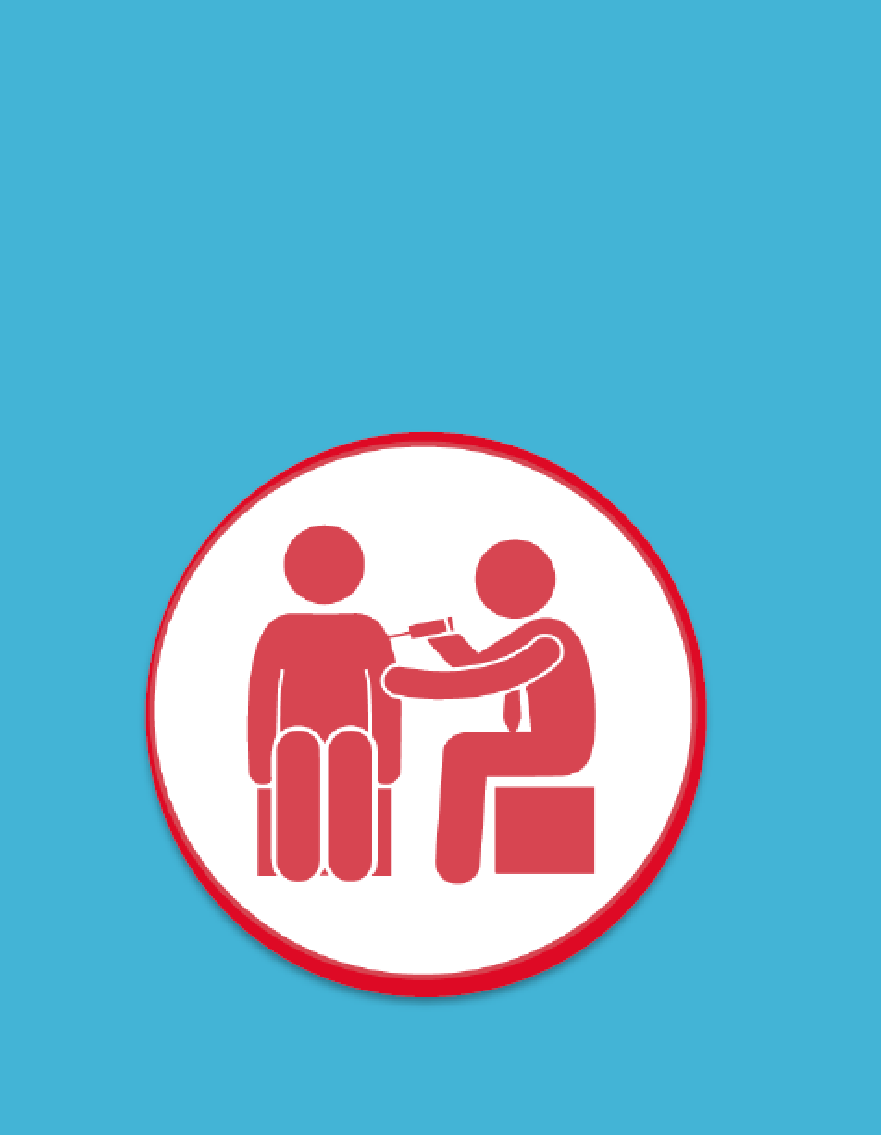 EAPV
Tétanos accidental
Hasta la semana epidemiológica 8  se ha notificado 4 casos de EAPV en residentes de la ciudad, 2 descartados y 2 pendientes por clasificación.
Hasta la semana epidemiológica 8 no se han notificado  casos ni probables, ni confirmados por clínica para este evento en residentes en Medellín.
Periodo epidemiológico 2-2023
Periodo epidemiológico 2 - 2023
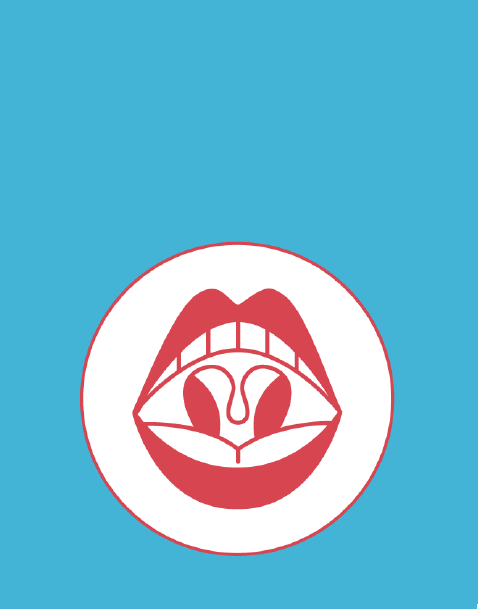 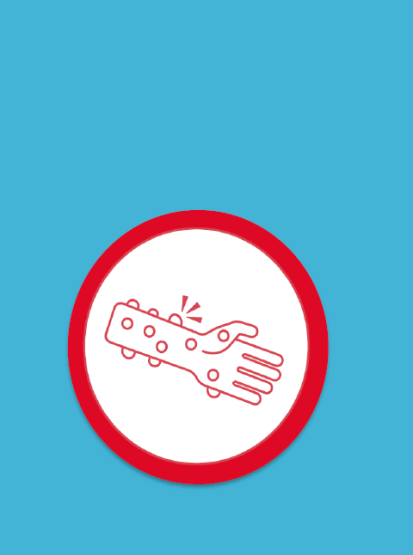 Sarampión y Rubeola
Difteria
Hasta la semana epidemiológica 8 se han notificado en residentes de la Ciudad 1 caso como sospechoso de Rubeola  y 12 casos sospechosos de Sarampión, para una proporción de notificación de 0,33 casos por cada 100.000 habitantes, indicando esto que se cumple con la meta de notificación de Sarampión / Rubeola  proporcional en este periodo y que para el país
Periodo epidemiológico 2- 2022
Hasta la semana epidemiológica 8 no se han notificado  casos ni probables, ni confirmados por clínica para este evento en residentes en Medellín.
Periodo epidemiológico 2 - 2022
deber ser mayor a 2 casos por cada 100.000 habitantes durante un año (0,16 por período).  Adicionalmente,  8 de los casos de Sarampión fueron descartados después de haber realizado lo establecido por laboratorio e investigación de campo. No se han confirmado casos de Sarampión ni de Rubeola. Sin embargo, se debe estar alerta por la situación epidemiológica de estas enfermedades en el país y en todo el mundo.
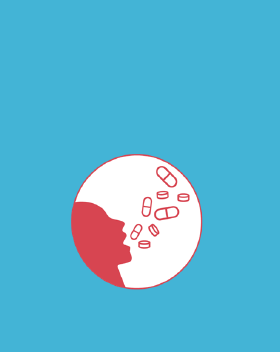 Pág.. 14
Comportamiento de la notificación
Comportamiento por territorio
Indicadores
Hepatitis A
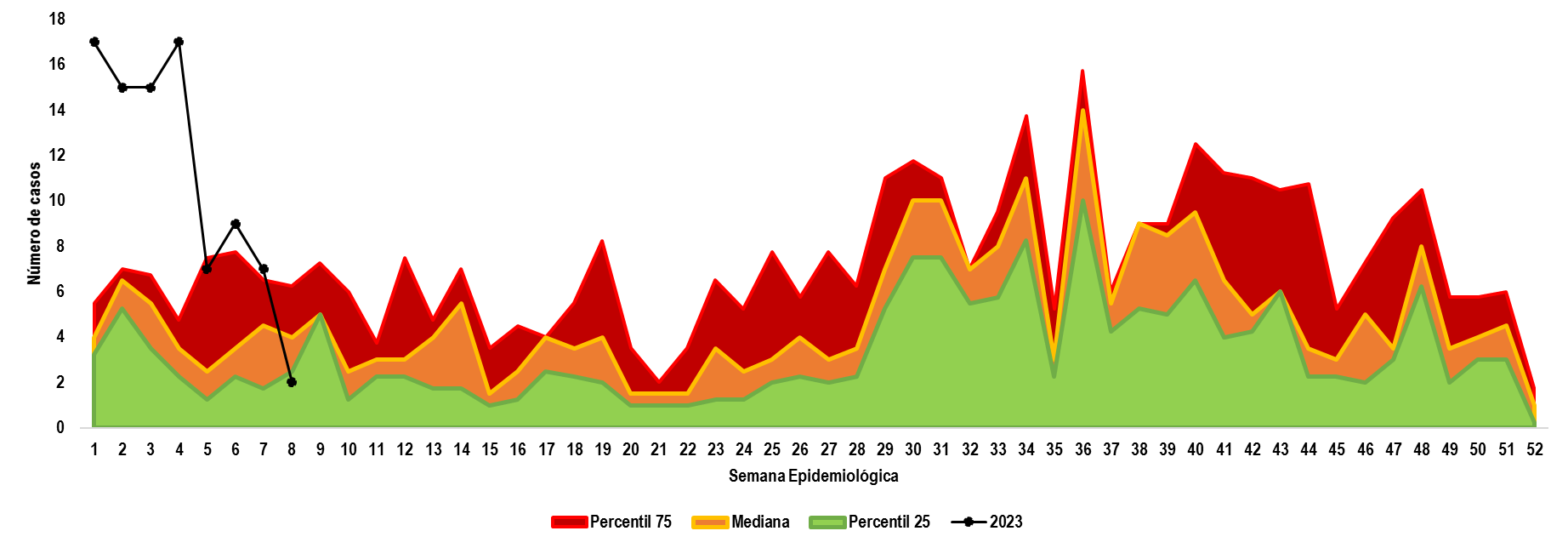 Periodo epidemiológico 02 - 2023
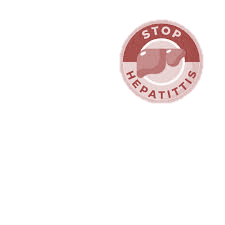 Fuente: SIVIGILA. Secretaria de Salud de Medellín.
Figura. Canal endémico de hepatitis A. Medellín, a Periodo epidemiológico 02  acumulado  de 2023.
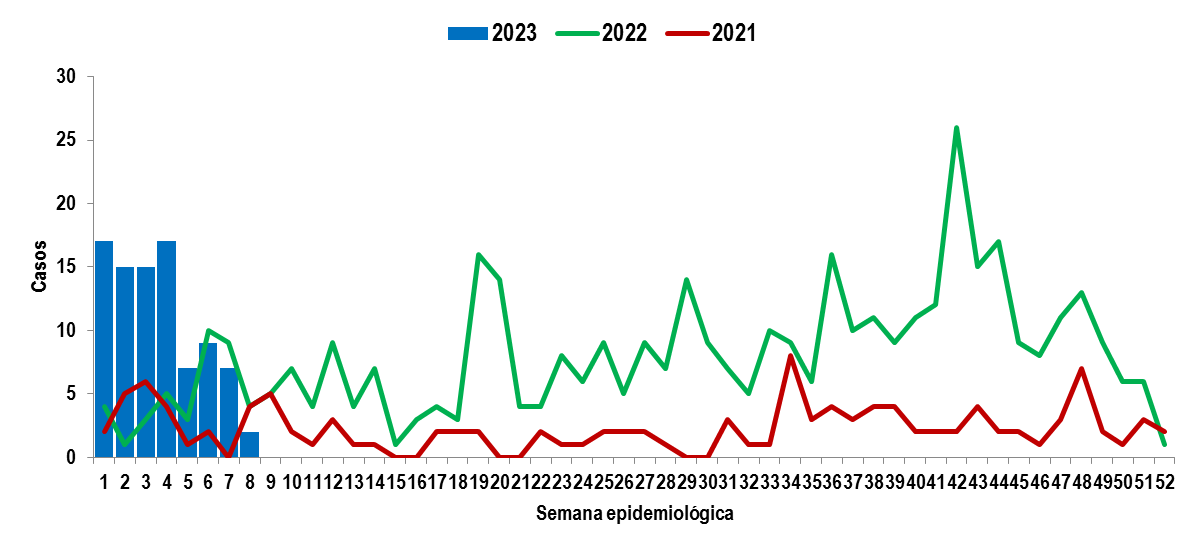 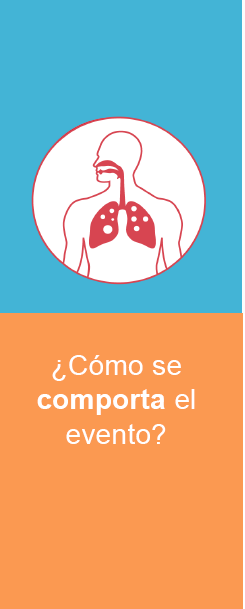 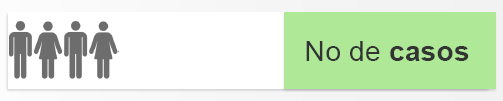 89
Variación porcentual de 128,21% más respecto al mismo periodo del año anterior
Fuente: SIVIGILA. Secretaria de Salud de Medellín.
Figura. Comportamiento de la Hepatitis A. Medellín, a Periodo epidemiológico 02 acumulado de 2021-2023.
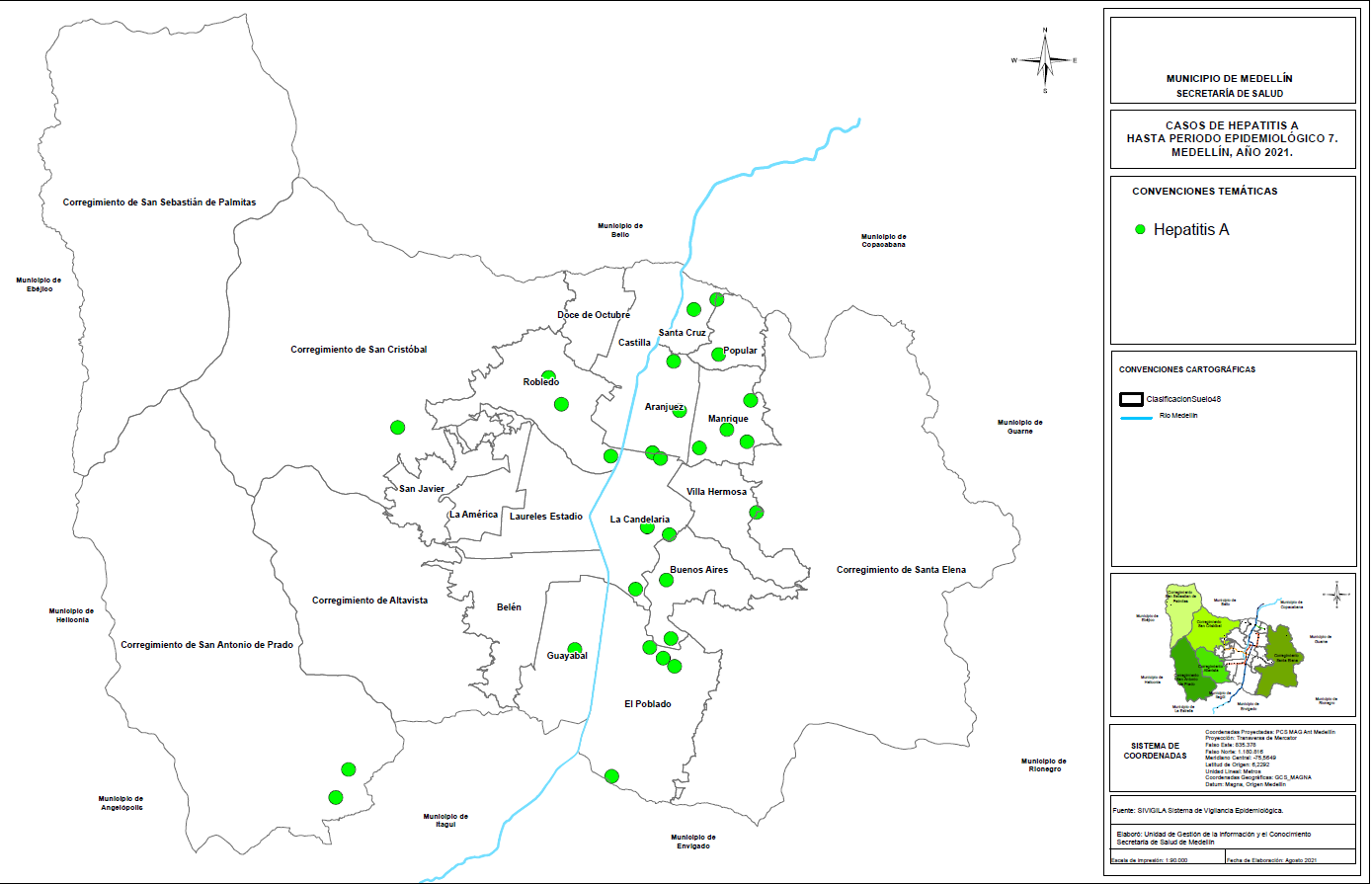 Proporción de Incidencia en población general x 100,000 habitantes
3,41 * cada 100 mil
89 casos
Proporción de Incidencia en menores de 1 año 
100,000 habitantes
0 * cada 100 mil
0 casos
Fuente: SIVIGILA. Secretaria de Salud de Medellín.
Figura. Mapa temático de proporción de hepatitis A. Medellín, a Periodo epidemiológico 02  acumulado  de  2023.
Pág.. 15
Consideraciones  técnicas
Factores y curso de vida
Comportamiento variables de interés
Sexo
Poblaciones especiales
Etnia
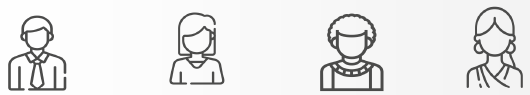 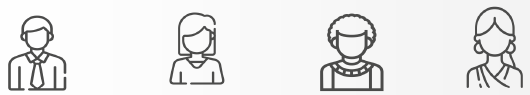 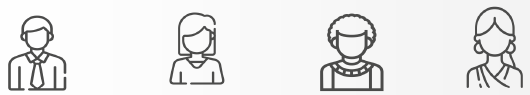 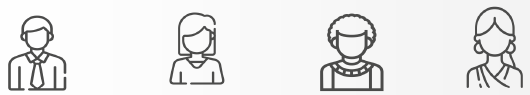 Masculino
Indígena
Afrocolombiano
67,42%
0%
0%
Femenino
60 casos
0 casos
0 casos
32,58%
29 casos
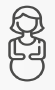 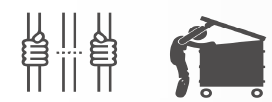 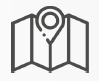 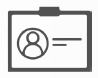 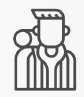 Maternas
Migrante
0%
1,12%
0 caso
1 casos
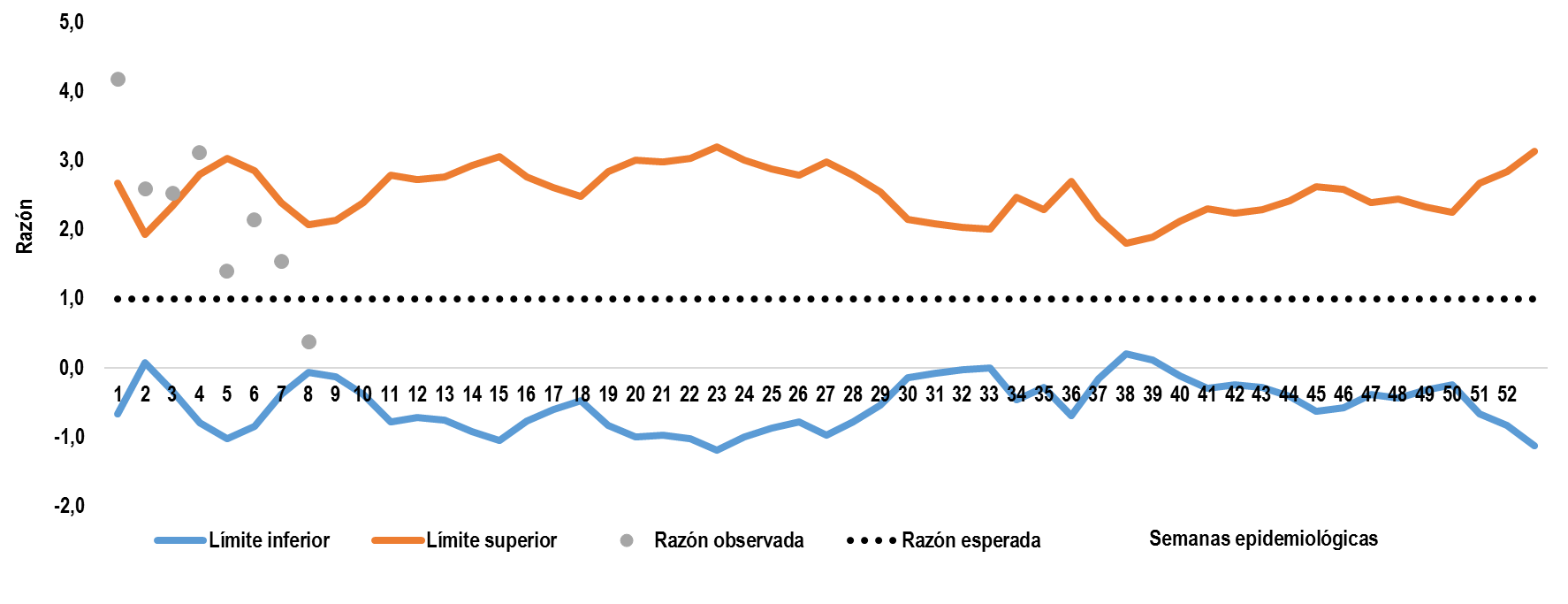 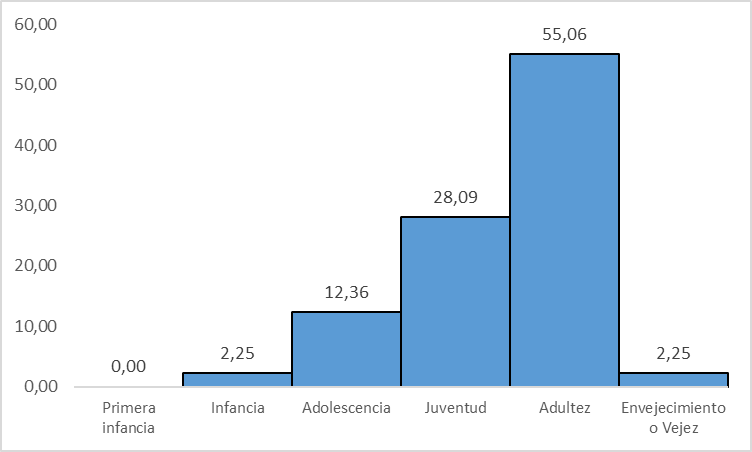 Régimen contributivo
89,89% - 80 casos
Régimen  subsidiado
10,11% - 9 casos
Fuente: SIVIGILA. Secretaria de Salud de Medellín.
Figura. Comportamiento inusual para hepatitis A. Periodo epidemiológico 03 2023.
Privado de la libertad
Área de ocurrencia
Afiliación al SGSS
Fuente: SIVIGILA. Secretaria de Salud de Medellín.
Figura. Curso de vida de los casos notificados de hepatitis A. Periodo epidemiológico 02 2023.
0%
Cabecera municipal
97,75%
87 casos
0 casos
La Hepatitis A se observa en el canal endémico en comportamiento esperado por debajo de los casos usuales. Durante este año no se supera el número de casos de los dos últimos años durante las semanas epidemiológicas evaluadas. Se evidencia un aumento del 128,21% en relación con el mismo periodo de año anterior. Los cursos de vida de adolescencia, juventud y  adultez con el 95% de los casos, una mayor frecuencia de casos en hombres.
Pág..16
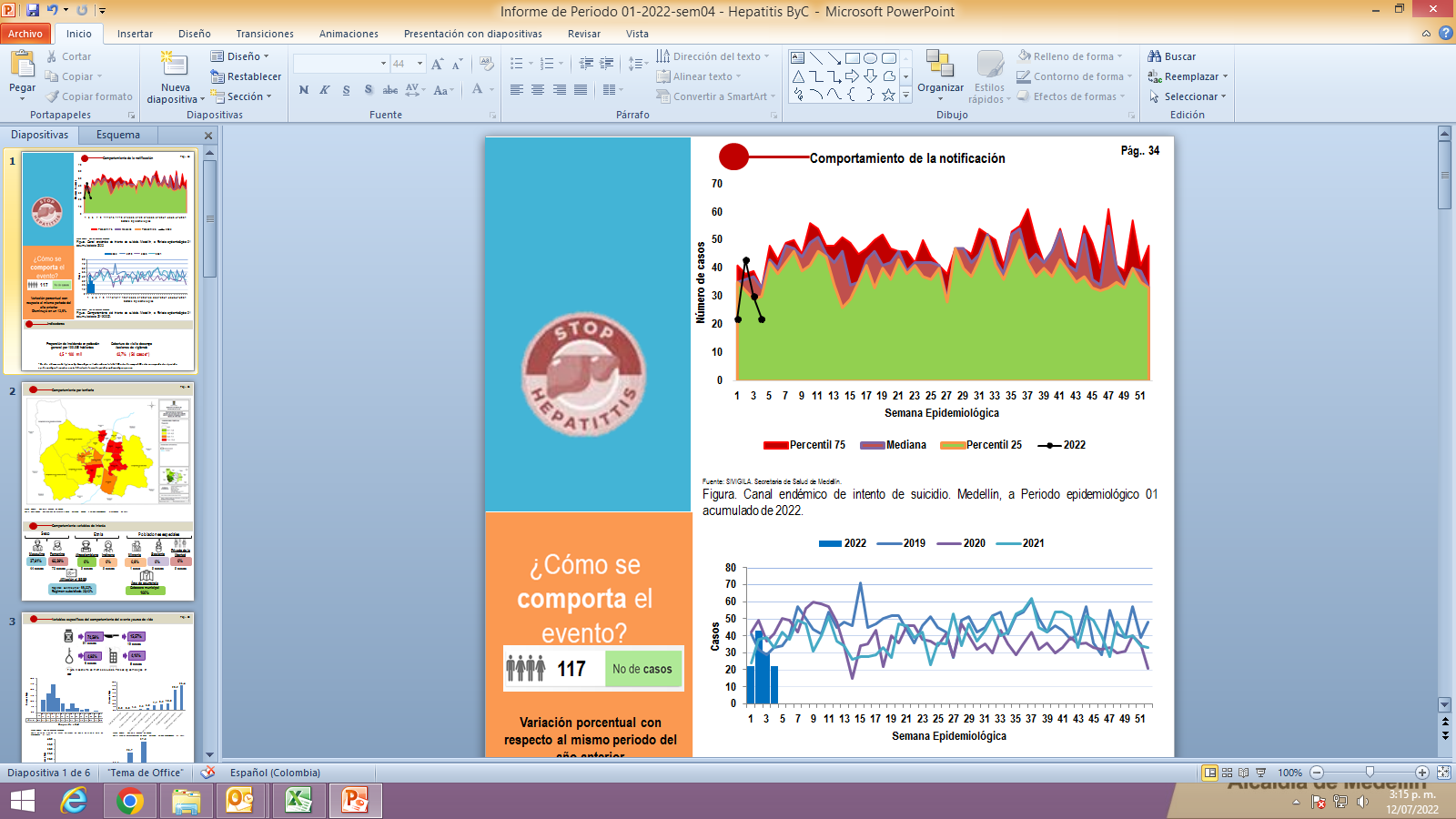 Comportamiento de la notificación
Hepatitis B y C
Periodo epidemiológico 02 - 2023
Fuente: SIVIGILA. Secretaria de Salud de Medellín.
Figura. Canal endémico de hepatitis B. Medellín, a Periodo epidemiológico 02 acumulado de 2023.
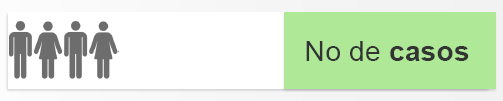 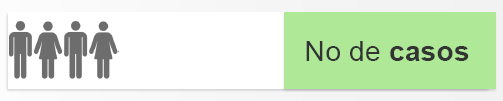 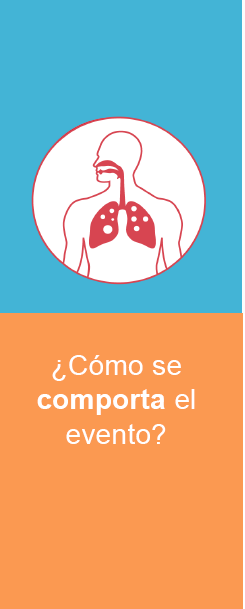 25
34
Hepatitis B
Variación porcentual con respecto al mismo periodo del año anterior
Aumentó en un 25%
Fuente: SIVIGILA. Secretaria de Salud de Medellín.
Figura. Canal endémico de hepatitis C. Medellín, a Periodo epidemiológico 02  acumulado de 2023.
Hepatitis C
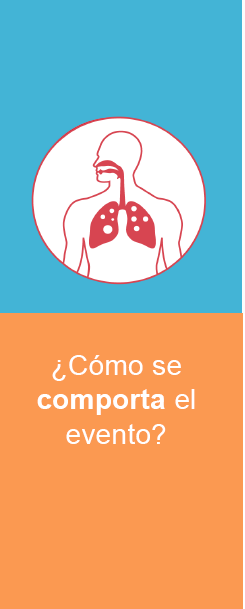 Variación porcentual con respecto al mismo periodo del año anterior
Aumentó en un 112,5%
Fuente: SIVIGILA. Secretaria de Salud de Medellín.
Figura. Comportamiento de la hepatitis B. Medellín, a Periodo epidemiológico 02   acumulado de 2020-2023.
Pág..17
Fuente: SIVIGILA. Secretaria de Salud de Medellín.
Figura. Comportamiento de la hepatitis C. Medellín, a Periodo epidemiológico 02   acumulado de 2020-2023.
Indicadores
Proporción de incidencia de Hepatitis B en población general por 100.000 habitantes
Proporción de incidencia de Hepatitis C en población general por 100.000 habitantes
0,9* 100 mil
1,3* 100 mil
Comportamiento por territorio
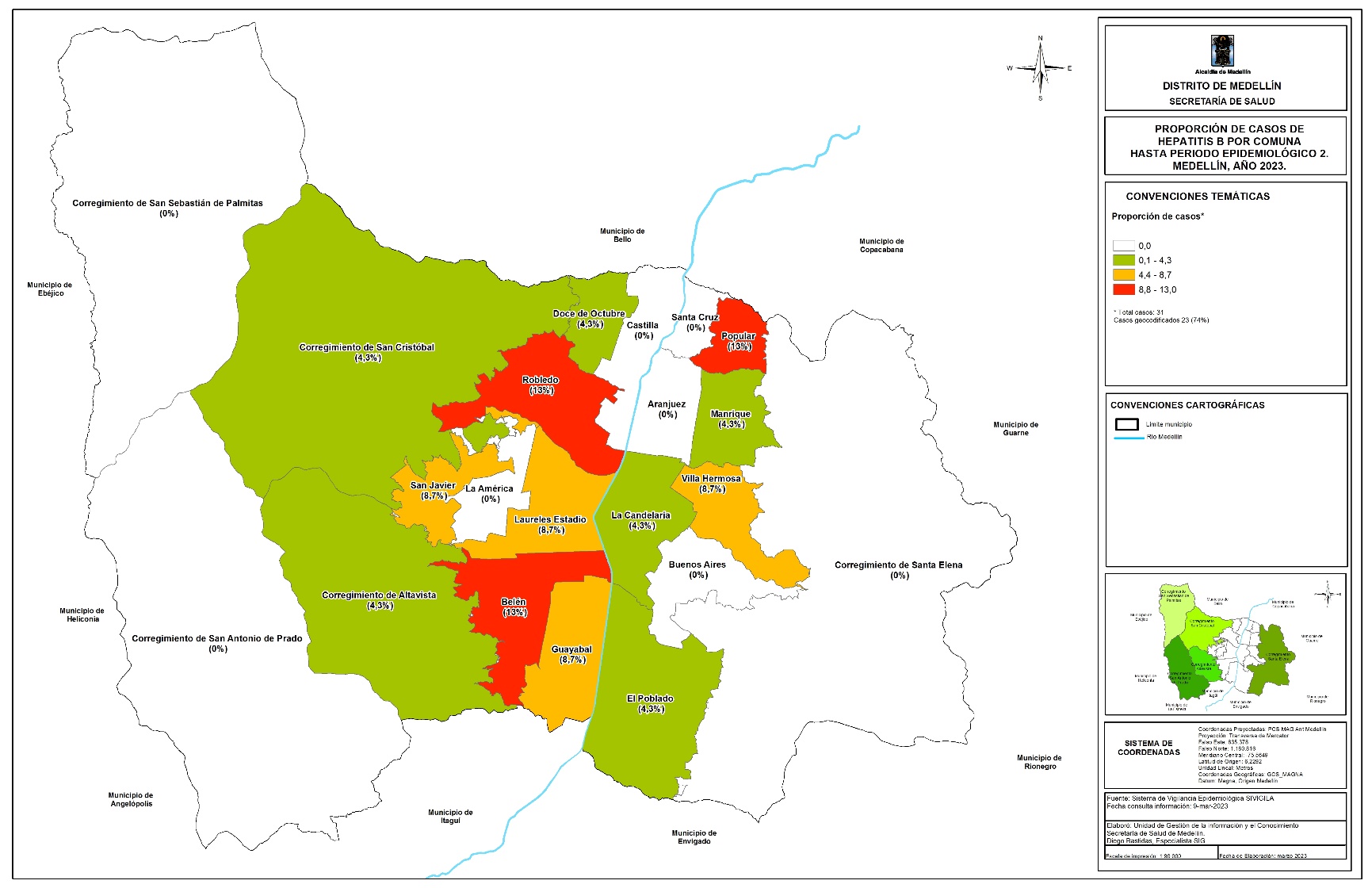 Fuente: SIVIGILA. Secretaria de Salud de Medellín.
Figura. Mapa temático de proporción de casos para  Hepatitis B. Medellín, a Periodo epidemiológico 02 acumulado  de  2023.
Pág.. 18
Comportamiento por territorio
Sexo
Poblaciones especiales
Etnia
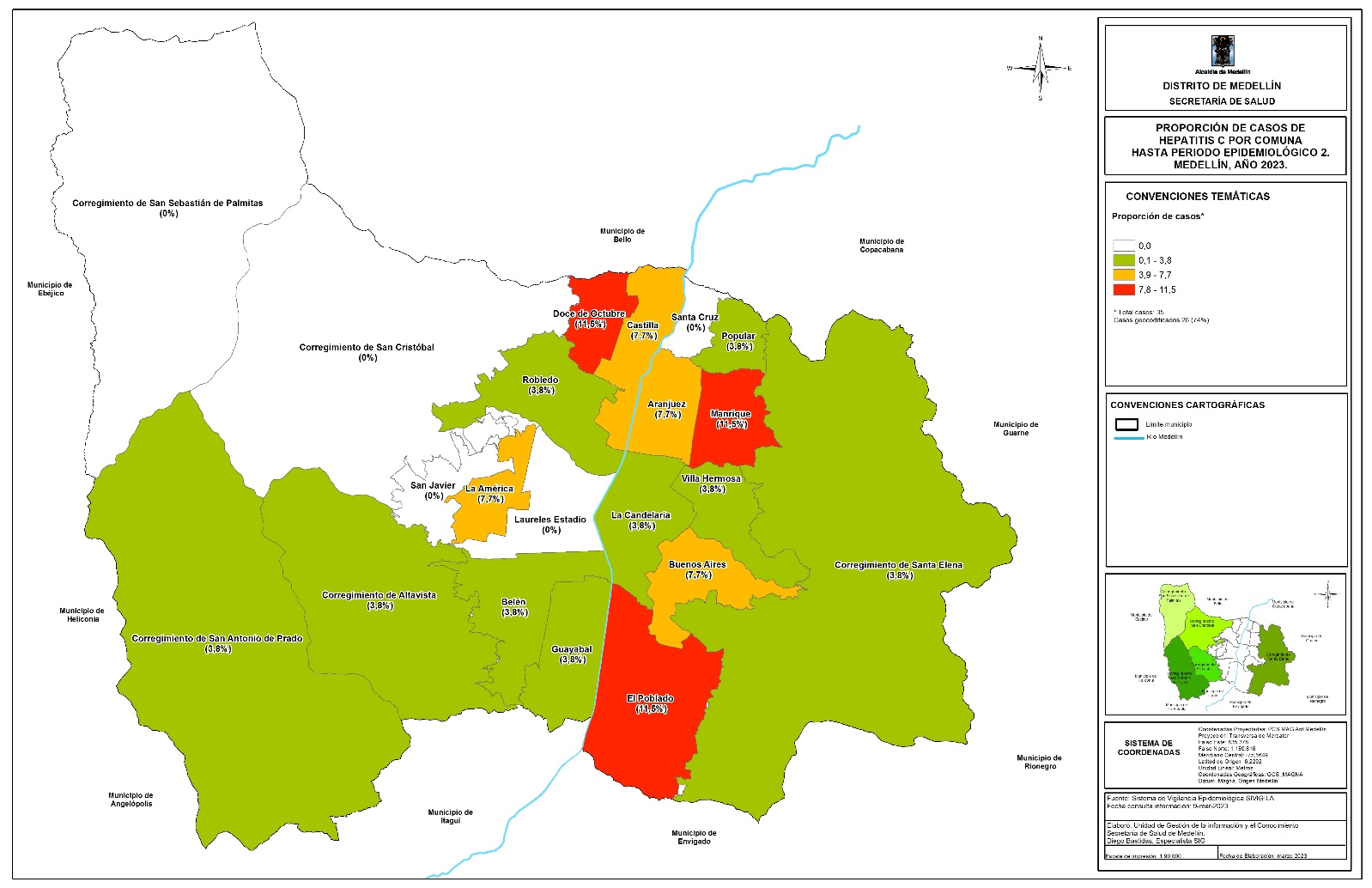 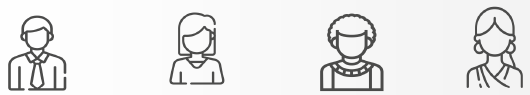 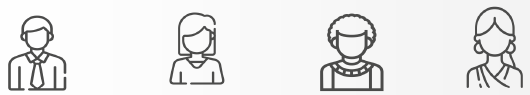 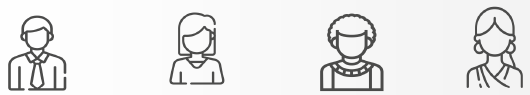 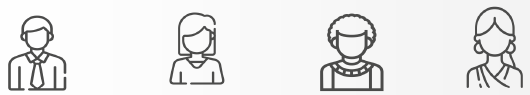 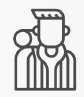 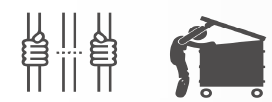 Masculino
Femenino
Indígena
Afrocolombiano
56,00%
44,00%
0,0%
0,0%
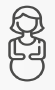 Gestante
Migrante
14,81%
3,70%
Fuente: SIVIGILA. Secretaria de Salud de Medellín.
Figura. Mapa temático de proporción de casos para  Hepatitis C. Medellín, a Periodo epidemiológico 02 acumulado  de  2023.
Comportamiento variables de interés Hepatitis B
Privado de la libertad
Área de ocurrencia
Afiliación al SGSS
0 casos
11 casos
0 casos
4 casos
14 casos
0 casos
1 caso
Régimen contributivo: 64,00%
Régimen subsidiado: 28,00%
0,0%
Cabecera municipal
96,00%
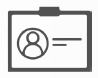 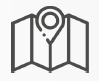 Comportamiento variables de interés Hepatitis C
Pág.. 19
Sexo
Poblaciones especiales
Etnia
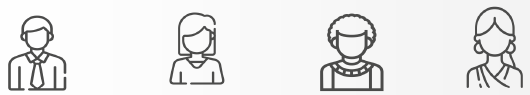 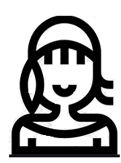 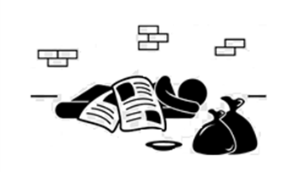 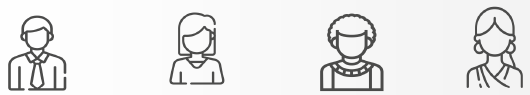 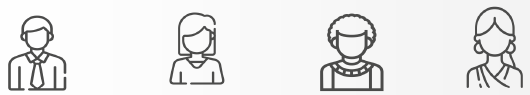 Masculino
Rom - Gitano
Afrocolombiano
94,12%
0,0%
0,0%
32 casos
0 casos
0 casos
Femenino
5,88%
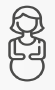 2 casos
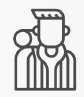 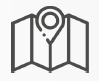 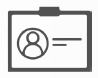 Gestante
Migrante
0,0%
0,0%
0 casos
0 casos
Variables especificas del comportamiento del evento y curso de vida
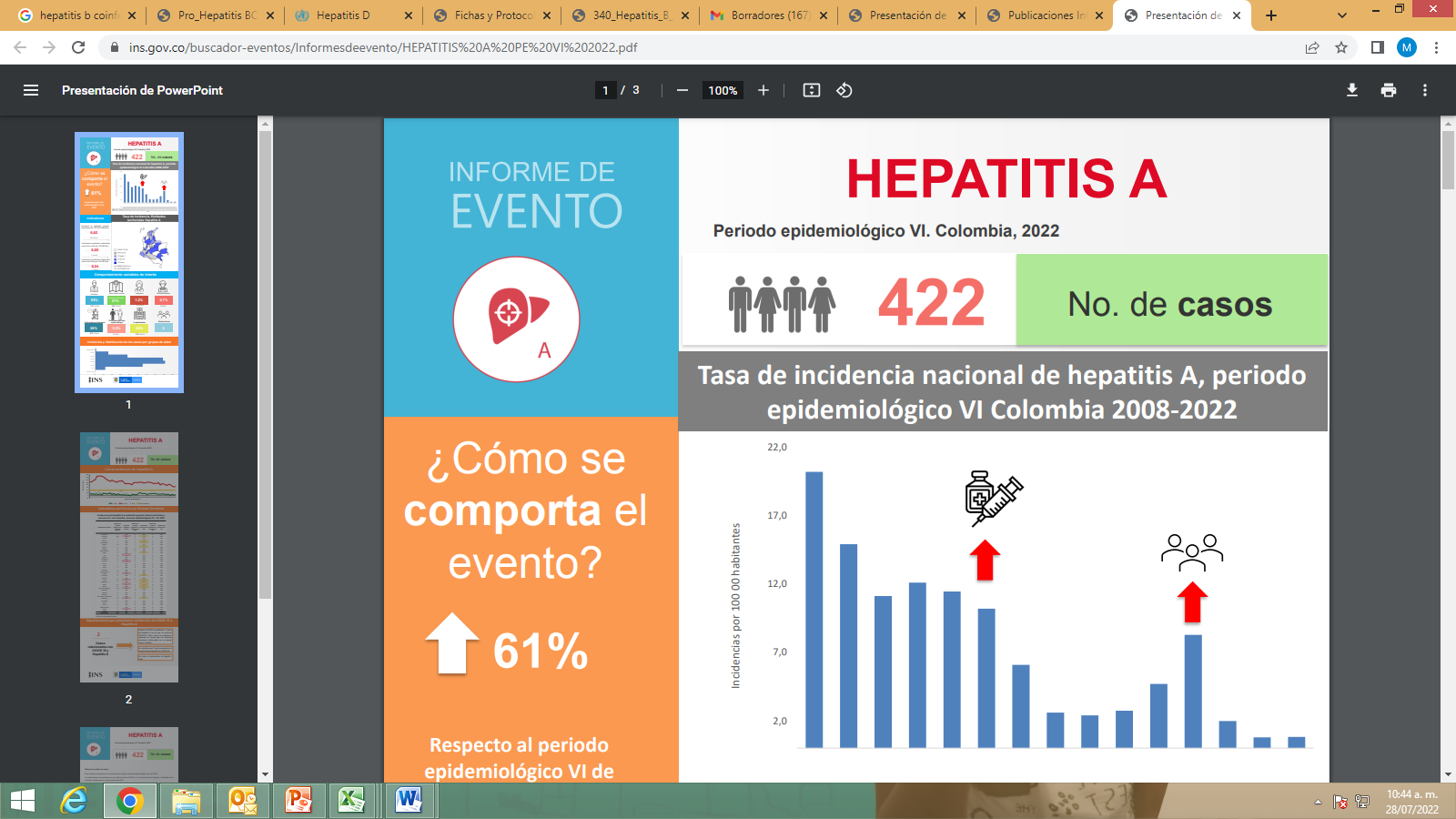 Sin vacunación previa para Hepatitis B
100%
Afiliación al SGSS
Área de ocurrencia
Habitante de calle
Cabecera municipal
100%
0,0%
Régimen contributivo: 91,18%
Régimen subsidiado: 2,94%
0 casos
Fuente: SIVIGILA. Secretaria de Salud de Medellín.
Figura. Poblaciones y factores de riesgo de los casos notificados de Hepatitis B, C y Coinfecciòn/Superinfección B - Delta. Periodo epidemiológico 02. 2023.
Pág..20
Consideraciones técnicas
Variables especificas del comportamiento del evento y curso de vida
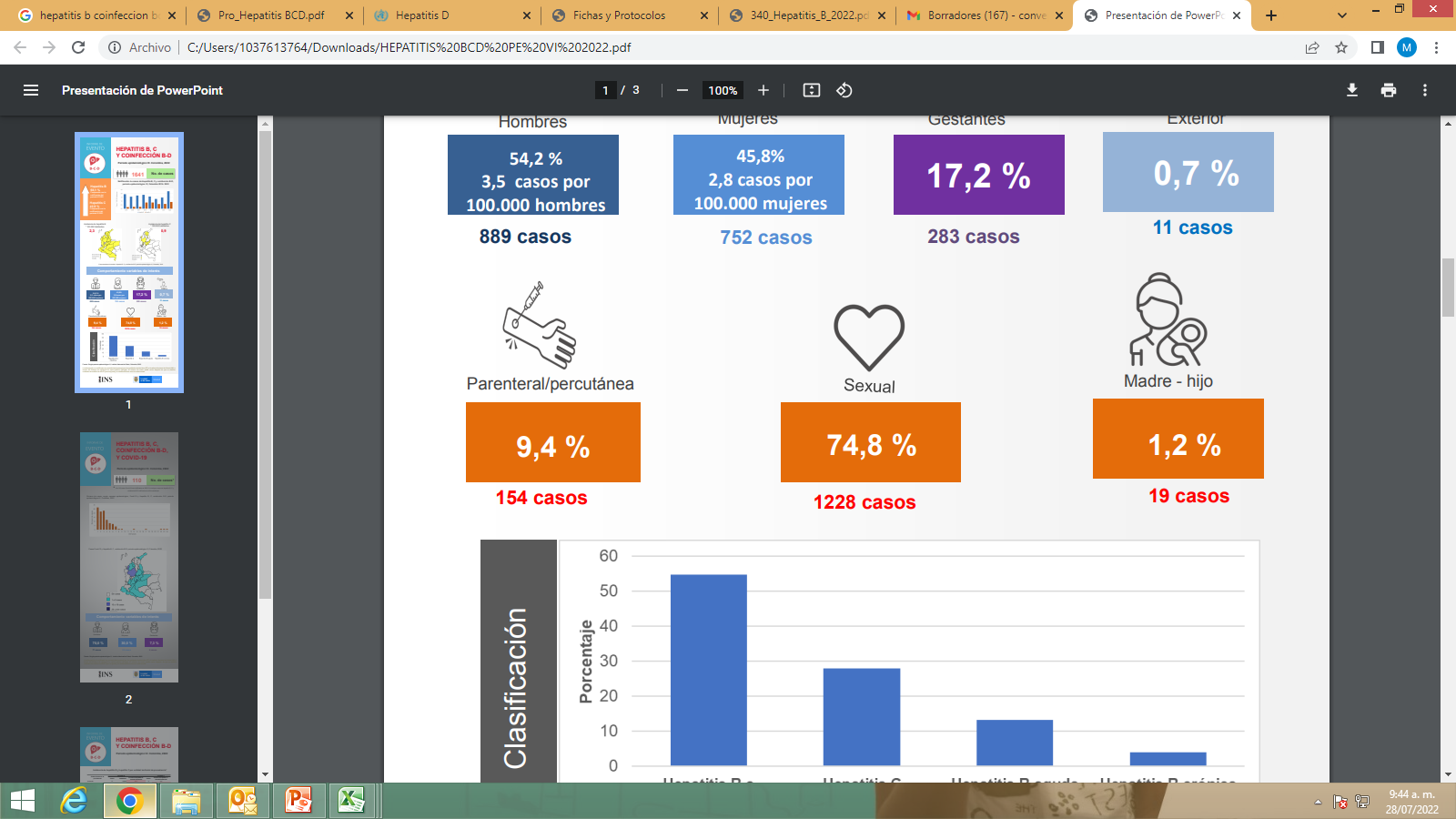 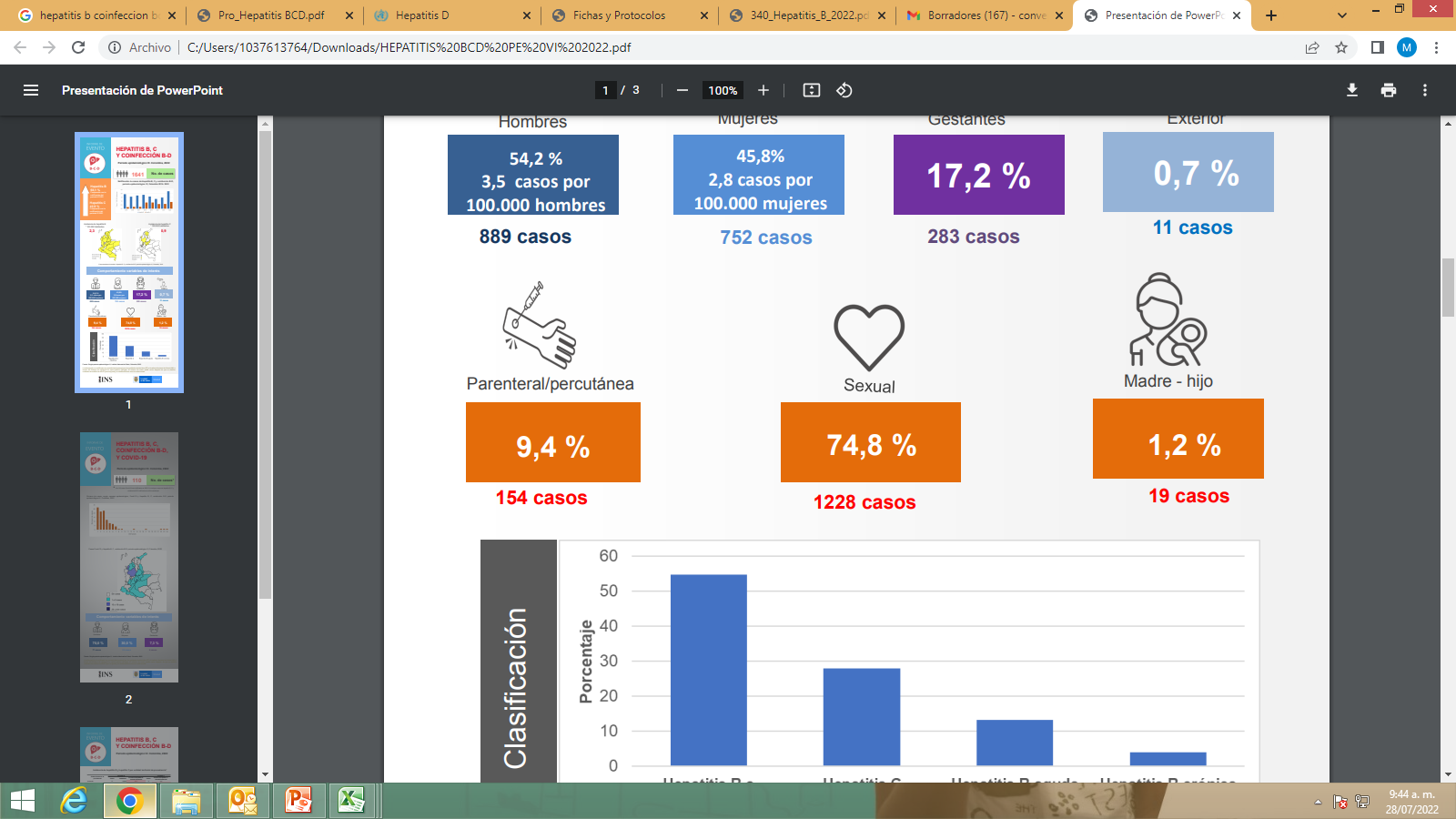 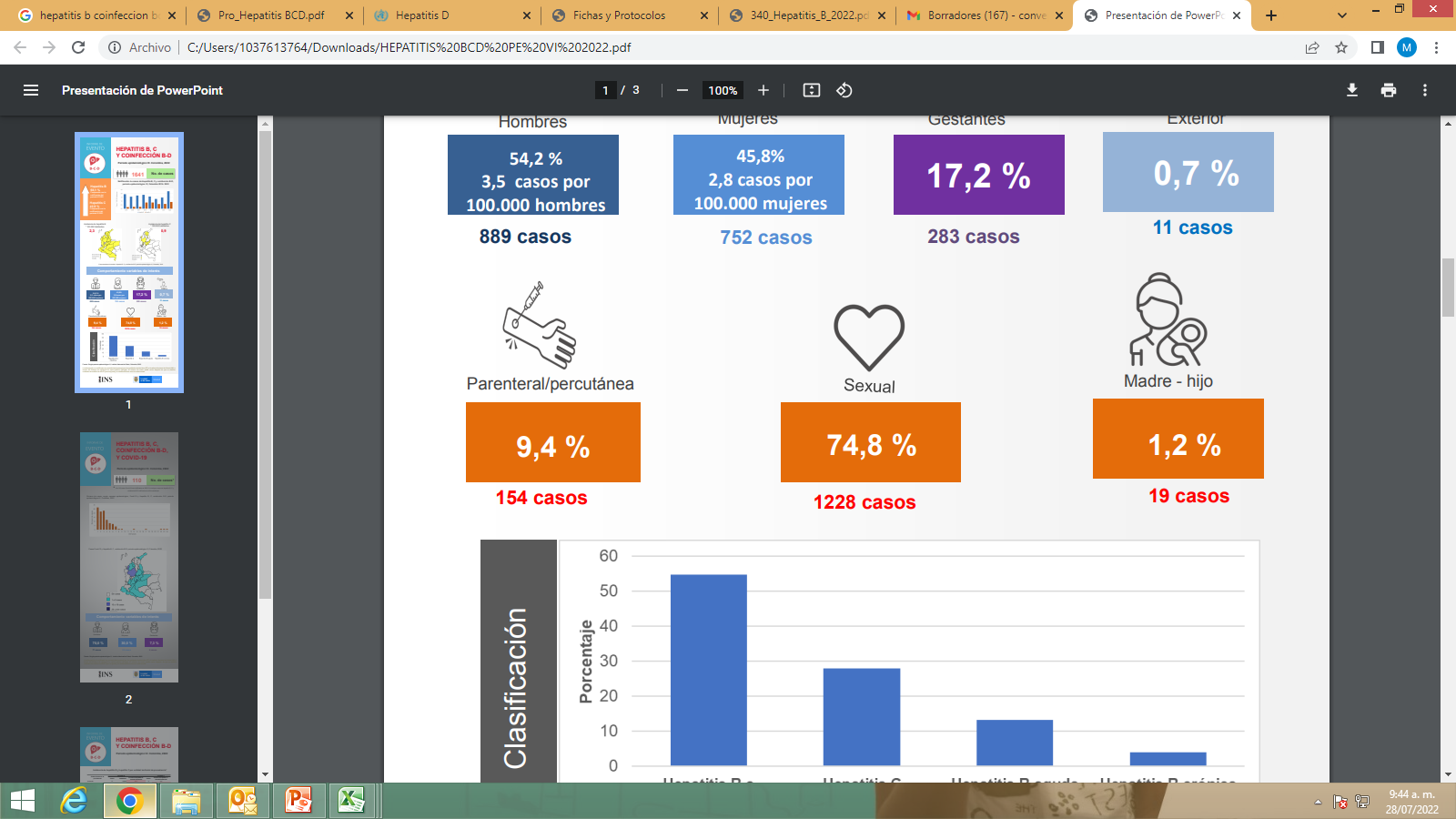 3,39%
86,44%
0,0%
51 casos
0 casos
2 casos
Figura. Mecanismo probable de transmisión de Hepatitis B, C y Coinfección/superinfección B-Delta. Periodo epidemiológico 02  2023
Fuente: SIVIGILA. Secretaria de Salud de Medellín.
Figura. Complicaciones de los casos notificados de Hepatitis B, C y Coinfección/superinfección Hepatitis B-Delta. Periodo epidemiológico 02. 2023.
Fuente: SIVIGILA. Secretaria de Salud de Medellín.
Figura. Clasificación del caso Hepatitis B, C Coinfección/Superinfecciòn B-Delta. Periodo epidemiológico 02. 2023.
La frecuencia de las hepatitis virales es mayor en jóvenes, adultos y grupos poblacionales con factores de riesgo, ocasionan discapacidad y muerte principalmente asociada a cuadros de insuficiencia hepática, cirrosis y cáncer de hígado. Es de aclarar que se cuenta con una vacuna segura y eficaz que confiere una protección del 98% al 100% contra la enfermedad de la hepatitis B, lo que conlleva a evitar las complicaciones que pueden derivarse de la enfermedad.  La relación hombre: mujer es de aproximadamente 4 hombres por cada mujer. Los grupos de edad en los que más se presenta el evento se ubican entre los 25 y los 39 años con un 59,3%. El principal mecanismo de transmisión es el sexual, por lo que se hace vital la orientación de las estrategias hacia la promoción de la salud sexual y reproductiva. No se han notificado casos de Hepatitis B-Delta. Nota: Los datos del presente boletín corresponden a cifras preliminares.
Variables de interés
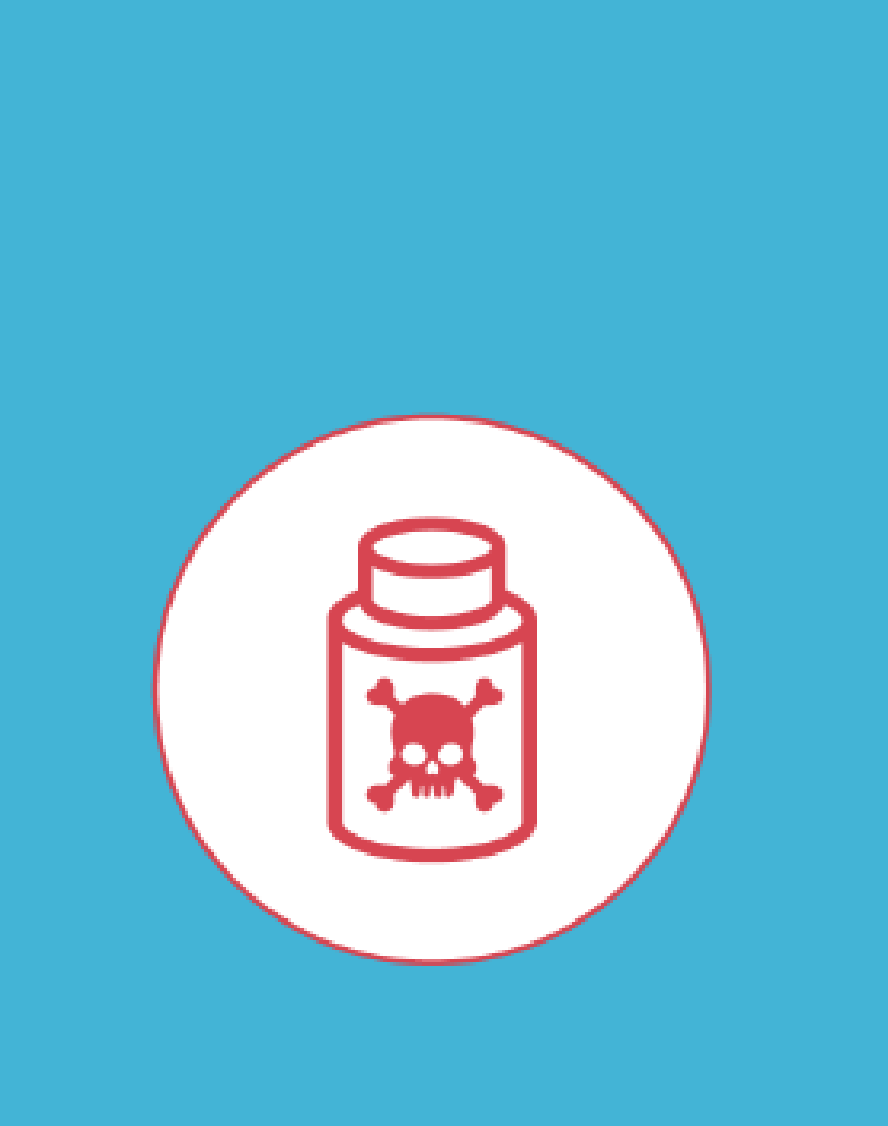 Pág.. 21
Consideraciones técnicas
Comportamiento de la notificación
Indicadores
Intoxicaciones
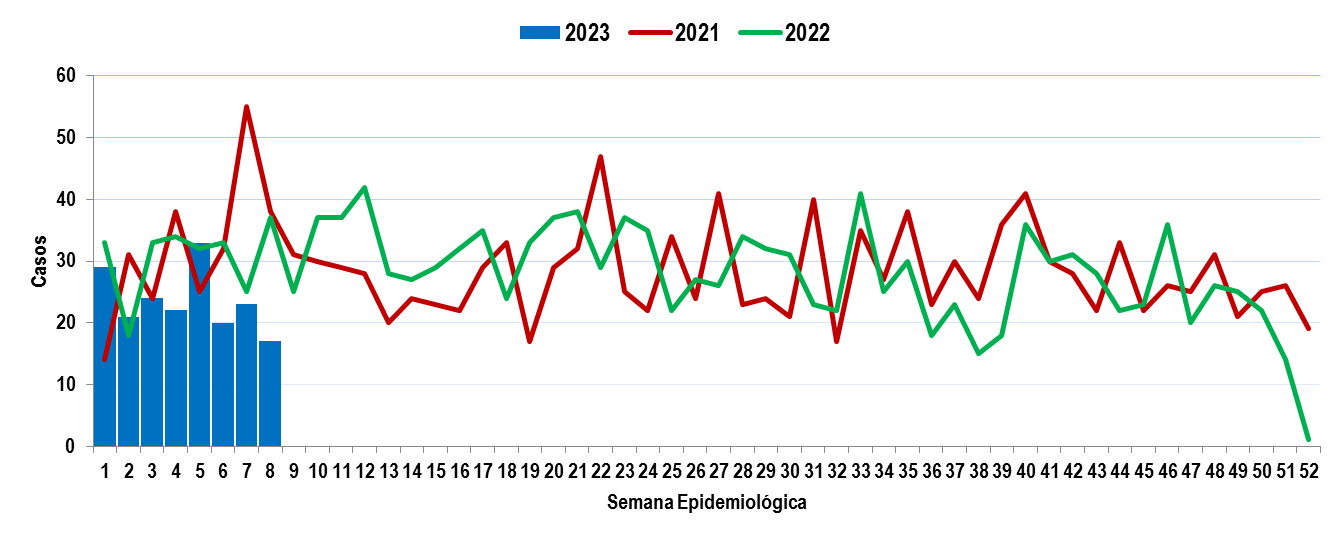 Sexo y Edad
Lugar de exposición
Periodo epidemiológico 02 - 2023
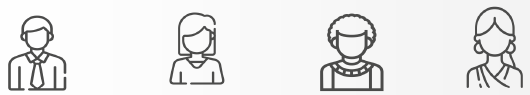 Masculino
Hogar
< de 5 años
Trabajo
60,32%
56,61%
10,58%
8,47%
Femenino
107 casos
114 casos
20 casos
16 casos
Fuente: SIVIGILA. Secretaria de Salud de Medellín.
Figura. Comportamiento intoxicaciones. Medellín, a Periodo epidemiológico 02 acumulado  de 2021-2023.
39,68%
75 casos
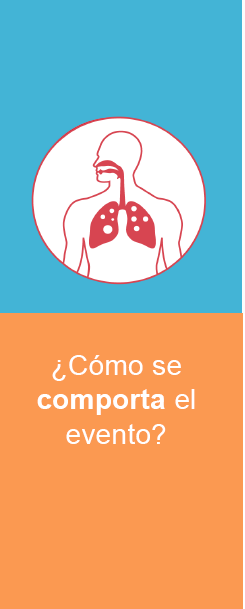 Incidencia en población general x 100,000 habitantes
Casos confirmados por laboratorio de intoxicación por metanol
Proporción de brotes en población confinada
Vía de exposición
Bares/Tabernas
7,23 * cada 100 mil
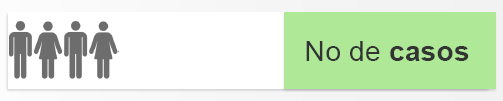 3,70%
Oral
62,96%
No hubo casos
0%
189
7 casos
119 casos
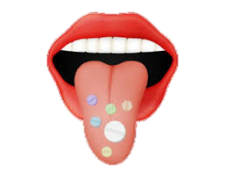 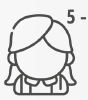 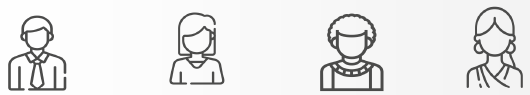 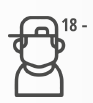 La variación porcentual con respecto al mismo periodo del año anterior disminuyó en un 22,86%.
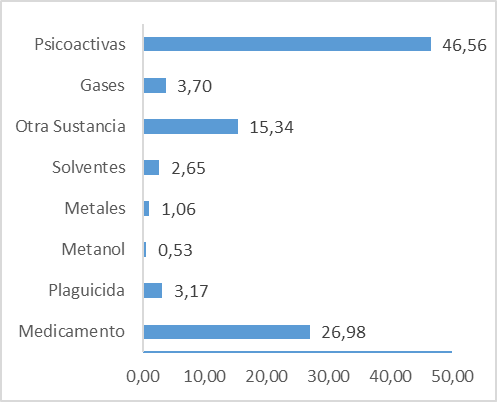 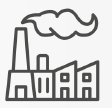 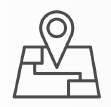 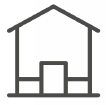 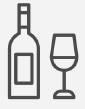 Fuente SIVIGILA. Secretaría Salud de Medellín
Figura grupo de sustancia, intoxicaciones, a Periodo epidemiológico 02 acumulado. Medellín 2023
Vía pública
5 a 18 años
El comportamiento de la notificación tuvo una disminución del 22,86% respecto al mismo periodo del año anterior.
Alrededor del 46,56% de las notificaciones relacionadas con las intoxicaciones corresponden aquellas notificadas por sustancias psicoactivas, principalmente en los hombres y dichas exposiciones ocurrieron en el hogar.
27,51%
10,05%
52 casos
19 casos
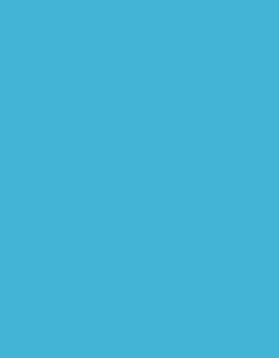 Pág. 22
Enfermedad transmitida por alimentos ETA
Comportamiento por territorio
Comportamiento variables de interés
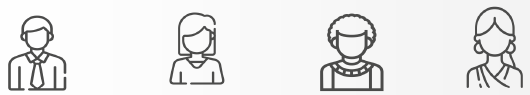 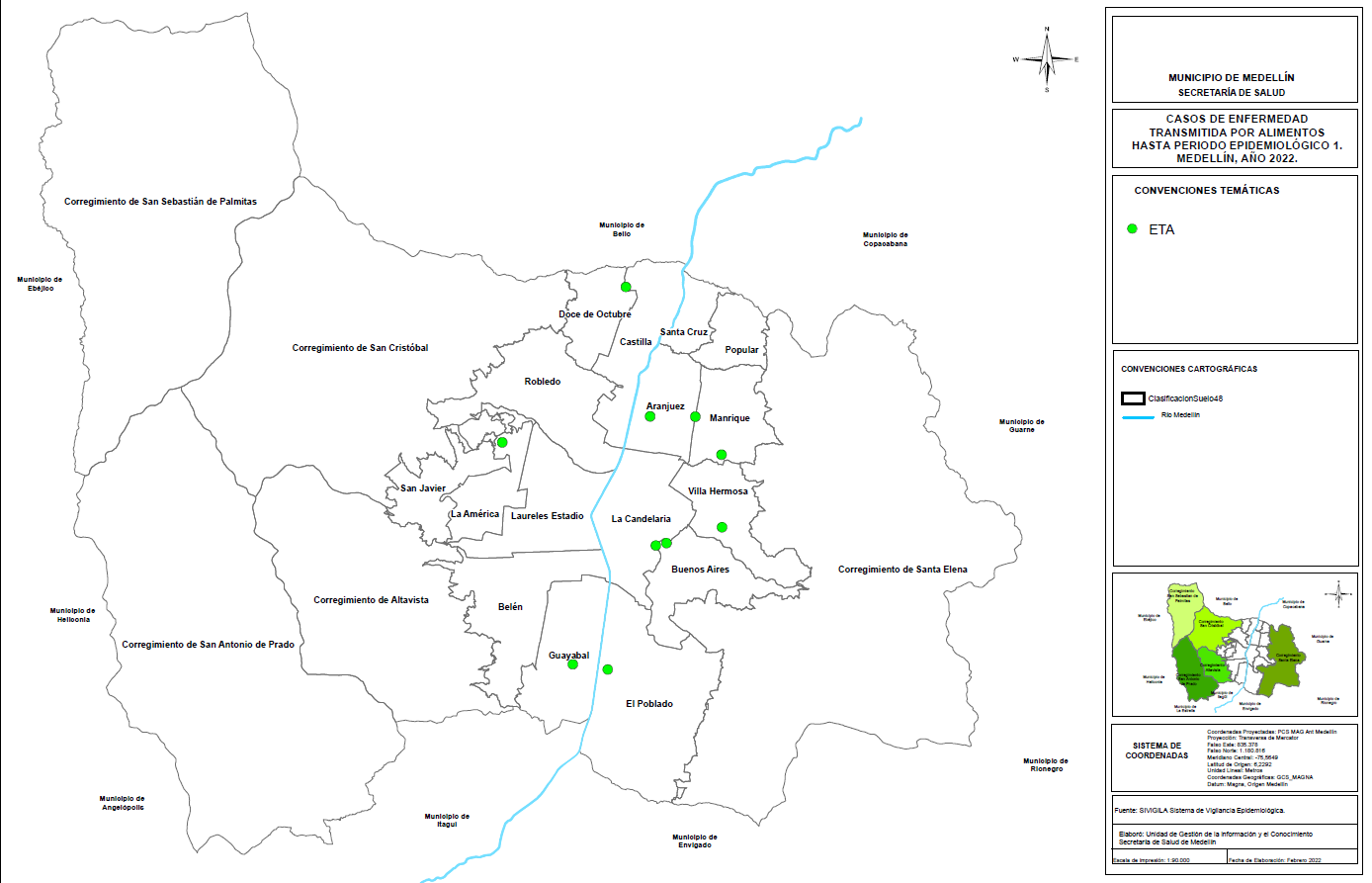 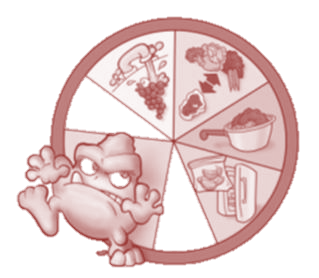 Masculino
Hogar
Educación
Privado de la libertad
53,19%
40,43%
0,00%
2,13%
25 casos
19 casos
0 casos
1 casos
Periodo epidemiológico 02 - 2023
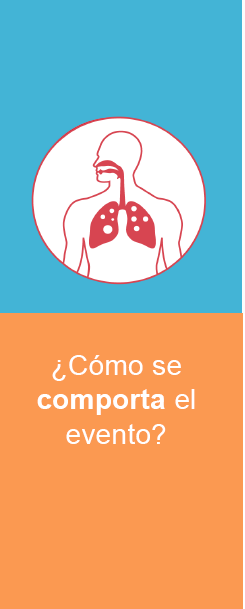 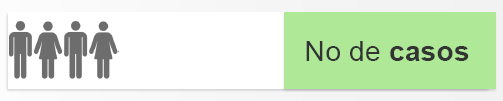 47
Total de personas por brotes
8 Personas

Total de personas reporte individual 
39 Personas
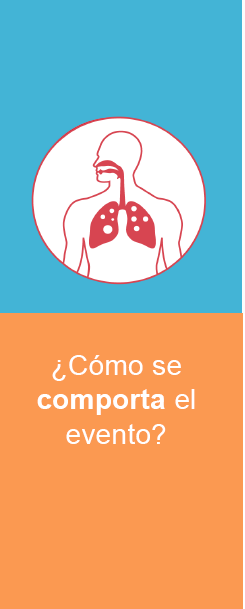 Fuente: SIVIGILA. Secretaria de Salud de Medellín.
Figura. Mapa temático de densidad de ETA. Medellín, a Periodo epidemiológico 02 acumulado  de  2023.
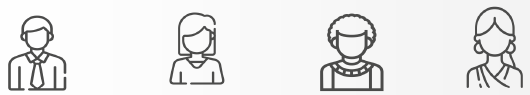 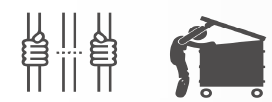 Femenino
46,81%
22 casos
Restaurante
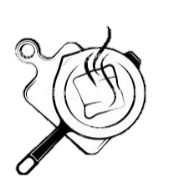 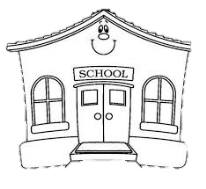 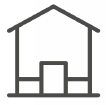 25,53%
12 casos
Pág. 23
4
Curso de vida y agente identificado en la muestra
Tipo de alimento y síntomas
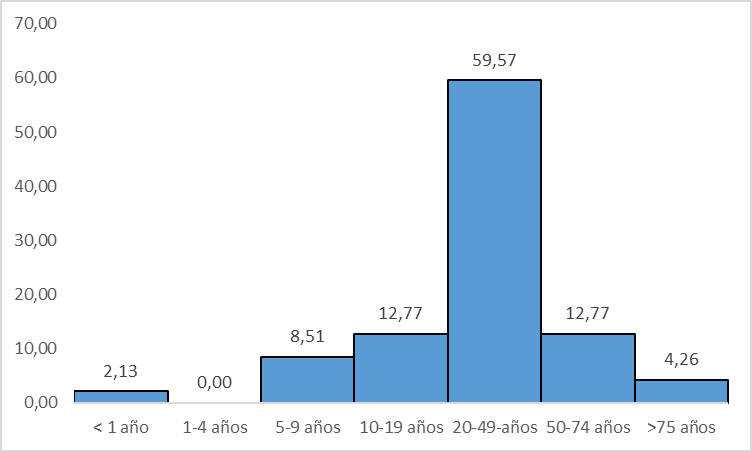 Fuente: SIVIGILA. Secretaria de Salud de Medellín.
Figura. Distribución porcentual por grupos de edad de los casos notificados de ETA. Periodo epidemiológico 02 de 2023.
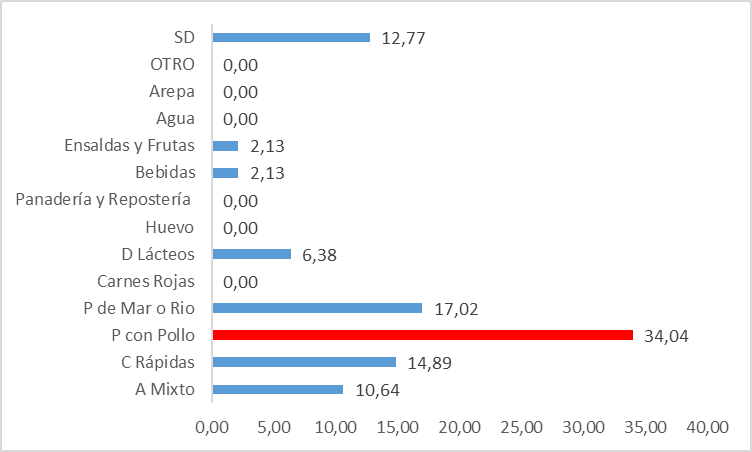 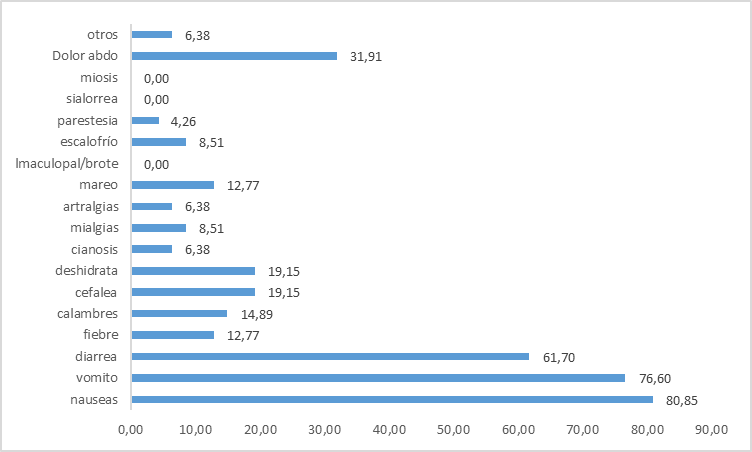 Fuente: SIVIGILA. Secretaria de Salud de Medellín.
Figura. Distribución porcentual de Alimentos implicados en brotes ETA. Periodo epidemiológico 02 de 2023.
Fuente: SIVIGILA. Secretaria de Salud de Medellín.
Figura. Distribución porcentual de Síntomas en pacientes. ETA. Periodo epidemiológico 02 de 2023
Pág. 24
Consideraciones Finales
Indicadores
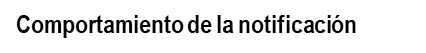 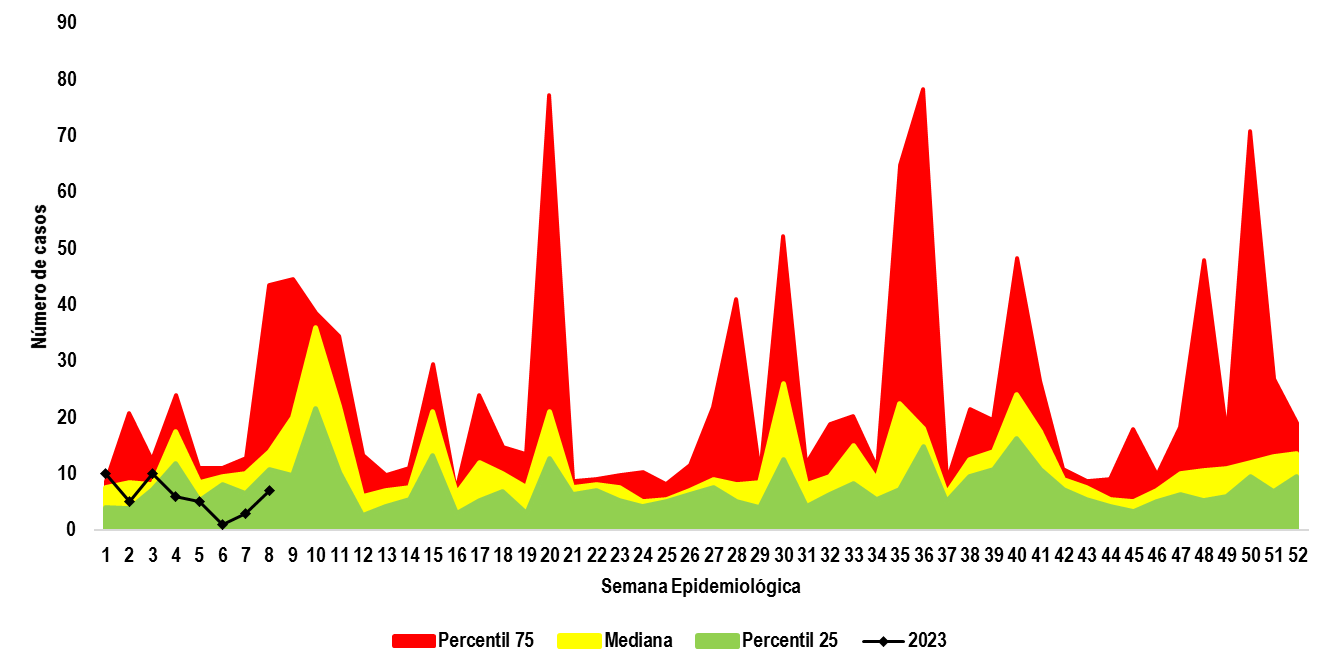 Fuente: SIVIGILA. Secretaria de Salud de Medellín.
Figura. Canal endémico de ETA. Medellín, a Periodo epidemiológico 02 acumulado de 2023.
Porcentaje de brotes de ETA de notificación inmediata notificados oportunamente
Porcentaje de brotes de ETA con identificación de agente etiológico
0,00%
100,00%
Porcentaje de brotes de ETA a los que se les detecto modo de transmisión
Porcentaje de brotes de ETA  con toma de muestra
100,00%
0,00%
Los alimentos más involucrados son los alimentos que contiene productos mixtos  y la sintomatología más predominante es la enfermedad gastrointestinal.
A pesar de todas las acciones  y esfuerzos se ve demora en la notificación,  lo que no permite en muchas  ocasiones un estudio más asertivo con la afectación de los indicadores para el evento como: oportunidad, toma de muestras e identificación del agente causal
Infección respiratoria aguda IRA
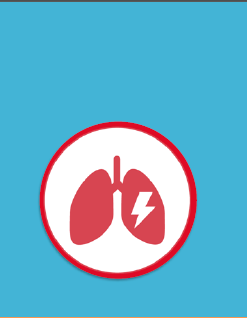 Pág..25
Comportamiento de la notificación
Comportamiento inusual
Variables de interés
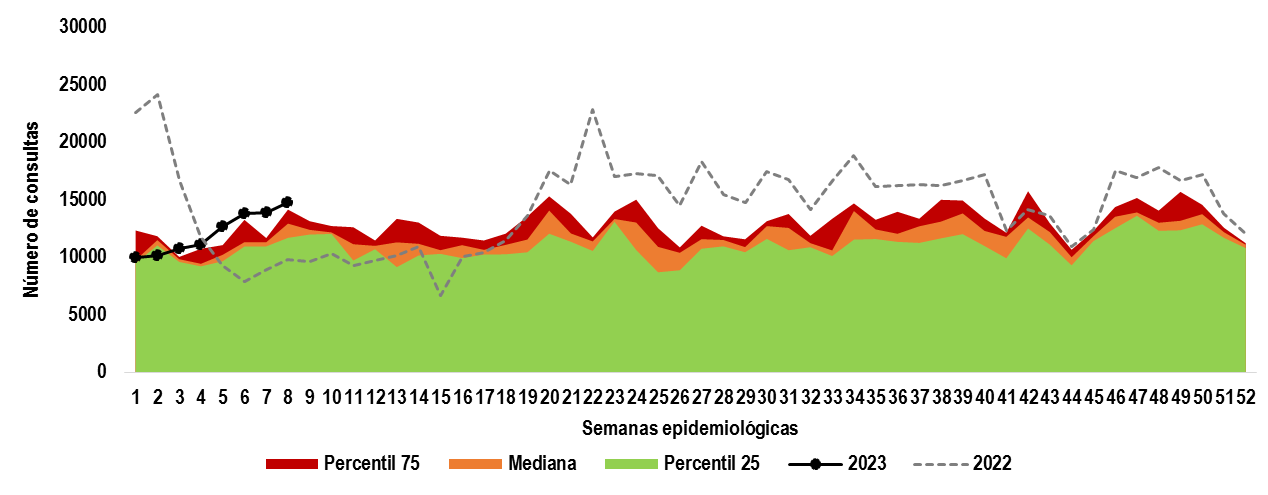 Periodo epidemiológico 2 -2023
Fuente: SIVIGILA. Secretaria de Salud de Medellín.
Figura. Canal endémico de IRA ambulatorias. Medellín, a Periodo 2 acumulado de 2023.
Consulta ambulatoria
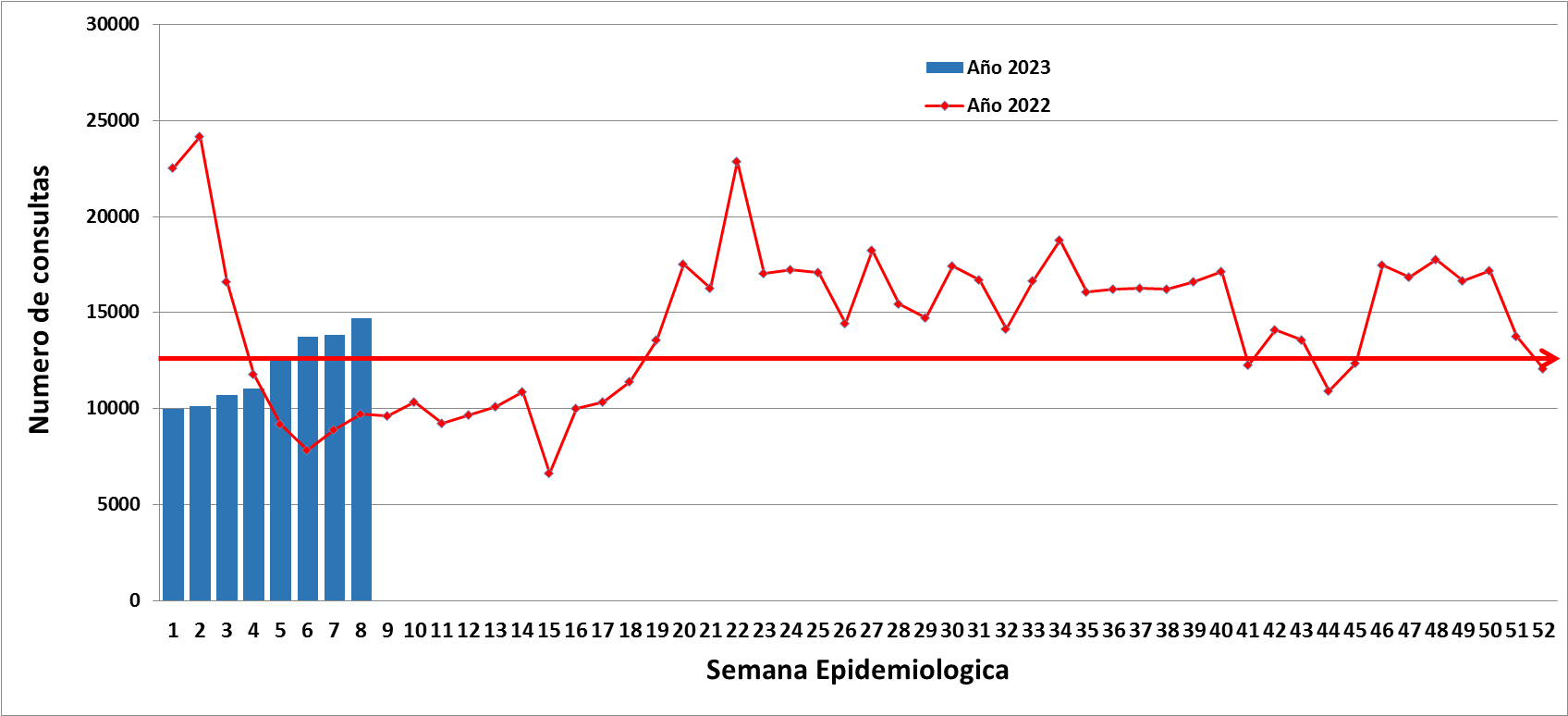 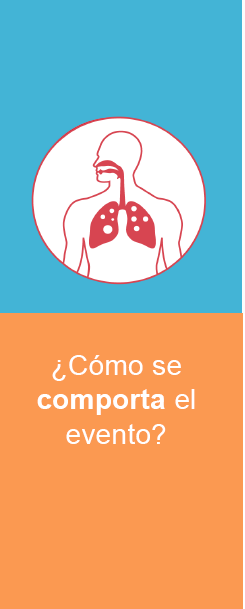 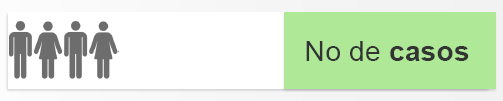 96.853
La variación porcentual con respecto al mismo periodo del año anterior aumentó en un 12, 7% (110.837 casos)
Fuente: SIVIGILA. Secretaria de Salud de Medellín.
Figura. Número de consultas por IRA ambulatorias, Medellín, a Periodo epidemiológico 2 acumulado, años 2022-2023.
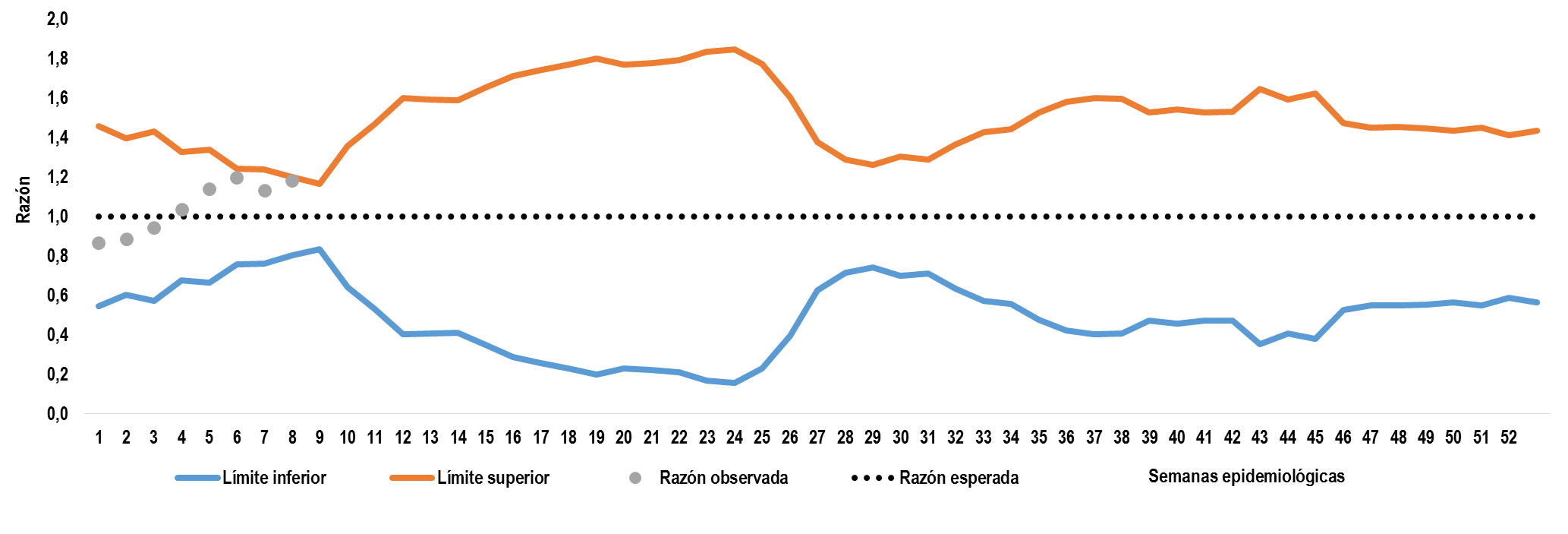 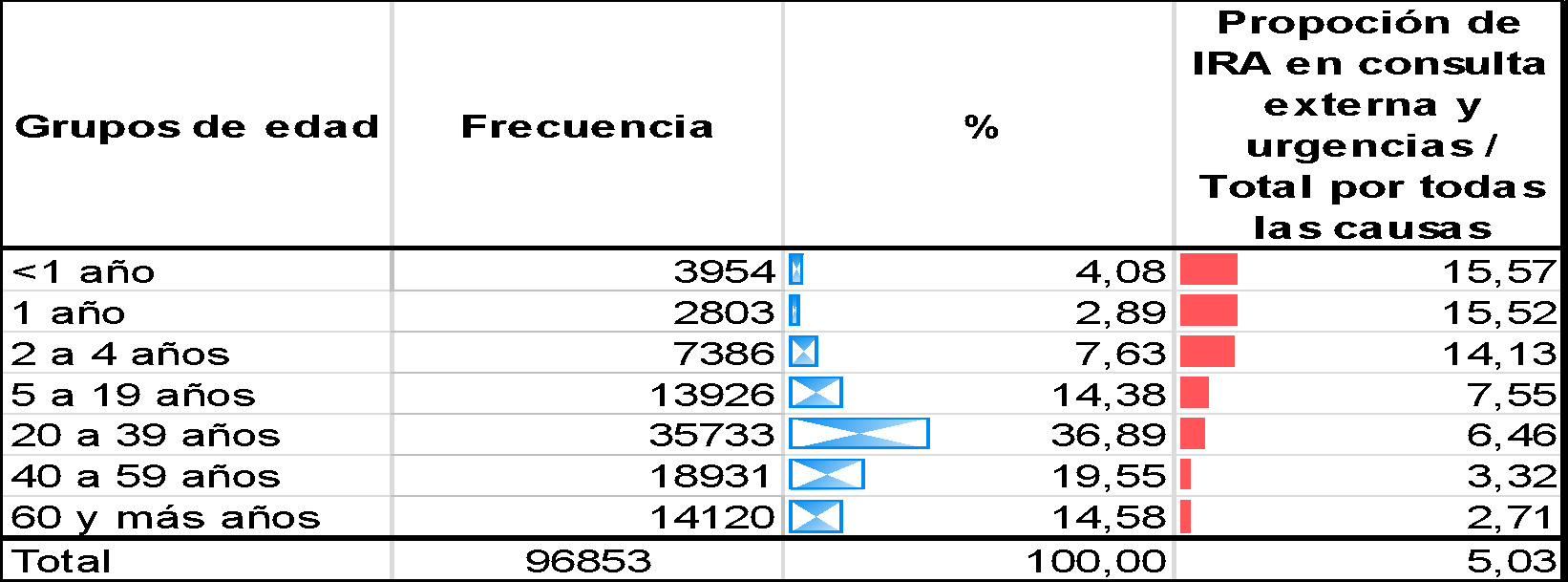 Figura. Proporción  de casos de IRA  ambulatorios, por grupos de edad a Periodo epidemiológico 2 acumulado, 2023
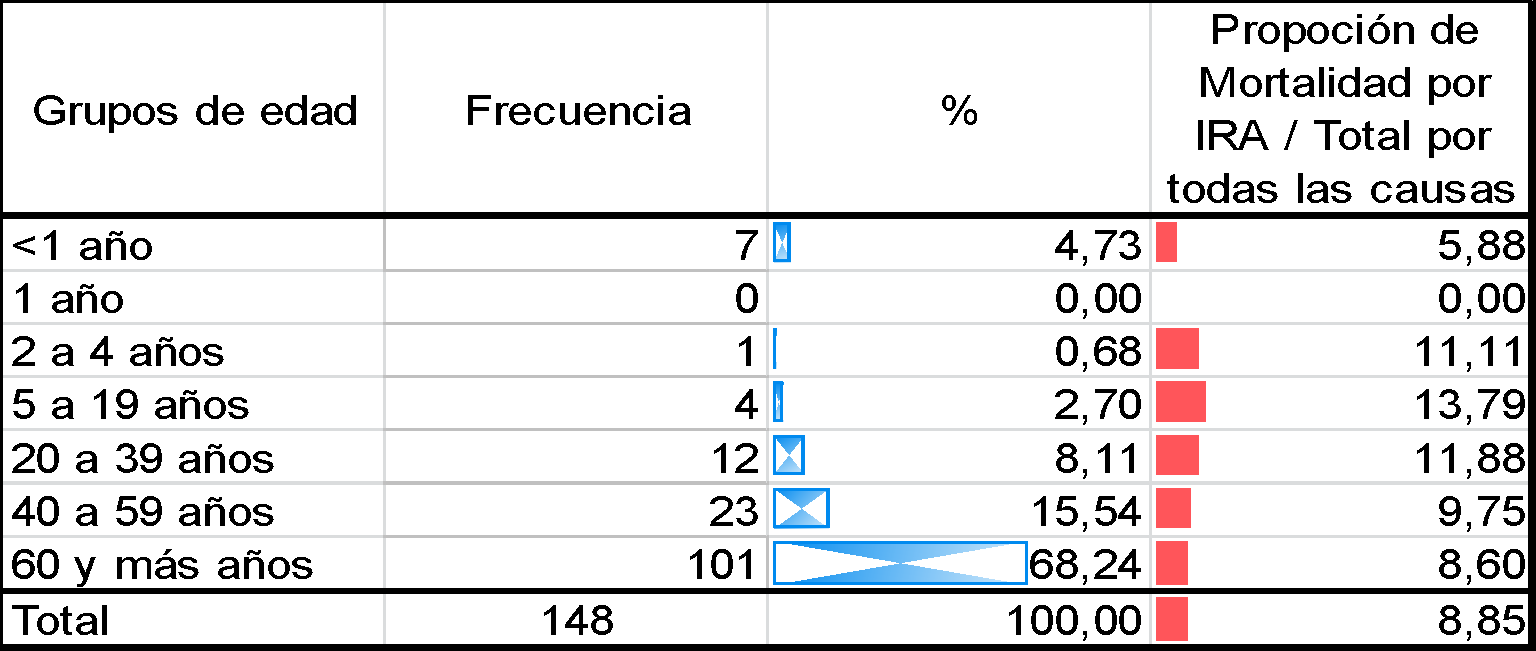 Fuente: SIVIGILA. Secretaria de Salud de Medellín.
Figura. Comportamiento inusual de la IRA consulta ambulatoria. Medellín, a Periodo epidemiológico 2 acumulado de 2023.
El mayor porcentaje se registró en el grupo de mayores de 60 años (68%).  La mayoría corresponden a pacientes  con otras  comorbilidades. Se notificaron  8 muertes en menores de 5 años.
148 Muertes
Fuente: SIVIGILA. Secretaria de Salud de Medellín. 
Figura. Proporción  de muertes por  IRAG,   por grupos de edad a Periodo epidemiológico 2 acumulado, 2023
Infección respiratoria aguda IRA
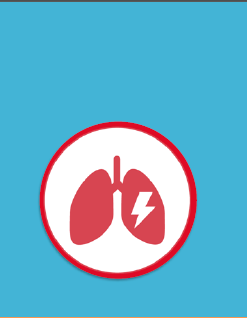 Pág..26
Comportamiento de la notificación
Comportamiento inusual
Variables de interés
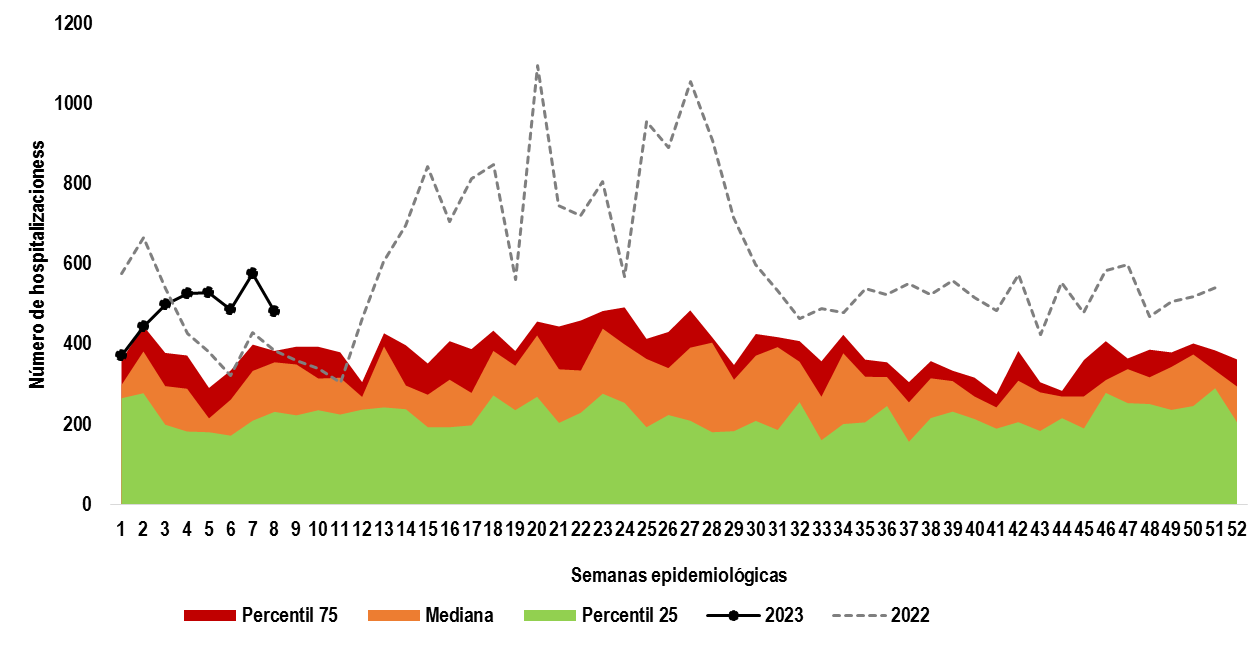 Periodo epidemiológico  2-2023
Fuente: SIVIGILA. Secretaria de Salud de Medellín.
Figura. Canal endémico de IRA - Hospitalización. Medellín, a Periodo epidemiológico 2 acumulado de 2023.
Hospitalizados
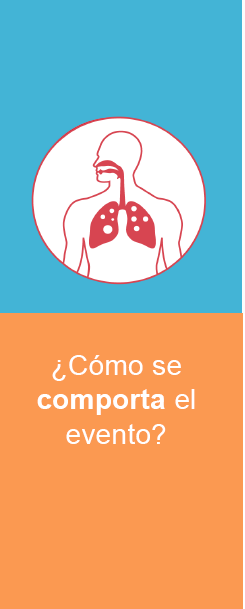 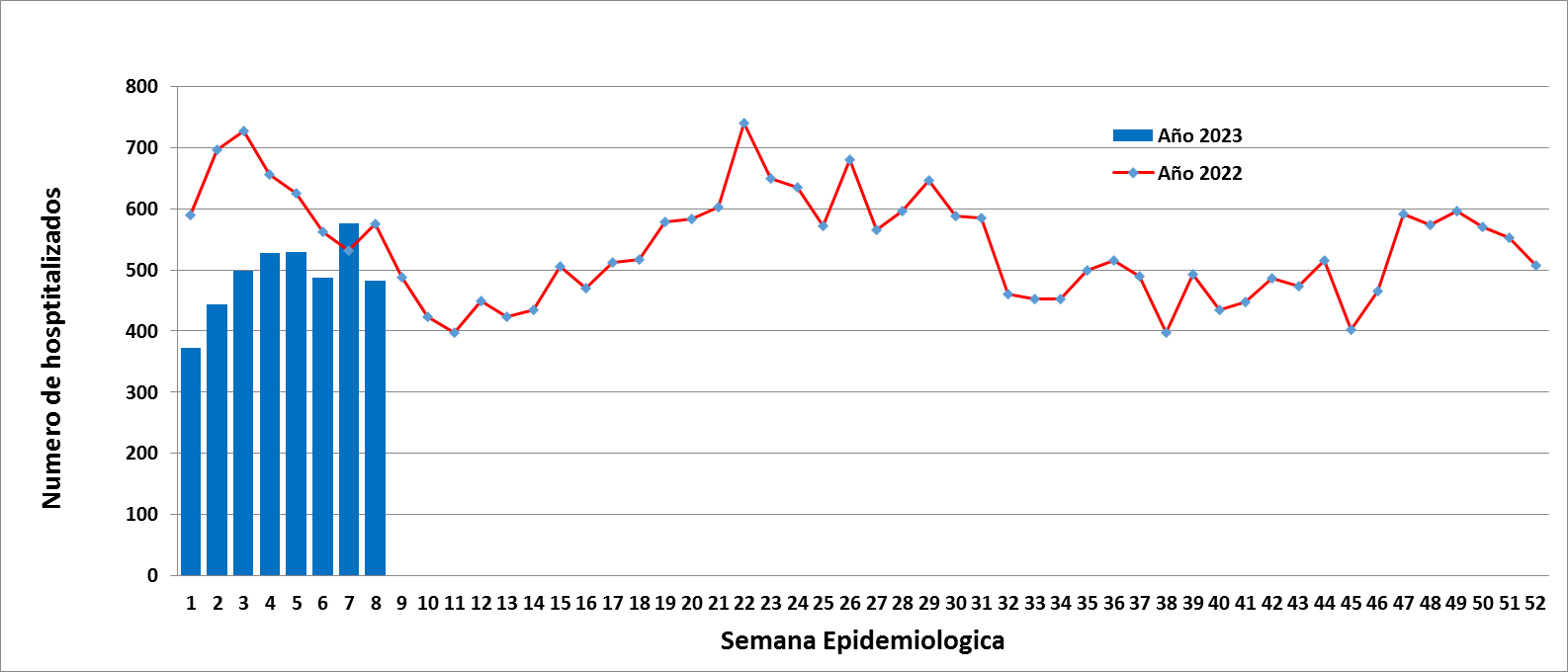 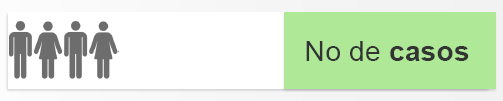 3.917
La variación porcentual con respecto al mismo periodo del año anterior disminuyó en un 12,2% (4.966 casos)
Fuente: SIVIGILA. Secretaria de Salud de Medellín.
Figura. Hospitalizaciones por IRAG, Medellín, a Periodo epidemiológico 2 acumulado.
 Años  2022-2023.
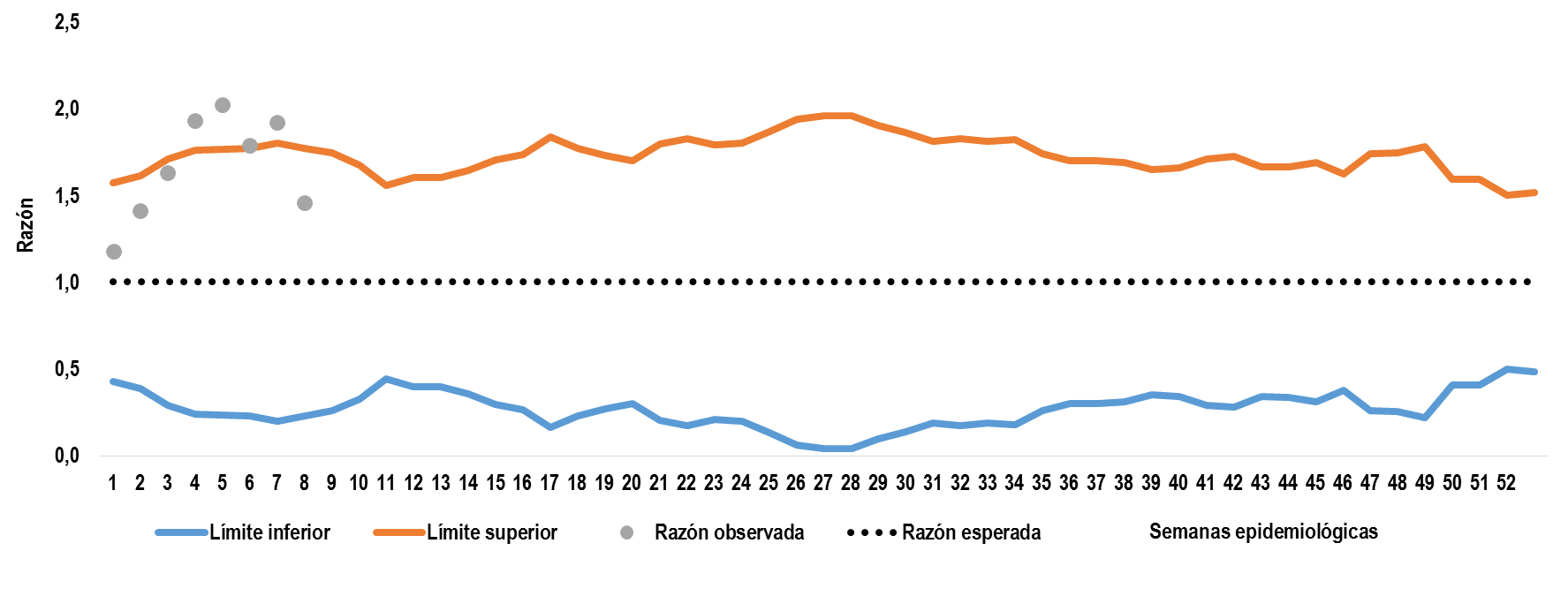 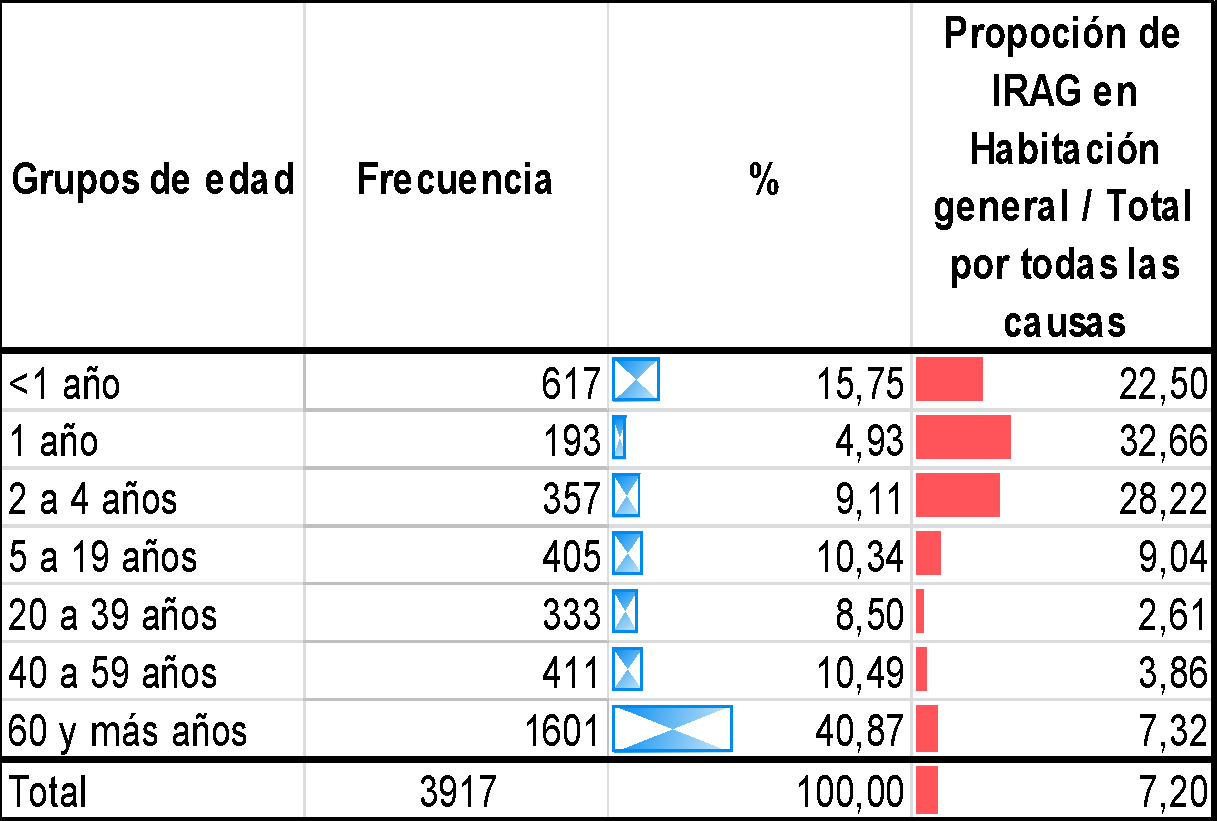 Fuente: SIVIGILA. Secretaria de Salud de Medellín.
Figura. Comportamiento inusual de la IRA en hospitalización. Medellín, a Periodo epidemiológico 2 acumulado de 2023
Fuente: SIVIGILA. Secretaria de Salud de Medellín. 
Figura. Proporción  de pacientes con IRA  hospitalizados en sala general por grupos de edad, a Periodo epidemiológico 2 acumulado, 2023
Infección respiratoria aguda IRA
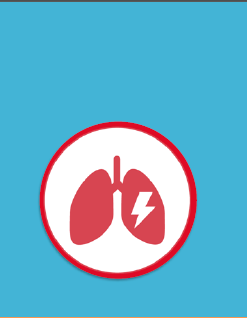 Pág..27
Comportamiento de la notificación
Comportamiento inusual
Variables de interés
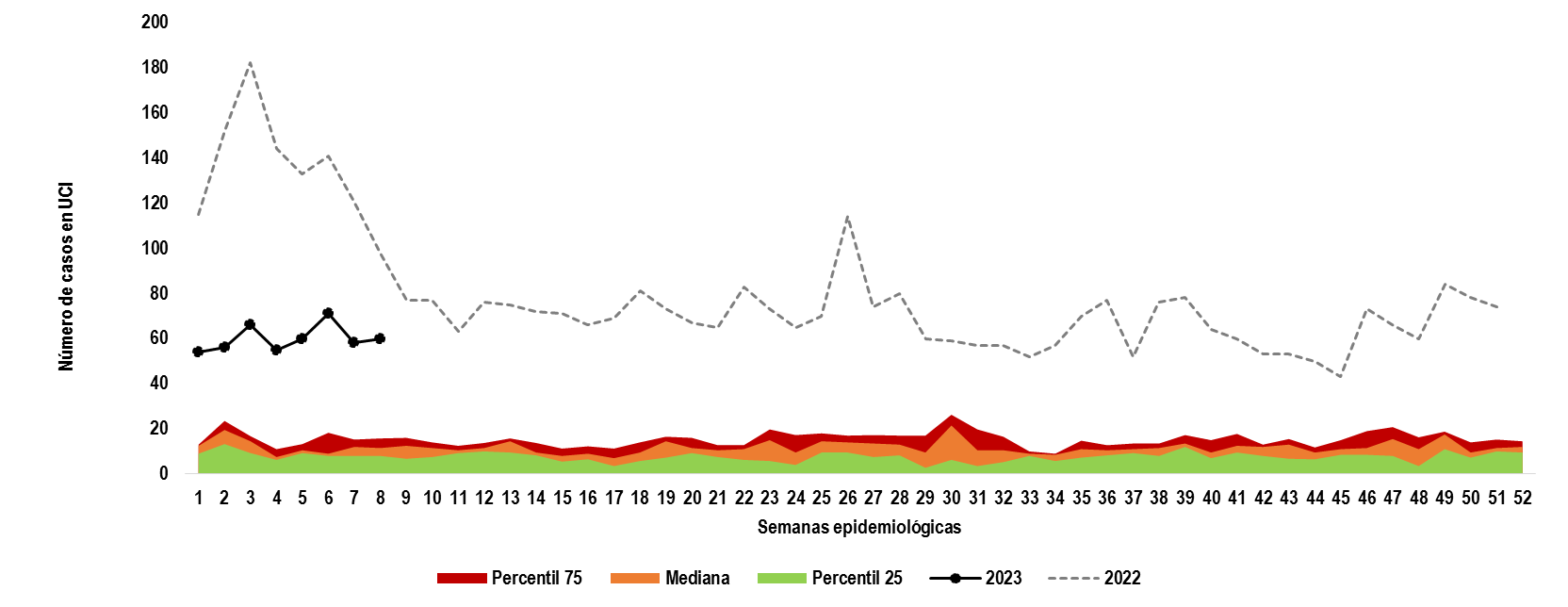 Periodo epidemiológico 2 -2023
Fuente: SIVIGILA. Secretaria de Salud de Medellín.
Figura. Canal endémico de IRA -UCI. Medellín, a Periodo epidemiológico 2 acumulado de 2023
Hospitalizados en UCI
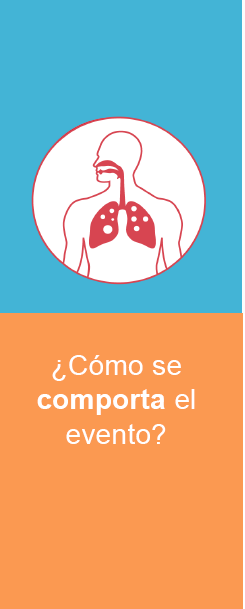 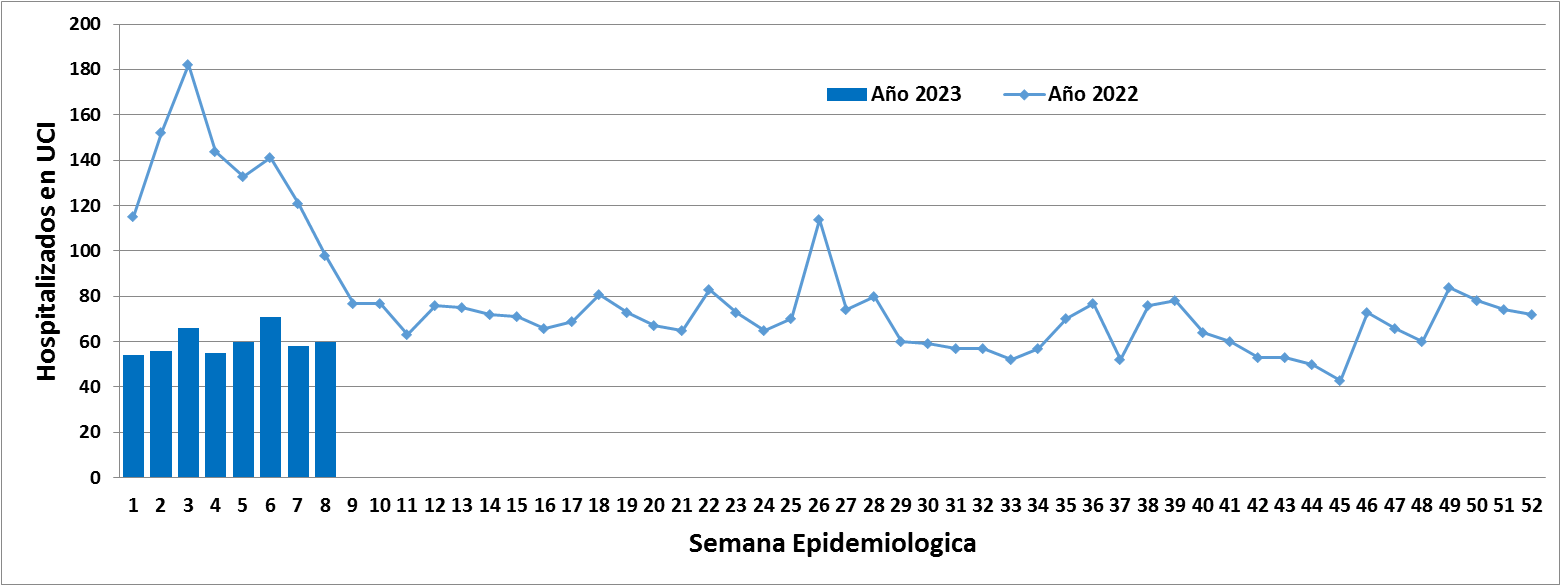 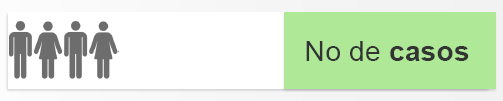 480
La variación porcentual con respecto al mismo periodo del año anterior disminuyó en un 55,8%. (1.086 casos)
Fuente: SIVIGILA. Secretaria de Salud de Medellín.
Figura. Hospitalizaciones en UCI por IRAG, Medellín, a Periodo epidemiológico 2 acumulado  Años 2022-2023
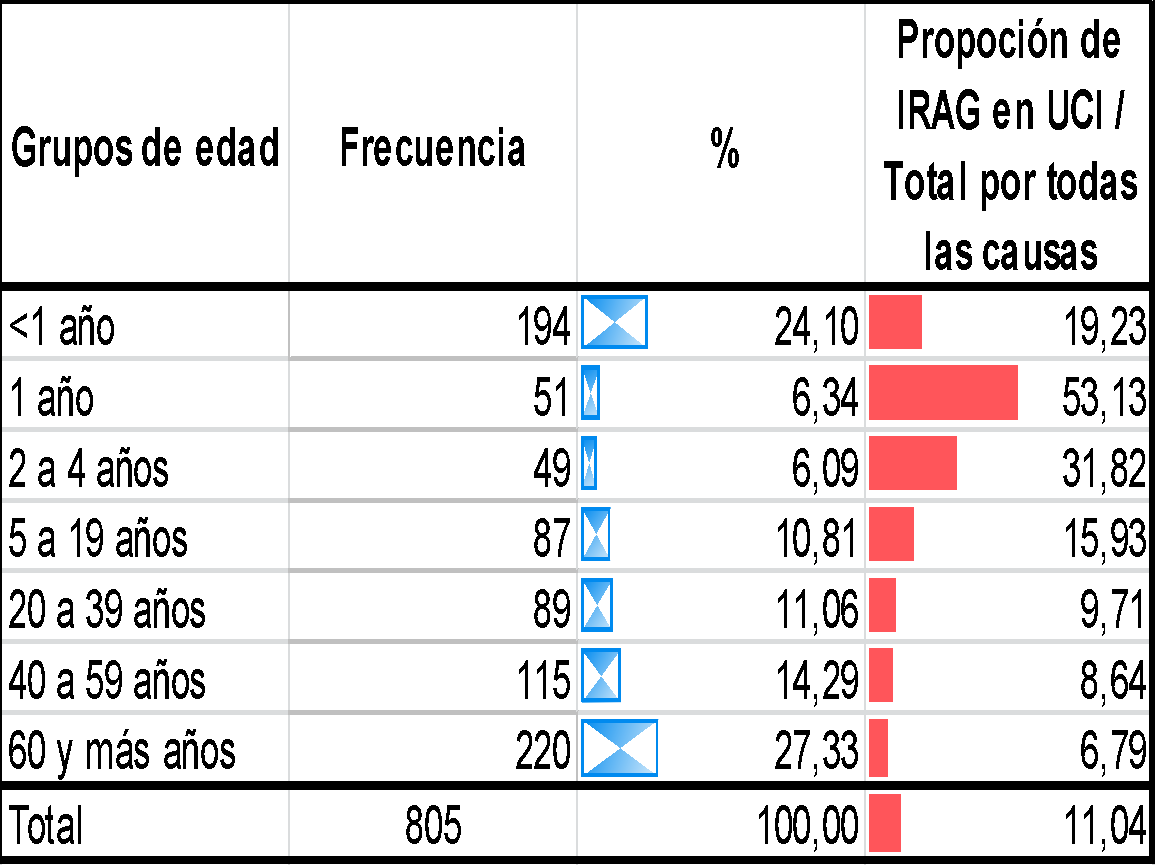 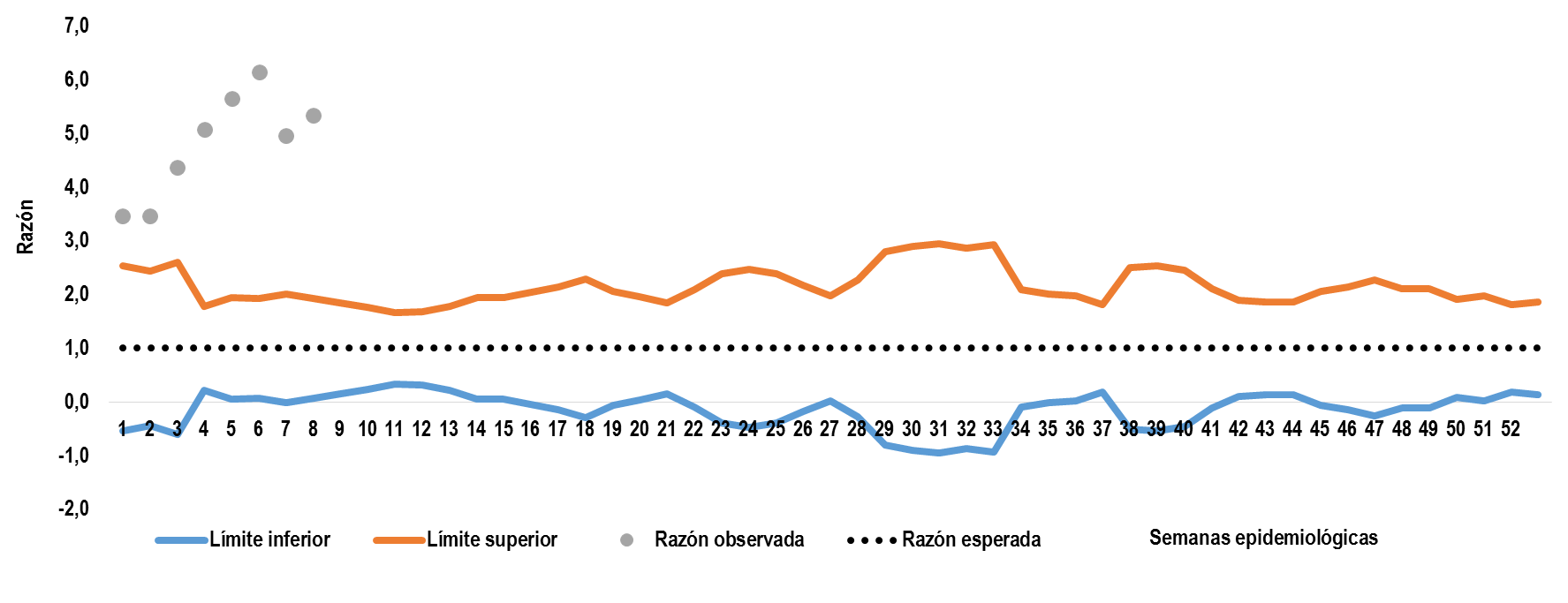 Fuente: SIVIGILA. Secretaria de Salud de Medellín. 
Figura. Proporción  de pacientes de IRAG  Hospitalizados en UCI por grupos de edad, a Periodo epidemiológico 3 acumulado de 2023
Fuente: SIVIGILA. Secretaria de Salud de Medellín.
Figura. Comportamiento inusual de la IRA hospitalización en UCI. Medellín, a Periodo epidemiológico 2 acumulado de 2023.
ESI – IRAG Centinela
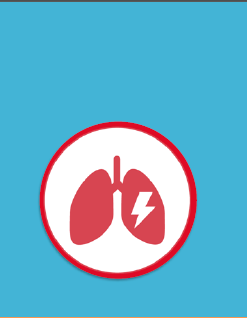 Pág..28
Comportamiento de la notificación
Variables de interés
Consideraciones técnicas
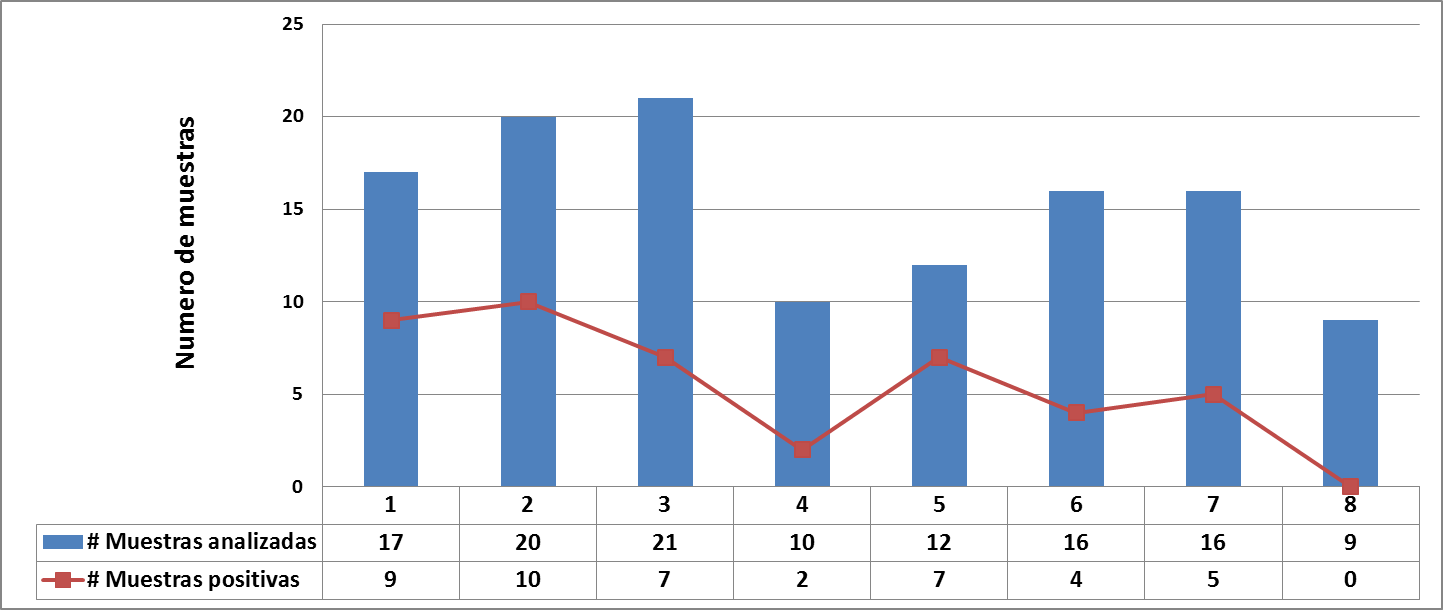 Periodo epidemiológico 2 -2023
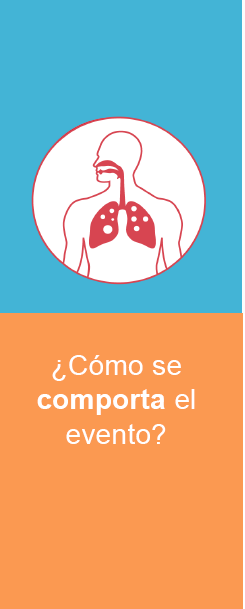 Fuente: SIVIGILA. Secretaria de Salud de Medellín.
Figura. Número de muestras captadas por la unidad centinela HUSVF, para  estudio  de circulación viral, a Periodo epidemiológico 2 acumulado, 2023
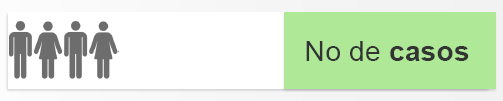 La unidad centinela Hospital Universitario San Vicente Fundación ha captado en promedio por semana 18 casos para el estudio de circulación viral y bacteriana. La meta para esta Unidad es de 5 muestras por semana, según lineamientos del evento 345 del INS, lo que denota que ha cumplido con la meta establecida.

Se han captado 121 muestras estudiadas en la Unidad, se tienen resultados a la fecha del 90% de las cuales se han confirmado por laboratorio  44 casos el 30,5%.
121
La variación porcentual con respecto al mismo periodo del año anterior disminuyó en un 19%
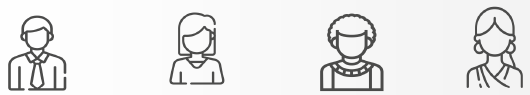 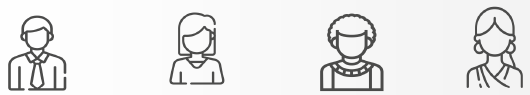 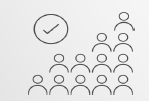 Masculino
Confirmados por laboratorio
Femenino
< 5 años
> 65 años
52%
48%
82%
8%
30,5%
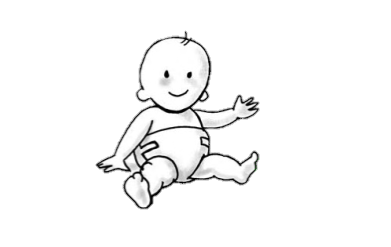 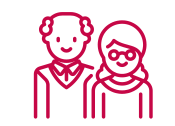 445 Casos
Pág.. 29
Circulación viral
Grupos de edad y circulación viral Unidad Centinela
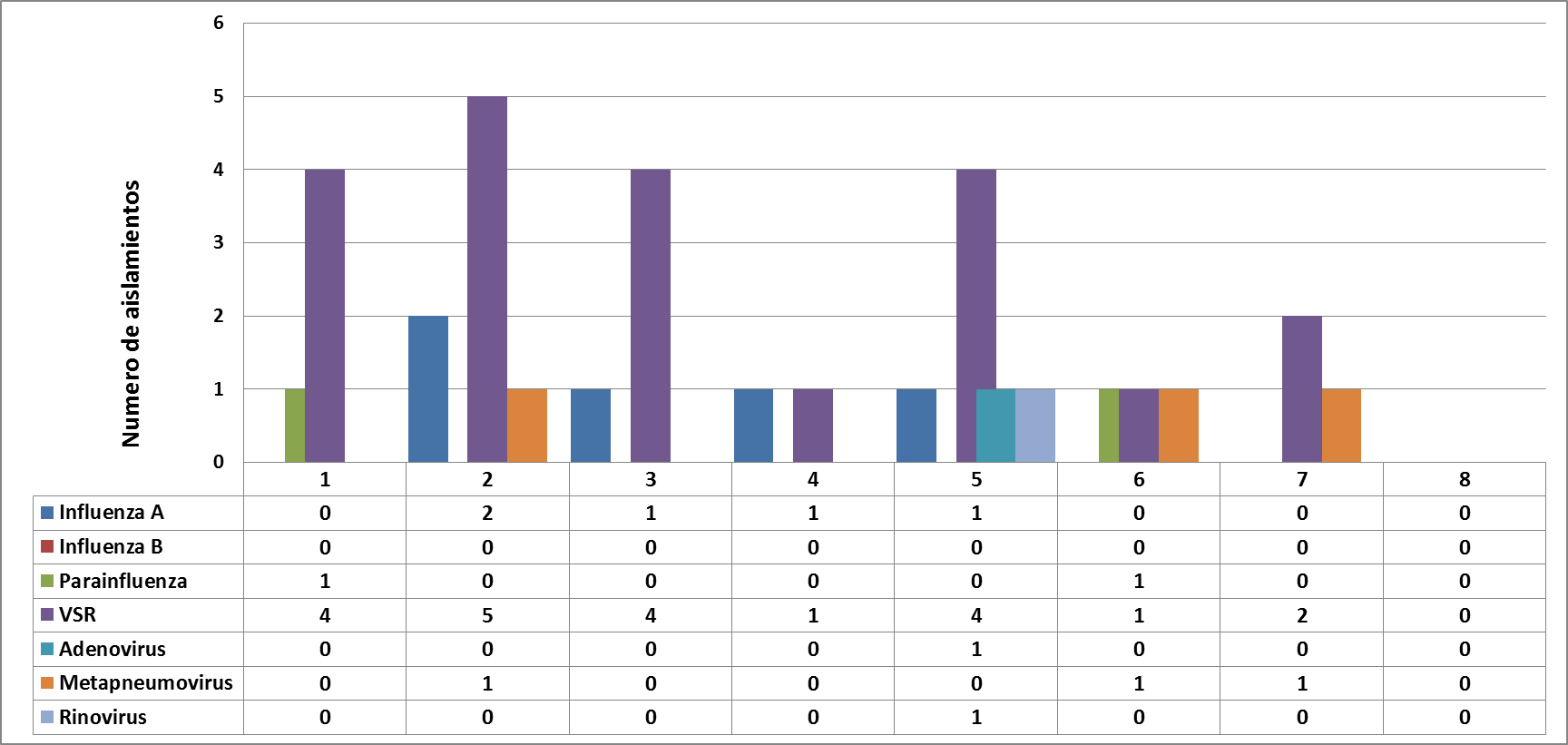 Fuente: LDSP de Antioquia y SIVIGILA 2022. Secretaria de Salud de Medellín
Figura .  Comportamiento de la  Circulación viral por semana epidemiológica, Medellín a Periodo epidemiológico 2 acumulado de 2023
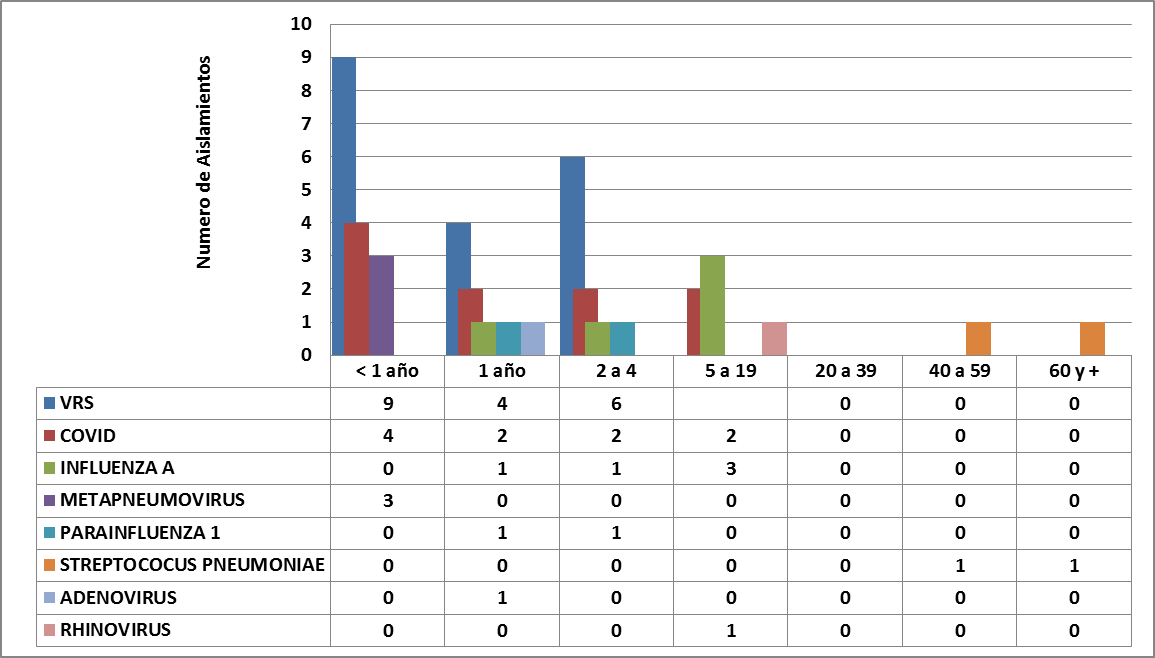 Fuente: Unidad Centinela IRAG y SIVIGILA 2022. Secretaria de Salud de Medellín
Figura . Número de muestras positivas  por virus respiratorios Captados por la Unidad Centinela, según grupo de edad, a Periodo epidemiológico 3 acumulado de 2023
Infección Respiratoria Aguda Grave Inusitada - IRAG
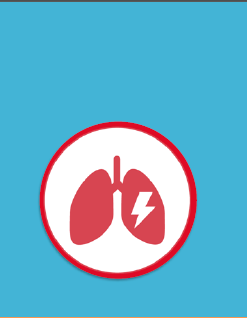 Pág.. 30
Comportamiento de la notificación
Variables de interés casos confirmados
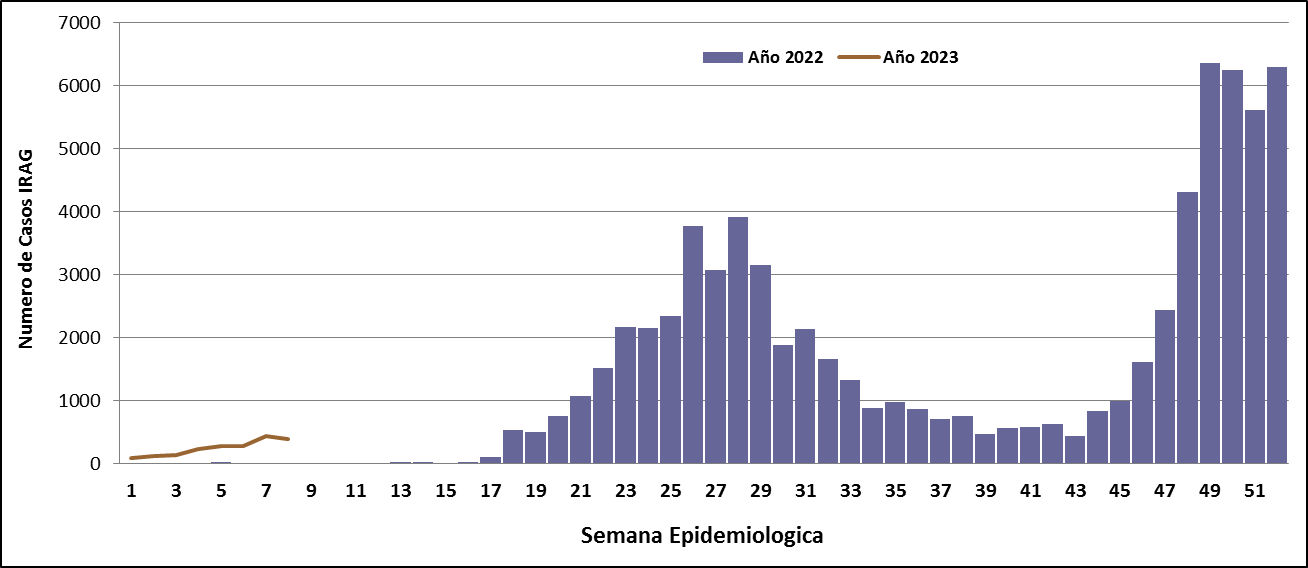 Periodo epidemiológico 2-2023
Fuente: SIVIGILA. Secretaria de Salud de Medellín.
Figura. Número de casos de IRAG inusitado, notificados al SIVIGILA,  Medellín  a Periodo epidemiológico 2 acumulado, 2022-2023.
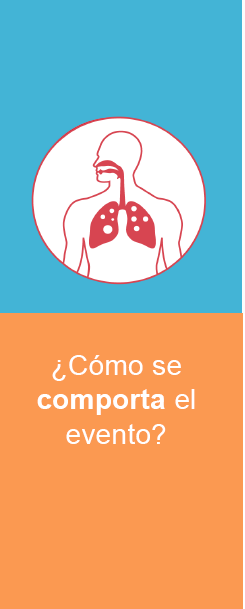 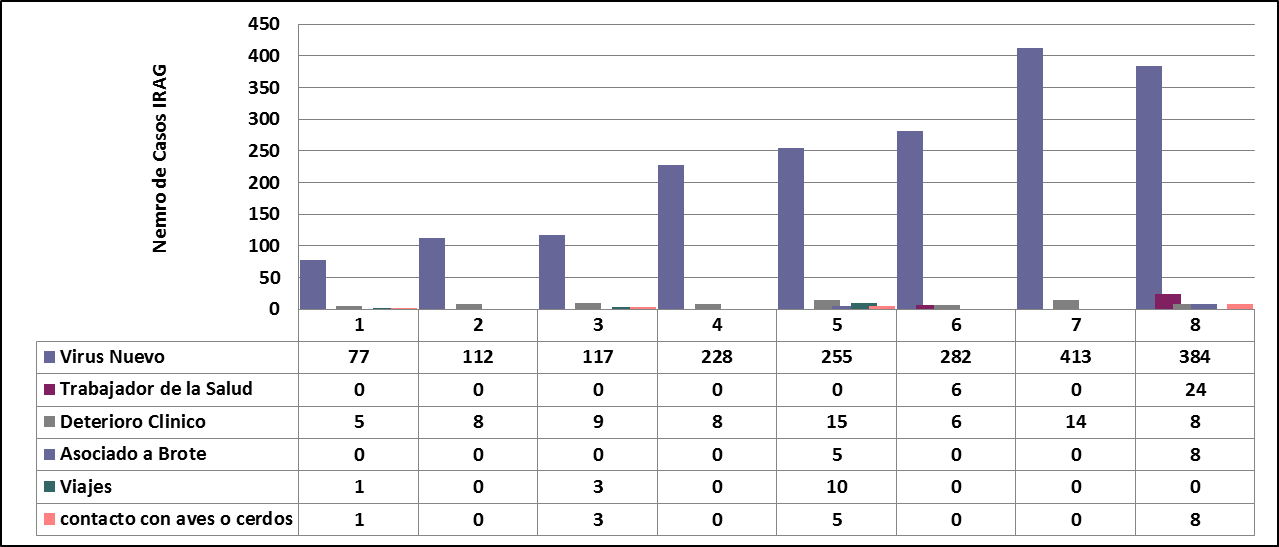 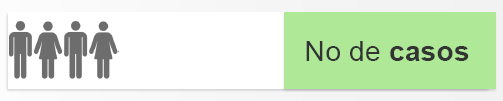 2.015
El lineamiento para la vigilancia de este evento cambió a partir del 1º de mayo de 2022, incluyendo en su reporte los pacientes hospitalizados y fallecidos con sospecha o confirmación de Covid-19.
Fuente: SIVIGILA. Secretaria de Salud de Medellín.
Los 651 confirmados corresponden todos a casos que cumplen con el criterio 2 del protocolo, es decir IRAG por Covid-19.
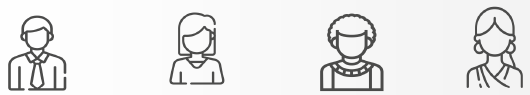 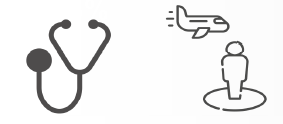 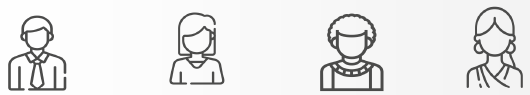 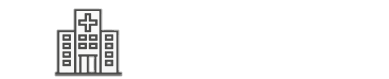 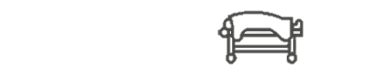 Antecedentes de viaje internacional
Masculino
Femenino
Contacto con aves o cerdos
Hospitalizados
Defunciones
Trabajadores de la salud
30 casos
2.015 casos
1098 casos
917
36 casos
17
13
0 Casos
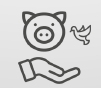 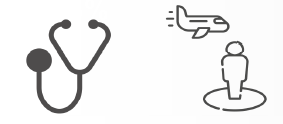 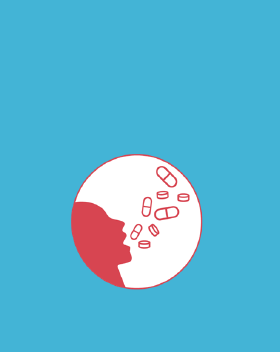 Pág.. 31
Comportamiento de la notificación
Indicadores
Intento de suicidio
Periodo epidemiológico 02 - 2023
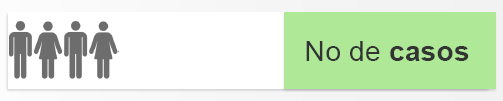 361
Fuente: SIVIGILA. Secretaria de Salud de Medellín.
Figura. Canal endémico de intento de suicidio. Medellín, a Periodo epidemiológico 02  acumulado de 2023.
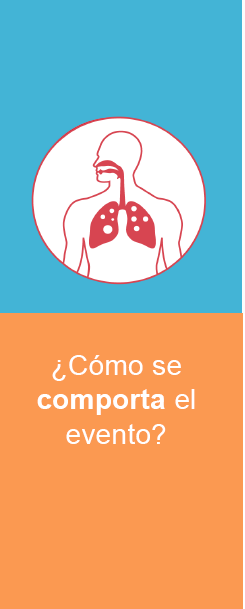 Variación porcentual con respecto al mismo periodo del año anterior
Aumentó en un 16,4%
Fuente: SIVIGILA. Secretaria de Salud de Medellín.
Figura. Comportamiento del intento de suicidio. Medellín, a Periodo epidemiológico 02   acumulado de 2020-2023.
Proporción de incidencia en población general por 100.000 habitantes
Cobertura de visita de campo
Acciones de vigilancia
13,6 * 100 mil
34,3% (230 casos)
Pág.. 32
Comportamiento por territorio
Comportamiento variables de interés
Sexo
Poblaciones especiales
Etnia
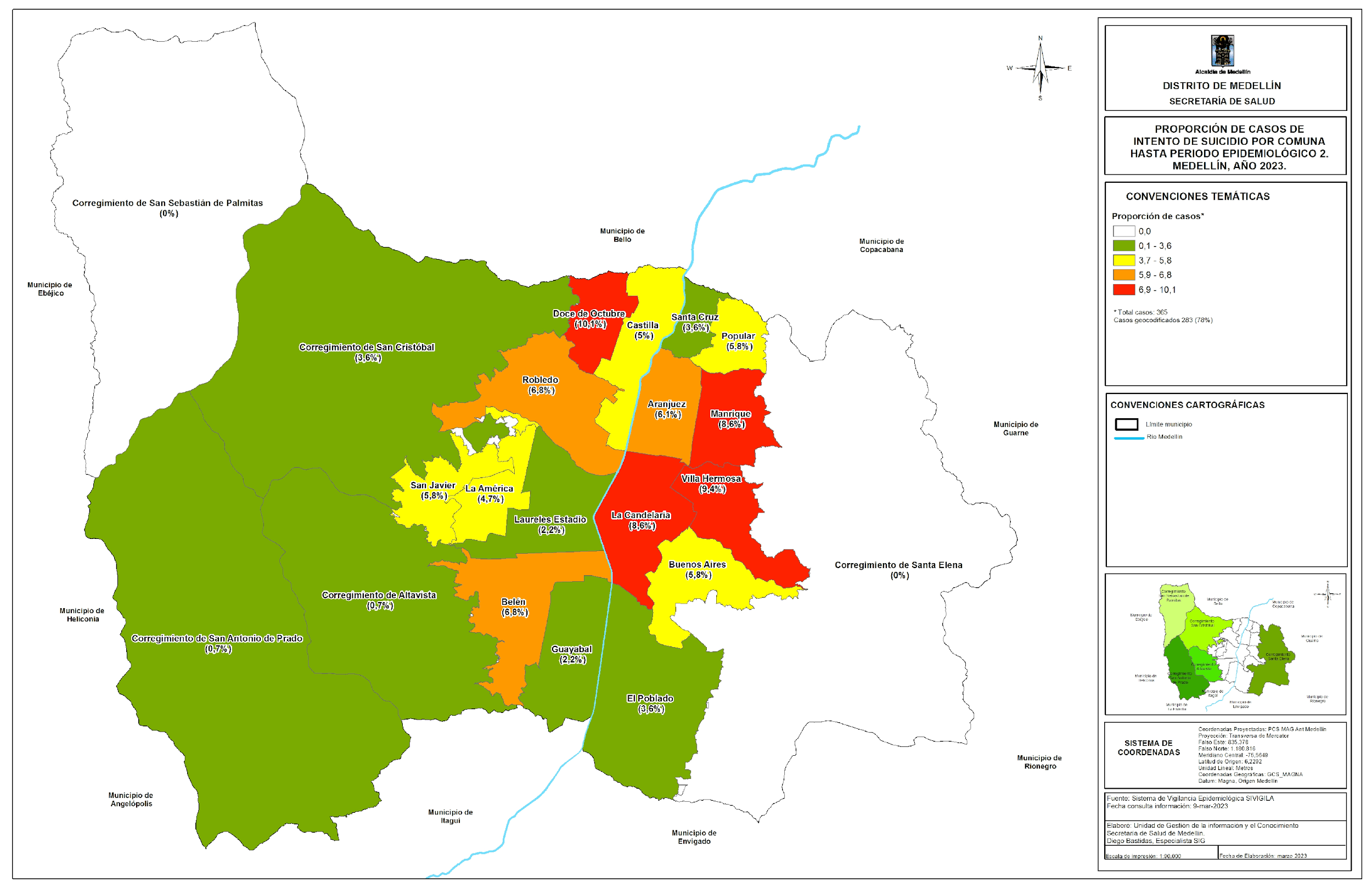 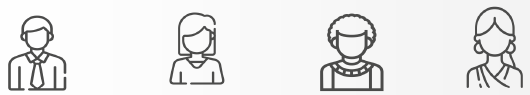 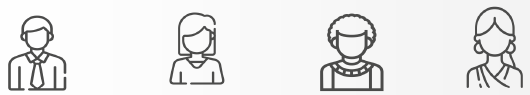 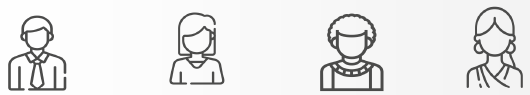 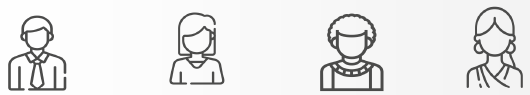 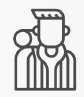 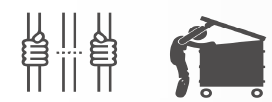 Masculino
Femenino
Indígena
Afrocolombiano
32,96%
67,04%
0%
0%
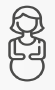 Gestante
Migrante
0,27%
1,07%
Fuente: SIVIGILA. Secretaria de Salud de Medellín.
Figura. Mapa temático de proporción de casos para  intento de suicidio. Medellín, a Periodo epidemiológico 02 acumulado  de  2023.
Privado de la libertad
Área de ocurrencia
Afiliación al SGSS
Régimen contributivo: 66,20%
Régimen subsidiado: 26,59%
1,07%
Cabecera municipal
98,3%
4 casos
242 casos
0 casos
1 caso
119 casos
0 casos
4 casos
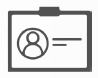 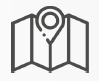 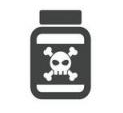 12,33%
76,41%
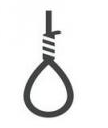 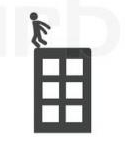 2,41%
5,09%
Pág.. 33
Consideraciones técnicas
Variables especificas del comportamiento del evento y curso de vida
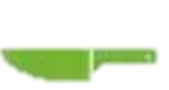 285 casos
46 casos
19 casos
9 casos
Figura. Mecanismo de intento de suicidio. Periodo epidemiológico 02  2023
Fuente: SIVIGILA. Secretaria de Salud de Medellín.
Figura. Curso de vida de los casos notificados de intento de suicidio. Periodo epidemiológico 02. 2023.
Fuente: SIVIGILA. Secretaria de Salud de Medellín.
Figura. Factores desencadenantes de intento de suicidio. Periodo epidemiológico 02. 2023.
Fuente: SIVIGILA. Secretaria de Salud de Medellín.
Figura. Factores de riesgo de intento de suicidio. Periodo epidemiológico 02. 2023.
El intento de suicidio es uno de los eventos de interés en salud pública que da cuenta de la salud mental de una comunidad. Cabe resaltar que algunas situaciones que pueden favorecer esta situación y que se han percibido en las visitas epidemiológicas de campo son: problemas con la pareja o expareja, enfermedades crónicas o dolor, problemas laborales, económicos y judiciales, violencia física o sexual, entre otras.  La relación hombre: mujer es de aproximadamente 2 mujeres por cada hombre, en tanto que de acuerdo al curso de vida, las personas más afectadas se encuentran entre los 15 y los 34 años de edad, siendo el 71,7% del total de los casos. La cobertura de las visitas de campo que realizan los psicólogos de la secretaría de salud es del 34,3%, con respecto a los casos notificados en el período epidemiológico 2. El evento se está registrando desde la primera infancia, situación que debe ser tenida en cuenta al momento de diseñar estrategias de prevención
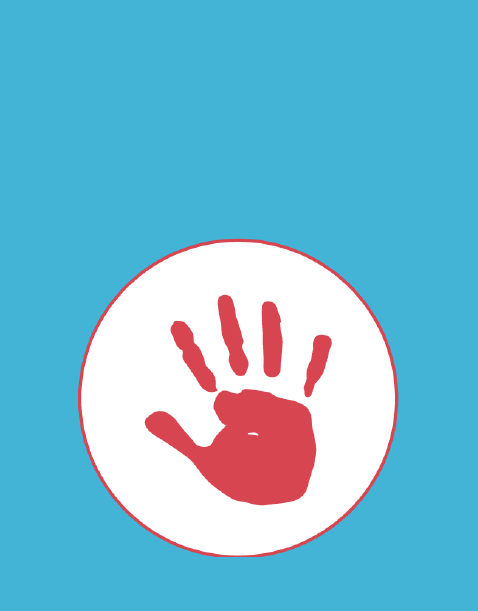 Pág.. 34
Comportamiento de la notificación
Indicadores
VIH
Fuente: SIVIGILA. Secretaria de Salud de Medellín.
Figura. Canal endémico de VIH. Medellín, a Periodo epidemiológico 02  acumulado  de 2023.
Periodo epidemiológico 02 - 2023
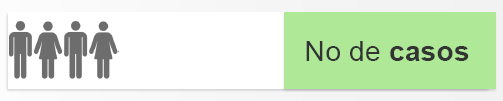 240
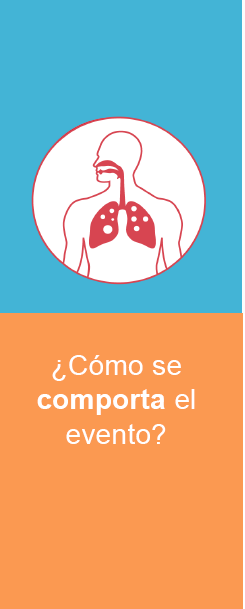 La variación porcentual con respecto al mismo periodo del año anterior disminuyó en un 8,3%
Fuente: SIVIGILA. Secretaria de Salud de Medellín.
Figura. Comportamiento de VIH. Medellín, a Periodo epidemiológico 02  acumulado de 2020-2023.
Proporción de incidencia en población general por 100.000 habitantes
9,0 * 100 mil
Pág.. 35
Comportamiento variables de interés
Comportamiento por territorio
Sexo
Poblaciones especiales
Etnia
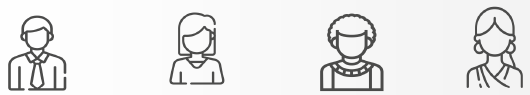 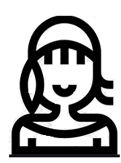 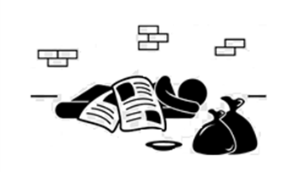 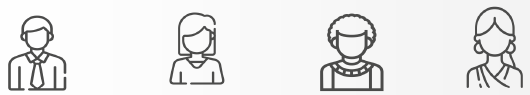 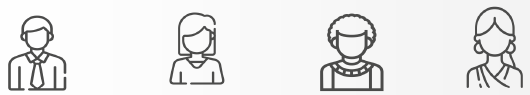 Masculino
Rom - Gitano
Afrocolombiano
85,8%
0,4%
0,0%
206 casos
0 casos
1 caso
Femenino
14,2%
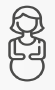 34 casos
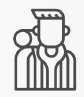 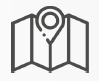 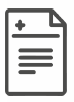 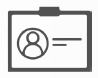 Gestante
Migrante
0,79%
5,93%
2 casos
15 casos
Donó sangre
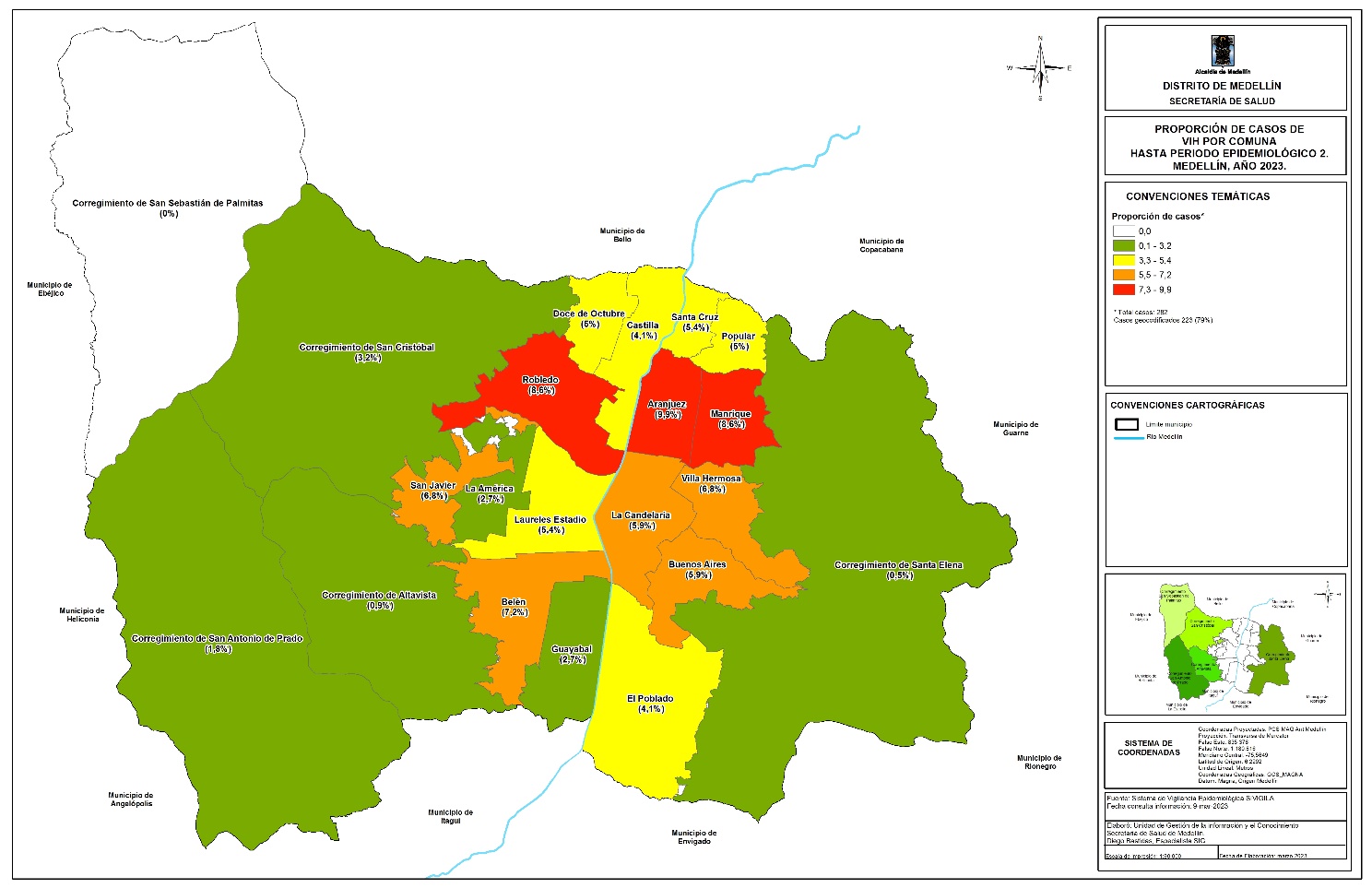 0,4%
1 caso
Afiliación al SGSS
Área de ocurrencia
Habitante de calle
Cabecera municipal
97,92%
1,98%
Régimen contributivo: 69,58%
Régimen subsidiado: 24,58%
5 casos
Fuente: SIVIGILA. Secretaria de Salud de Medellín.
Figura. Mapa temático de proporción de casos para  VIH. Medellín, a Periodo epidemiológico 02 acumulado  de  2023.
Pág.. 36
Variables especificas del comportamiento del evento y curso de vida
Fuente: SIVIGILA. Secretaria de Salud de Medellín.
Tabla. Distribución de pruebas realizadas en diagnóstico VIH, a Periodo epidemiológico 02  de 2023.
Fuente: SIVIGILA. Secretaria de Salud de Medellín.
Tabla. Distribución de estado Clínico en diagnóstico VIH, a Periodo epidemiológico 02  de 2023.
Fuente: SIVIGILA. Secretaria de Salud de Medellín.
Figura. Curso de vida de los casos notificados de VIH. Periodo epidemiológico 02. 2023.
Fuente: SIVIGILA. Secretaria de Salud de Medellín.
Figura. Mecanismo probable de transmisión de VIH. Periodo epidemiológico 02. 2023.
Pág.. 37
Comportamiento de la notificación
Comportamiento inusual
Variables de interés
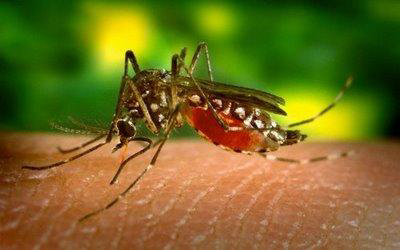 Figura 1. Canal endémico de Dengue. Medellín, a Periodo 2 acumulado de 2023.
Dengue
Fuente: SIVIGILA. Secretaria de Salud de Medellín.
Periodo epidemiológico 2-de 2023
Figura 2. Número de casos de Dengue, Medellín, a Periodo epidemiológico 2, años 2022-2023.
¿Cómo se comporta el evento?
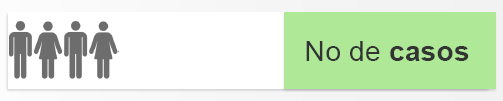 44
33 (75,0%)   10 (22,7 (%)    1 (2,3%)
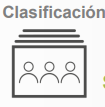 Sin signos de alarma
Con signos de alarma
Dengue Grave
No se observó variación porcentual con respecto al mismo periodo del año anterior
Fuente: SIVIGILA. Secretaria de Salud de Medellín.
Casos e incidencia de Dengue por grupo de edad. Medellín a periodo epidemiológico 2 de 2023
Tabla 1: Número de casos de Dengue a nivel nacional, departamental y distrital a periodo epidemiológico 2 de 2023
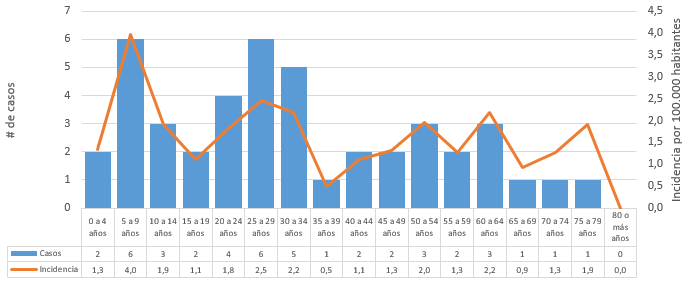 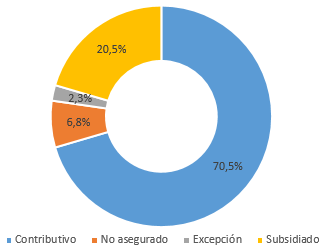 Incidencia Distrital: 1,7
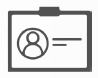 Afiliación al SGSS
Medellín
Fuente: SIVIGILA. Secretaria de Salud de Medellín.
Pág.. 38
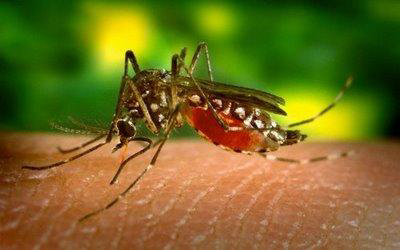 Comportamiento de la notificación
Variables de interés
DENGUE
Periodo epidemiológico 2 de 2023
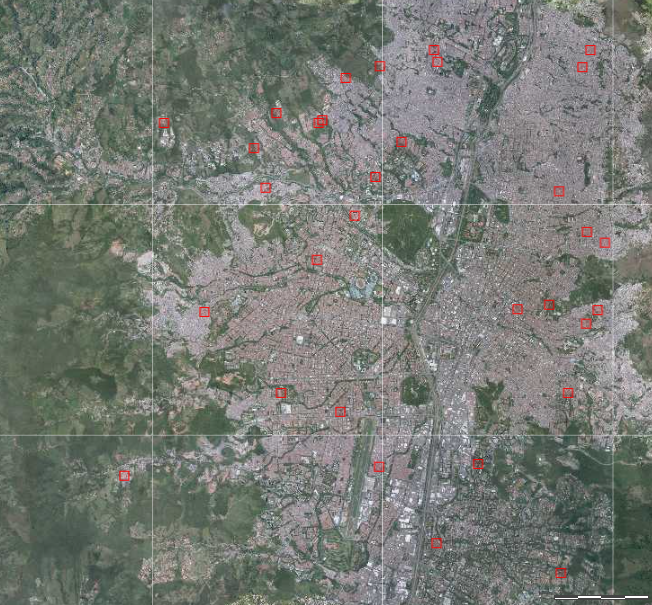 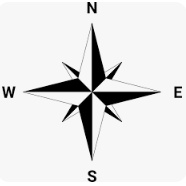 Raizal
Maternas
0%
0 casos
0 casos
Tabla . Georreferenciación de casos de Dengue por comuna. Medellín hasta periodo epidemiológico 2 de 2023
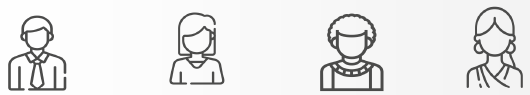 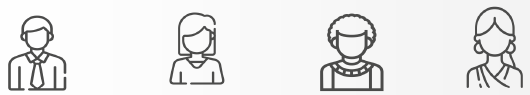 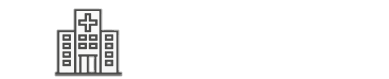 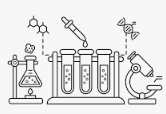 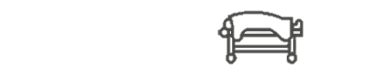 Etnia
Poblaciones especiales
Confirmado por laboratorio
Defunciones
Masculino
Femenino
Hospitalizados
30 casos
68,2%
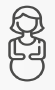 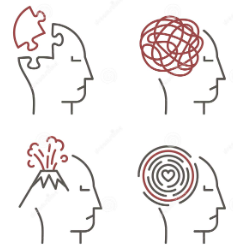 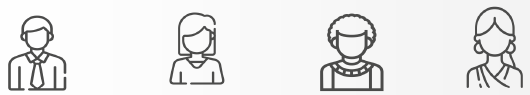 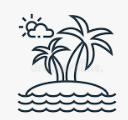 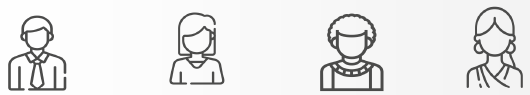 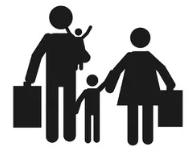 17 casos
38,6%
28 casos
63,6%
16 casos
36,4%
0 casos
Afrocolombiano
Indígena
9,1%
4 casos
0 casos
2,3%
1 casos
0%
0 caso
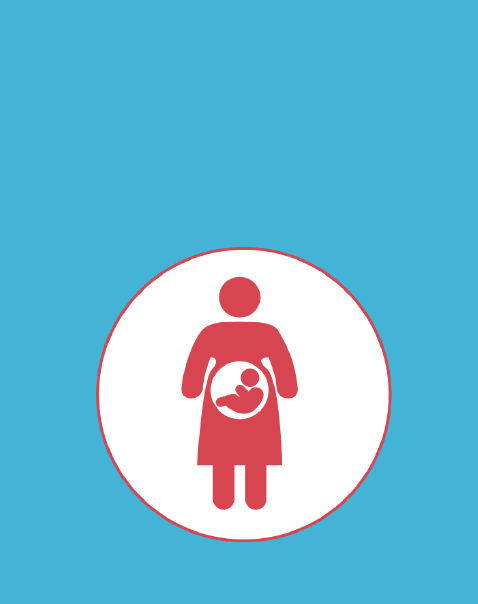 Pág..39
Comportamiento de la notificación
Variables de interés
Mortalidad materna- MM
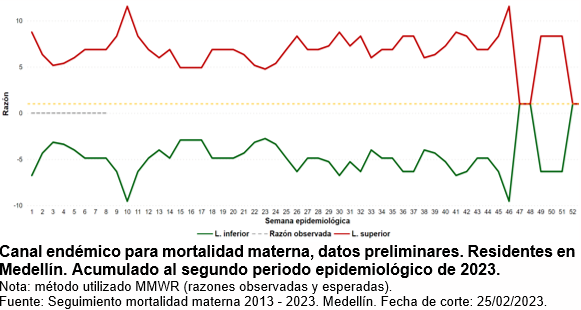 Periodo epidemiológico 2 - 2023
Indígena
0%
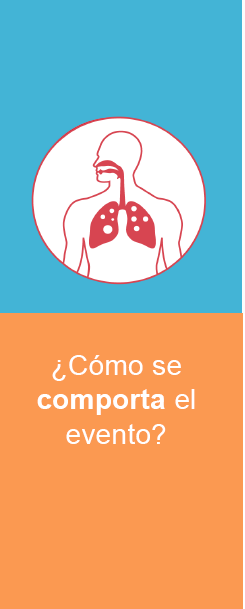 Razón MM temprana
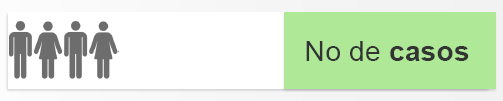 0
No se han reportado casos
No se presentó  variación porcentual respecto al mismo período del año anterior
Muertes maternas tardías
0 casos reportados
Área de ocurrencia
Afiliación al SGSS
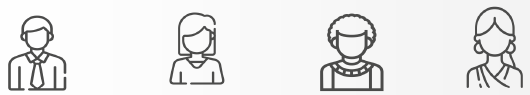 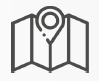 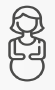 Régimen subsidiado: 0
No Afiliado: 0 caso
Contributivo: 0
Excepción – especial : 0
Cabecera municipal
0%
.
Grupo de edad 
0
Sitio de ocurrencia: 0
[Speaker Notes: ok]
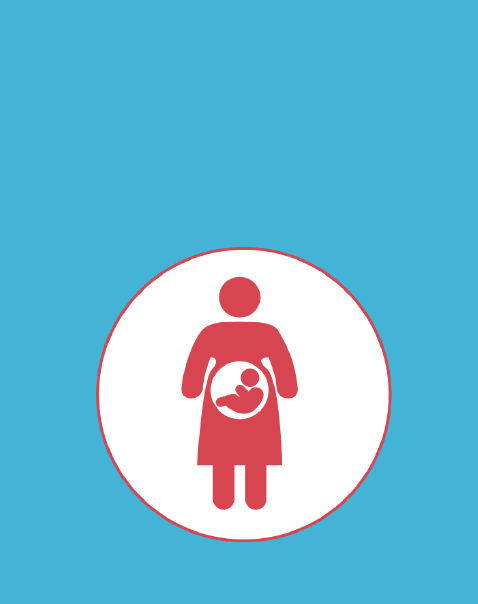 Pág.. 40
Comportamiento de la notificación
Variables de interés
Consideraciones Técnicas
Morbilidad materna extrema - MME
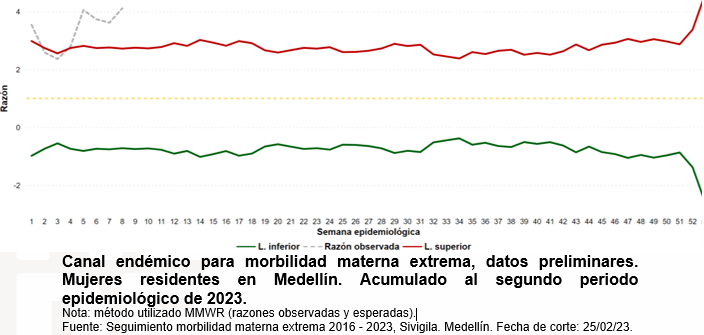 Periodo epidemiológico 2- 2023
Trastornos Hipertensivos: 68,5%
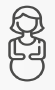 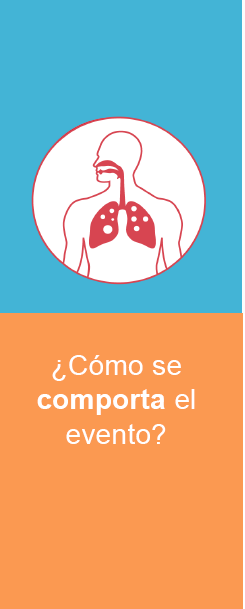 Razón MME
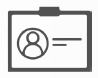 68,1%
Causas agrupadas de
morbilidad materna
extrema
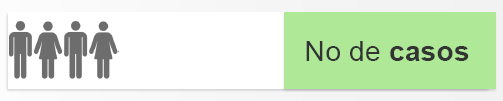 241
Proporción de casos con 3 o más criterios
15,8%
Índice de letalidad
La variación porcentual respecto al mismo período del año anterior:
 aumentó  en un 9%
0 
(no muertes maternas)
El Protocolo fue actualizado en 2022; los casos se reportan con un criterio excepto en sepsis. Se clasifican en relacionados con: -disfunción de órgano, -enfermedad específica, -el manejo.
La notificación es inmediata, desde el momento en que se confirma el diagnóstico. 

La notificación súper inmediata en morbilidad materna extrema está configurada para los casos con al menos uno de los siguientes criterios: -pre-eclampsia severa, -eclampsia y -hemorragia obstétrica severa.
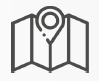 Área de ocurrencia
Afiliación al SGSS
Régimen subsidiado: 41,1%
Contributivo: 49,4%
Excepción – especial : 1,7%
No asegurado: 7,9%
Cabecera municipal
97,1%
Complicaciones
hemorrágicas: 19,1%
Sepsis relacionada con el embarazo: 2,1
[Speaker Notes: ok]
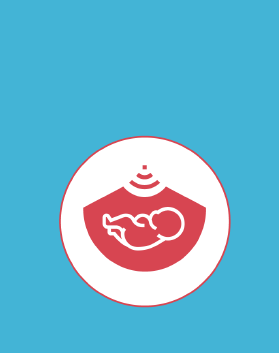 Pág..41
Comportamiento de la notificación
Variables de interés e indicadores
Mortalidad perinatal y neonatal tardía MPNNT
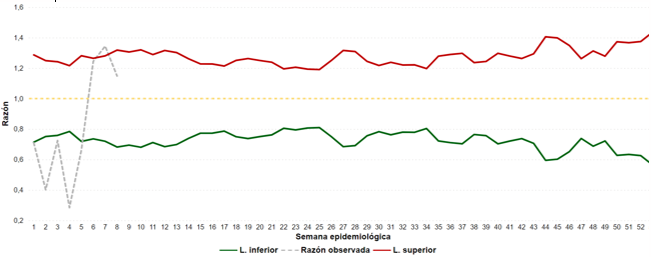 Periodo epidemiológico 2 - 2023
Momento de ocurrencia 
de la muerte
Indígena
Fetales: 
Ante parto 69,7% (23) 
 Intra parto 30,3% (10)
0
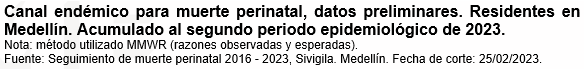 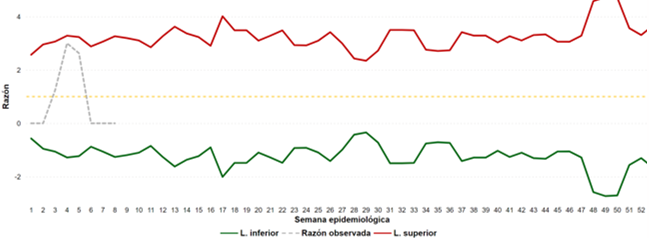 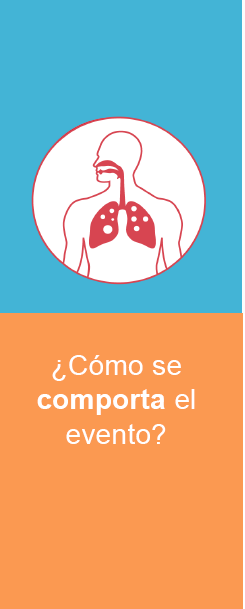 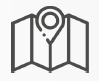 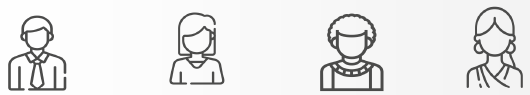 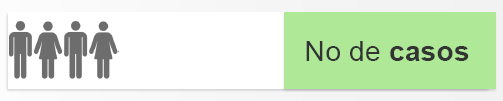 47
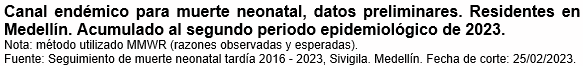 Hubo un leve incremento del 3,4% respecto al mismo periodo del año anterior.
Razón de mortalidad perinatal
8,4 muertes por cada 1000 nacidos vivos y muertos (15/1.785) *1000
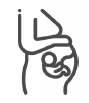 Razón de mortalidad neonatal tardía
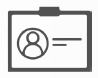 1,7 muertes por cada 1000 nacidos vivos y muertos (3/1.785) *1000
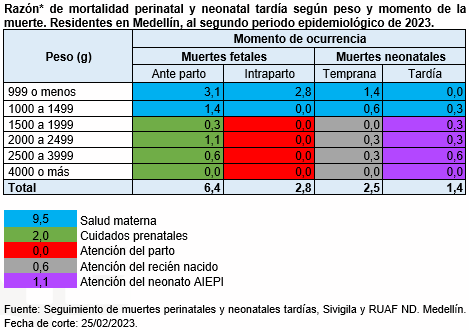 Afiliación al SGSS
Área de ocurrencia
Régimen contributivo
29,8% - 14 casos
Régimen subsidiado
25,5% - 12 casos
No afiliado
6,3% - 3 casos
Sin dato 18
Cabecera municipal
91,5% (43 casos)
[Speaker Notes: ok]
Variables de interés e indicadores
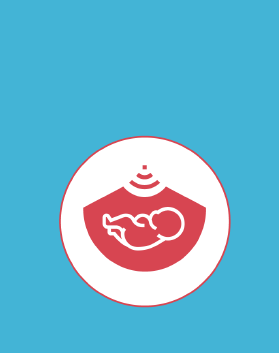 Pág..42
Comportamiento de la notificación
Defectos congénitos
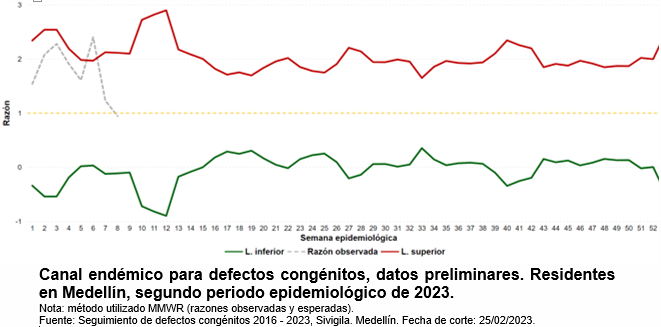 Periodo epidemiológico 2 - 2023
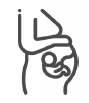 Edad de la madre
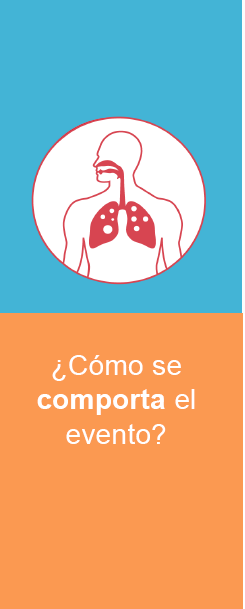 Menor 20:  12,1% - 20 casos
20 a 29:      48,5% - 80 casos
30 a 39:      35,8% - 59 casos
40 y más:    3,6% - 6 casos
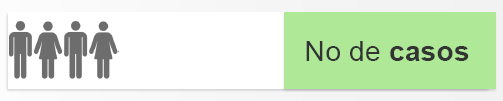 165
Tipo de  defecto congénito
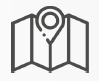 Malformación:		 55,8% (92 casos)
Defecto metabólico:		 39,4% (65 casos)
Metabólico y malformación:	   4,8% (8 casos)
No hubo variación porcentual con respecto al mismo periodo del año anterior.
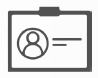 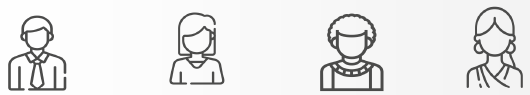 Afiliación al SGSS
Régimen contributivo
70% - 64casos

Régimen subsidiado
24% - 22 casos

No afiliado
4,3% - 4casos

Excepción-especial
1,1% - 1 caso
Área de ocurrencia
Cabecera municipal
97,6%
161 casos
[Speaker Notes: ok]
Variables de interés
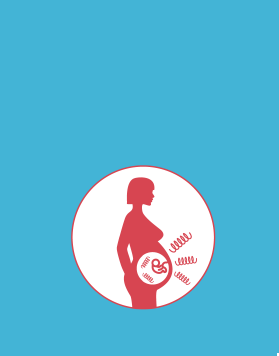 Pág..43
Comportamiento de la notificación
Sífilis Gestacional SG
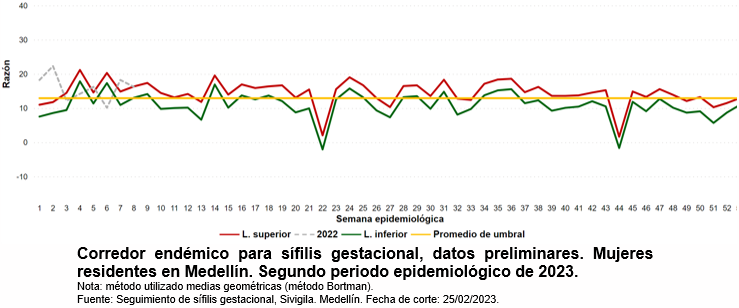 Periodo epidemiológico 2 - 2023
Afrocolombiano
0
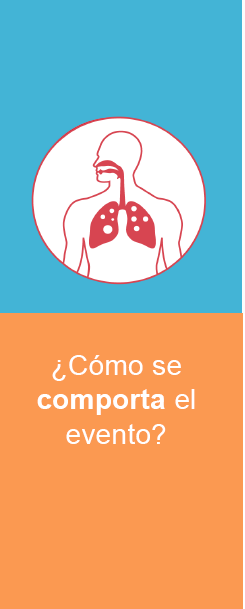 Prevalencia de sífilis gestacional:  
17,7 por mil n.v. mas mortinatos
(63 casos por 3540 n.v. y 26 mortinatos)
Migrante
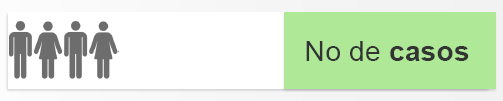 22% 
(14)
63
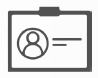 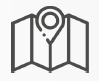 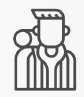 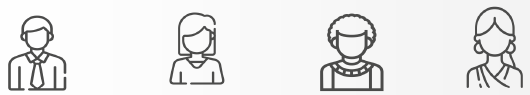 La variación porcentual con respecto al mismo periodo del año anterior
 disminuyo  en un 33%
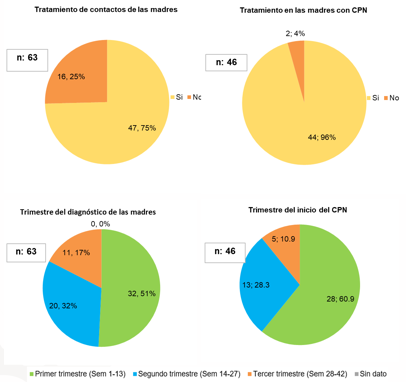 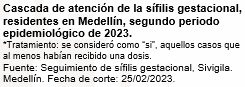 Área de residencia
Afiliación al SGSS
Cabecera 98,4% (62)

Rural 
0
Subsidiado 41,3% (26)

No afiliadas 20,6% (13)
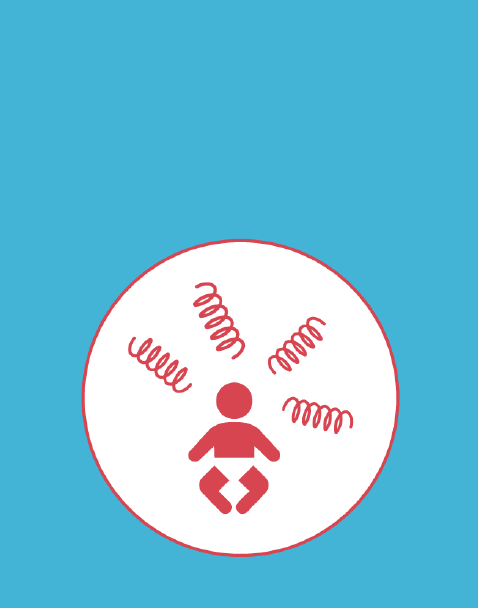 Pág.. 44
Comportamiento de la notificación
Variables de interés
Sífilis Congénita  SC
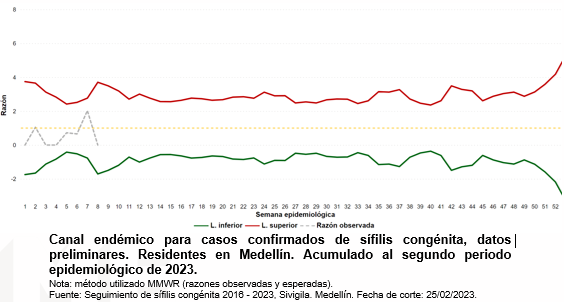 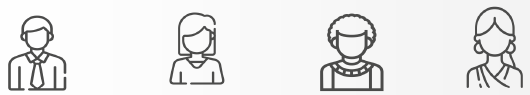 Periodo epidemiológico 2 - 2023
Masculino
83,3%
5 casos
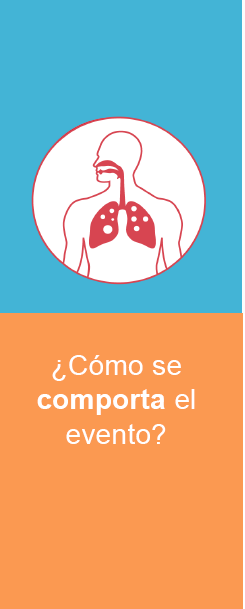 Madre migrante
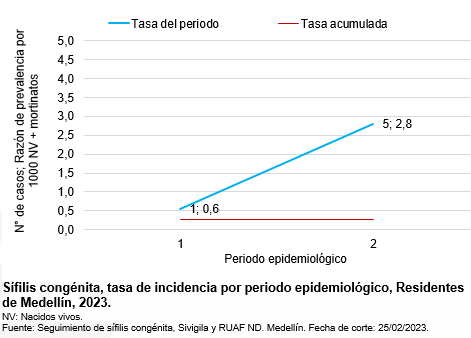 0%
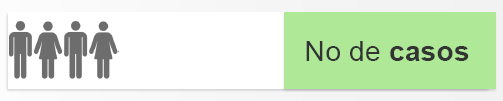 0 casos
6
La variación porcentual con respecto al mismo periodo del año anterior: disminución del 54%
Área de ocurrencia
Tasa de incidencia
Afiliación al SGSS
0,3 casos por mil nacidos vivos
Subsidiado 100% - 6
No afiliadas  - 0
Cabecera municipal
100%
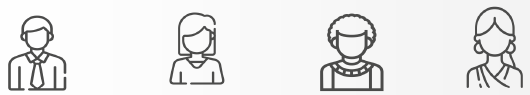 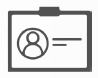 6 casos
Femenino
Cumplen con la definición de caso
16,7%
En el segundo período epimiológico se 
analizó uno de los casos; cumple 
con definición.
1 caso
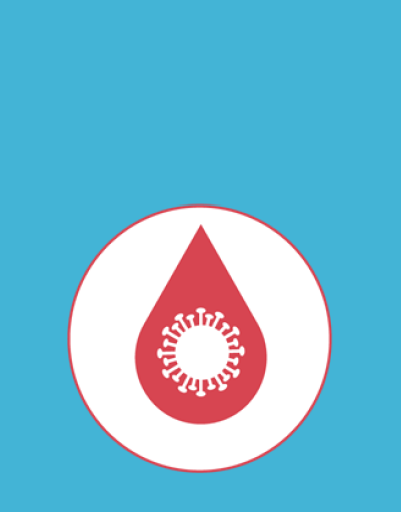 Pág.. 45
Primer trimestre: 6 casos
Segundo trimestre: 1 casos
Tercer trimestre: 0 casos
Sin control prenatal: 0 casos
Sin dato: 2 casos
Comportamiento de la notificación
Variables sociodemográficas
Variables clínicas
Gestantes con diagnóstico de VIH y Trasmisión Materno Infantil TMI de VIH.
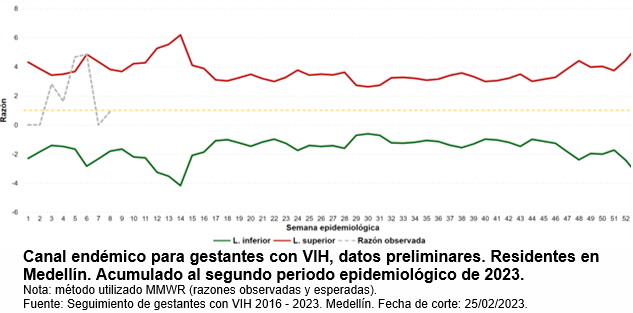 Periodo epidemiológico 2 - 2023
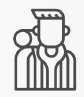 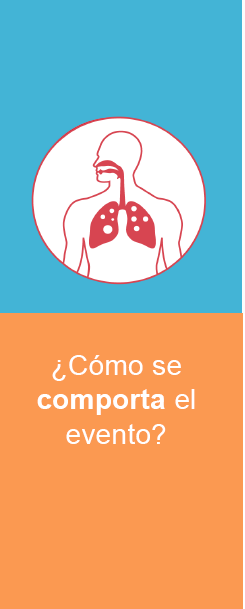 Habitante de calle
Migrante
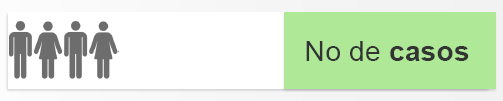 1 caso
0
9
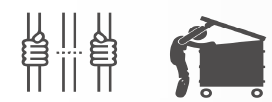 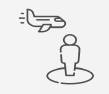 Gestantes en seguimiento, conviviendo con VIH
Respecto al año anterior: disminución  de un 85% de casos.
Momento de ocurrencia del diagnóstico
Trimestre de ingreso al control prenatal
En el  post parto: 0 casos
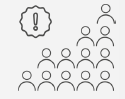 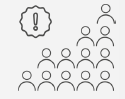 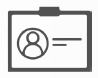 Carcelario
Previo a la gestación: 6 caso
0 casos
Durante la gestación: 3 casos
Afiliación al SGSS
Contributivo 6 caso

Subsidiado: 2 caso

No afiliadas: 1 caso
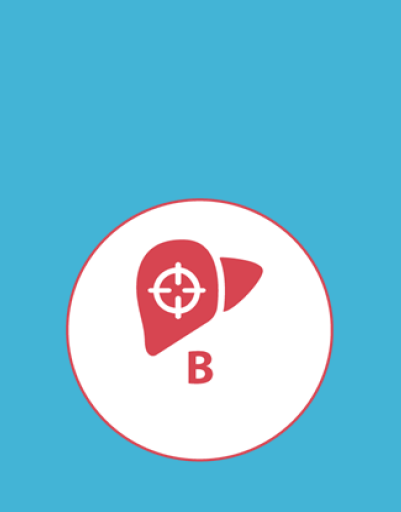 Pág..46
Primer trimestre: 1 casos
Segundo trimestre: 0 casos
Tercer trimestre: 0 casos
Sin dato: 5 casos
Comportamiento de la notificación
Variables Clínicas
Variables sociodemográficas
Gestantes con diagnóstico de Hepatitis B y Trasmisión Materno Infantil TMI de la Hepatitis B.
Poblaciones especiales
Etnia
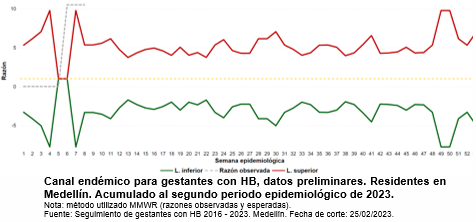 Afrocolombiano
Otros
0 casos
6 casos
Periodo epidemiológico 02 - 2023
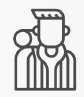 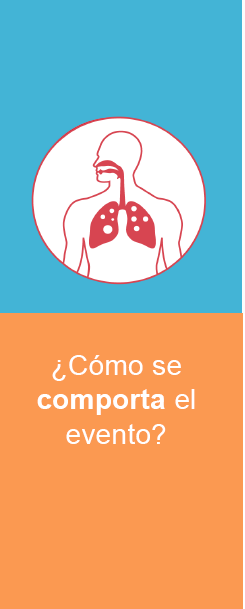 Habitante de calle
Migrante
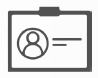 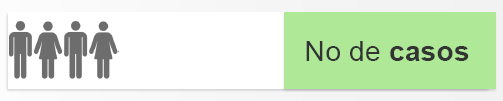 0 casos
0 casos
6
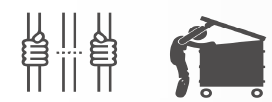 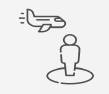 Gestantes en seguimiento con diagnóstico de HB. Incremento del 600% de los casos respecto al mismo período de 2022
Trimestre de ingreso al control prenatal
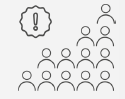 Régimen contributivo
0 casos
Régimen  subsidiado
5 casos
No afiliadas
1 casos
Desplazado
Afiliación al SGSS
0 casos
Momento de ocurrencia del diagnóstico
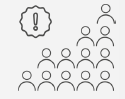 Durante la gestación: 6 casos
Previo a la gestación: 0 casos
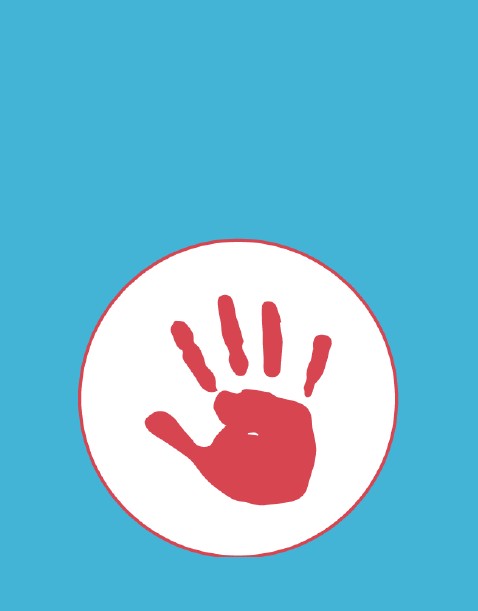 Violencia de
género, intrafamiliar 350
Pág.. 47
Comportamiento de la notificación
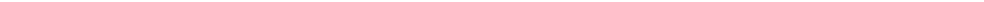 y ataques con  agentes químicos.
300
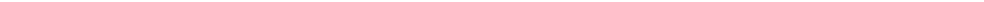 250
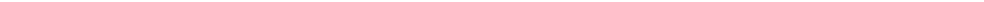 200

150

100

50

0
1  3  5  7  9  11 13 15 17 19 21 23 25 27 29 31 33 35 37 39 41 43 45 47 49 51
Semana Epidemiológica
Percentil 75	Mediana	Percentil 25	2023	2023
Periodo epidemiológico 02 - 2023
Fuente: SIVIGILA. Secretaria de Salud de Medellín.
Figura 1. Canal endémico de las violencias. Medellín, a Periodo epidemiológico 02 acumulado de 2.023.
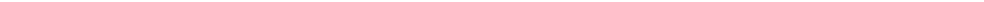 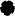 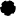 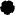 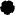 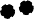 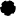 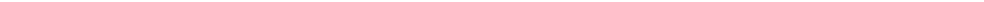 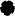 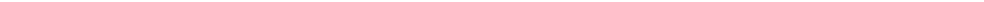 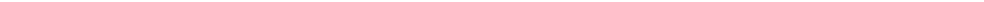 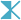 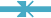 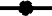 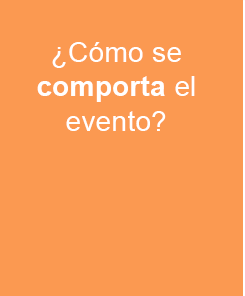 2018
2019
2020
2021
2023
900
800
700
600
500
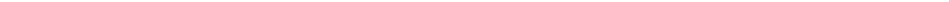 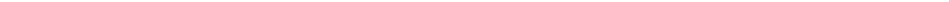 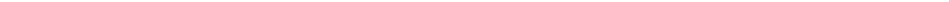 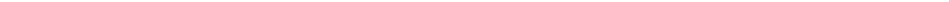 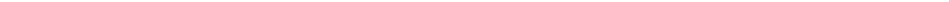 400
300
200
100
0
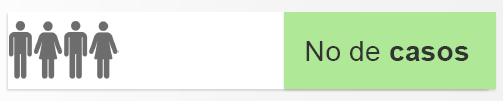 660
La variación porcentual con  respecto al mismo periodo del  año anterior aumento en un 6,4%.
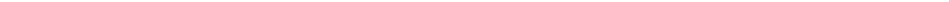 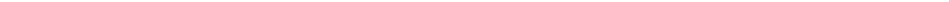 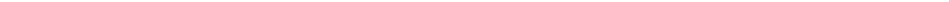 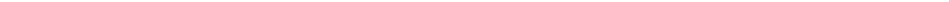 1  3  5  7  9 11 13 15 17 19 21 23 25 27 29 31 33 35 37 39 41 43 45 47 49 51
Semana Epidemiológica
Fuente SIVIGILA. Secretaria de Salud de Medellín.
Figura 2. Comportamiento de las violencias. Medellín, a Periodo epidemiológico 02 acumulado 2.023.
Pág. 48
Comportamiento por territorio
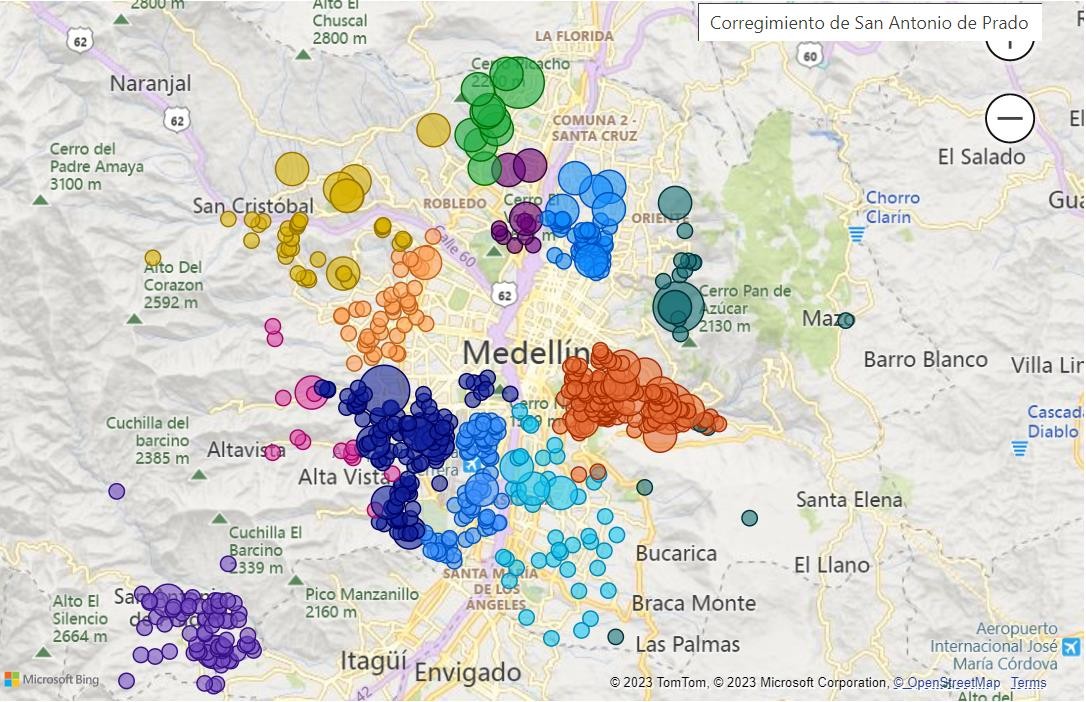 Fuente: SIVIGILA. Secretaria de Salud de Medellín.
Figura 3. Mapa de calor de proporción de casos para violencia intrafamiliar y de genero y ataques con agentes químicos. Medellín, a Periodo epidemiológico 02 acumulado de 2.023.
Comportamiento variables de interés
Violencia No sexual: 325 Casos 49,2% del total
Sexo	Etnia
Poblaciones especiales
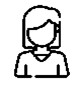 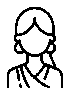 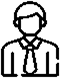 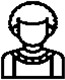 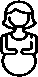 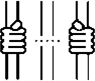 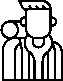 Privado de la  libertad
0,0%
0 caso
Femenino
78,7%
256 casos
Masculino
21,3%
69 casos
Gitano
0,0%
0 casos
Migrante
2,4%
8 casos
Afrocolombiano
0,6%
2 casos
Maternas
1,8%
6 casos
Pág.. 49
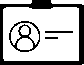 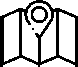 Área de ocurrencia  Cabecera municipal
Afiliación al SGSS
Régimen contributivo: 70,4%
Régimen subsidiado: 24,6%
97,8%
150
57
41
40
25
12
Menor o  igual a 5
Entre 6 y 11
Entre 12 y
18
Entre 19 y
26
Entre 27 y
59
Mayor o  igual a 60
Fuente: SIVIGILA. Secretaria de Salud de Medellín.
Figura 4. Curso de vida de los casos de violencia. Periodo epidemiológico 02 2.023.
Modalidades de violencia
Psicológica
Física
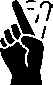 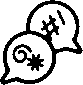 Negligencia y abandono
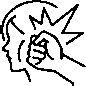 13,5%
8,9%
77,6%
Consideraciones Finales
Las violencias de género e intrafamiliar y ataques con agentes químicos, son consideradas en conjunto, como uno de los eventos de interés en  salud pública en Colombia. En Medellín durante el periodo reportado las violencias con modalidad no sexual, ocuparon el segundo lugar, las  violencias no sexuales equivalen a un 49,2% del total de violencias reportadas, el primer lugar lo ocupan las violencias físicas, situación que se  ha consolidado durante los últimos periodos, dando lugar a acciones de promoción y sensibilización acerca de la importancia que adquiere la  consulta a los servicios médicos por otras violencias como las psicológicas y por negligencia y abandono, las cuales parecen no cobrar la misma  importancia con porcentajes significativamente menores (13,5% y 8,9% respectivamente), la relación hombre mujer, es aproximadamente de un  hombre por cada 4 mujeres, se presenta en todos los cursos de vida, desde la primera infancia, siendo los adultos los mas afectados (27-59  años), seguido por los jóvenes. Cabe resaltar que el 3,4% de las víctimas son maternas. Las personas mayores de 18 años padecen más  violencia física y psicológica, mientras que los menores de 18 años sufren más violencia por negligencia y abandono; en mas del 46% de cada  una de las violencias no sexuales el agresor es familiar de la víctima.
Pág.. 50
Comportamiento variables de interés
Violencia Sexual: 335 Casos 50,8% del total
Sexo	Etnia
Poblaciones especiales
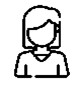 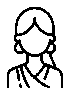 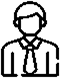 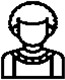 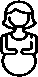 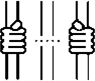 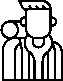 Privado de la  libertad
0,0%
0 casos
Femenino
86,8%
291 casos
Masculino
13,2%
44 casos
Indígena
0,0%
0 caso
Migrante
4,2 %
14 casos
Afrocolombiano
0,3%
1 casos
Maternas
6,9%
23 casos
140
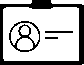 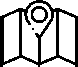 71
Afiliación al SGSS
Área de ocurrencia  Cabecera municipal
50
50
Régimen contributivo: 58,2%
Régimen subsidiado: 36,4%
23
99,1%
1
Menor o    Entre 6 y 11  Entre 12 y    Entre 19 y   Entre 27 y		Mayor o  igual a 5	18	26	59	igual a 60
Fuente: SIVIGILA. Secretaria de Salud de Medellín.
Figura 5. Curso de vida de los casos de violencia. Periodo epidemiológico 02. 2.023.
Modalidades de violencia sexual
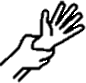 Tabla 1. Distribución de las violencias sexuales según naturaleza o tipo. Periodo epidemiológico 02. 2.023.
Consideraciones técnicas
La violencia sexual constituye el 50,8 % del total de las violencias. La relación hombre mujer es de 1 hombre por cada 6  mujeres; la padecen personas de todos los cursos de vida, siendo los NNA los más afectados; cabe resaltar que aunque en  menos proporción se siguen presentando casos en adultos mayores (0,3%) convirtiéndose en poblaciones altamente  vulnerables. Cabe destacar que durante los dos últimos periodos, los casos de violencias sexuales en mujeres gestantes han  ido en aumento con 20 y 23 casos respectivamente. El tipo de violencia sexual que más se presenta es el acceso carnal  (42,3%) seguido de actos sexuales (25,9%). Las víctimas menores de 18 años representan el 63,5% de los casos y el  agresor se identifica como familiar de la víctima en el 46% de los mismos.
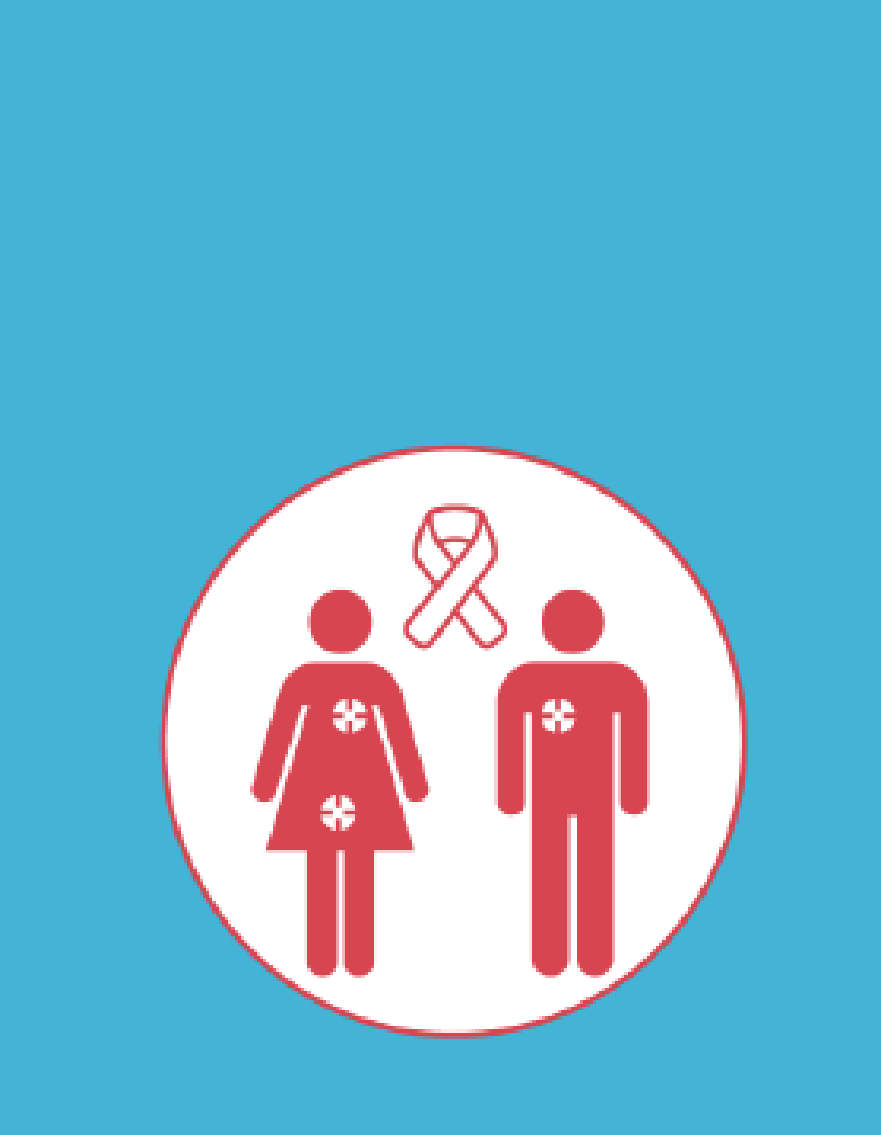 Pág.. 51
Cáncer de cuello uterino
Comportamiento de la notificación
Variables de interés
Indicadores
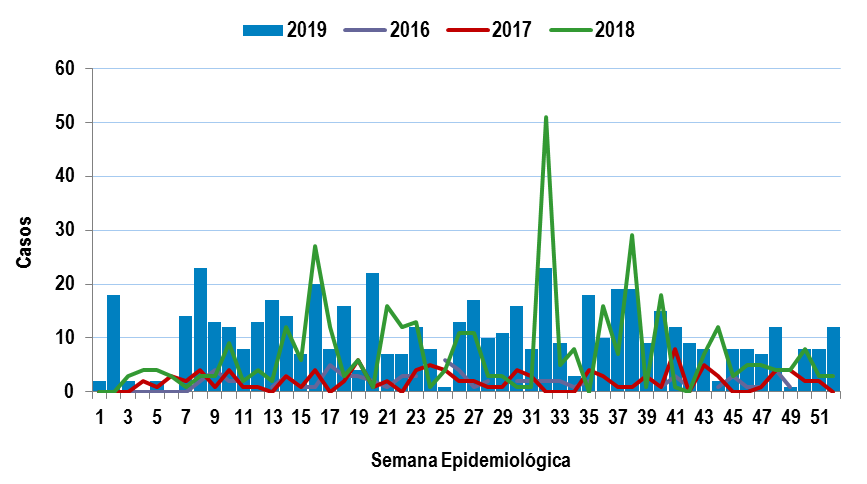 Periodo epidemiológico 02 2023
Fuente: SIVIGILA. Secretaria de Salud de Medellín.
Figura. Comportamiento del evento. Cáncer de mama. Medellín, a Periodo epidemiológico 1  2023.
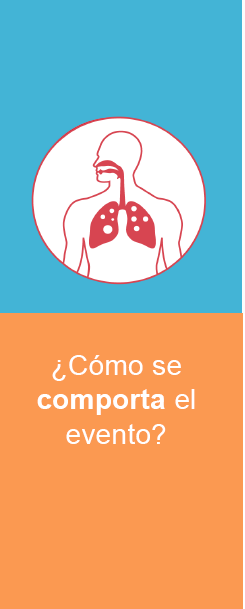 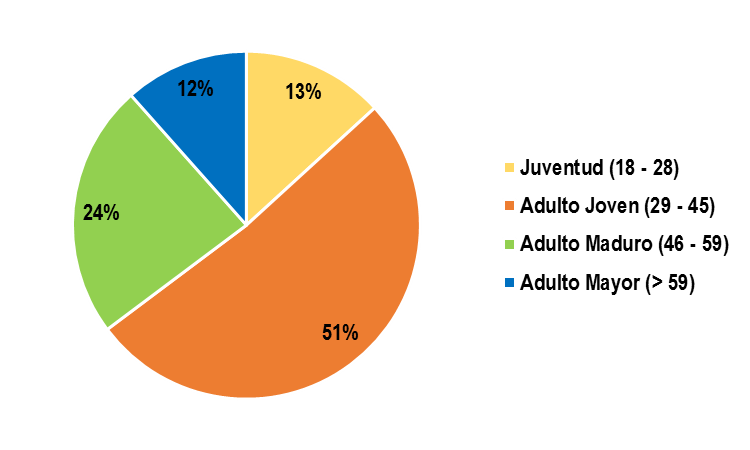 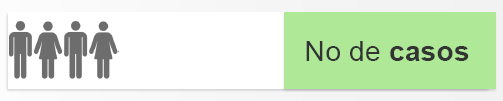 27
Fuente: SIVIGILA. Secretaria de Salud de Medellín.
Figura. Comportamiento Cáncer de cuello por curso de vida. Medellín, a Periodo epidemiológico 02 acumulado de  2023.
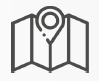 Si
No
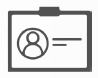 Área de ocurrencia
0%
100%
Cabecera municipal
99,8%
27 casos
27 casos
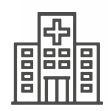 Hospitalización
Pág..52
Consideraciones técnicas
Variables de diagnóstico clínico
Comportamiento variables de interés
Poblaciones especiales
Etnia
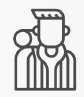 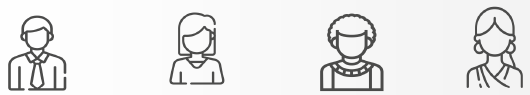 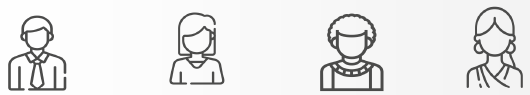 Indígena
Afrocolombiano
0,4%
1,3%
9 casos
2 caso
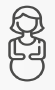 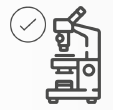 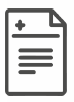 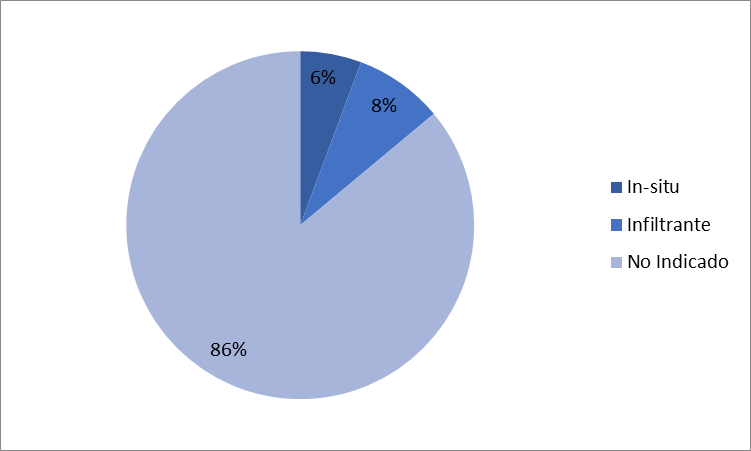 Maternas
Migrante
0,2%
0,7%
1 caso
4 casos
Resultado biopsia
Grado histopatológico
Fuente: SIVIGILA. Secretaria de Salud de Medellín.
Figura. Grado histopatológico. Cáncer de cuello. Medellín, a Periodo epidemiológico 13 acumulado de  2019.
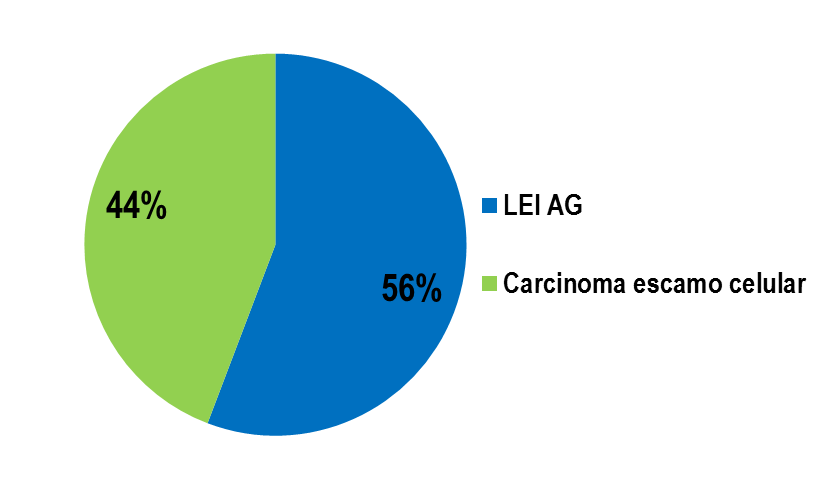 Fuente: SIVIGILA. Secretaria de Salud de Medellín.
Figura. Resultado biopsia de exocervix. Cáncer de cuello. Medellín, a Periodo epidemiológico 02 de 2023.
El cáncer de cuello uterino está afectando significativamente a apersonas jóvenes, ya que dos terceras partes de las mujeres notificadas con este tipo de cáncer están en edades comprendidas entre 18 y 45 años y llama la atención en que una de cada ocho mujeres (13 %) con cáncer de cuello uterino sean menores de 29 años, lo que amerita intensificar campañas de promoción y prevención en este grupo de edad acerca de conocer y mitigar los factores de riesgo así como la orientación a los servicios de salud para la realización de exámenes de tamizaje. El aumento del 46.9 % de casos con respecto al año anterior posiblemente se deba al aumento en la cobertura de las pruebas de tamizaje que realizan las instituciones prestadoras de servicios de salud.
Pág.. 53
Secretaría de Salud de Medellín
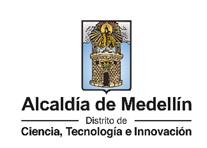 Boletín de Periodo Epidemiológico Medellín
Programa Vigilancia Epidemiológica – Subsecretaría de Salud Pública
Mes de enero de 2023 -  Reporte Semanas 01 a 04
Búsqueda activa institucional
El promedio en la ejecución de la Búsqueda Activa Institucional (BAI) en 165 Unidades Primarias Generadoras de Datos (UPGD) para el mes de enero, semanas 01 a la 04, fue del 85,18%, por encima de la línea base para el distrito. 
Para la ejecución de la BRI desde el mes de mayo de 2022, la Líder de Programa Unidad de Vigilancia Epidemiológica de la Secretaría Distrital de Salud de Medellín realizó ajuste al protocolo BRI para el distrito, definiendo como eventos de interés en salud pública (EISP) objeto BAI a los eventos en eliminación/erradicación (sarampión, rubéola, rubéola congénita, parálisis flácida aguda en menores de 15  años y tétanos neonatal), dengue, dengue grave – ya que Medellín es zona endémica y por lineamientos Instituto Nacional de Salud 2022, se debe fortalecer la BAI de estos eventos - por lineamiento nacional, cáncer de mama, cáncer de cuello uterino, morbilidad materna extrema y mortalidad perinatal por lineamiento departamental, y tos ferina por necesidad del distrito. Para el mes de enero de 2023, se realizó Búsqueda Retrospectiva Institucional (BRI) con adaptación del documento técnico Metodología de Búsqueda Activa Institucional por RIPS, desde la Secretaría Distrital de Salud de Medellín.  El detalle de hallazgos de estos criterios por UPGD y su correlación con los hallazgos BRI, se aprecia a continuación:
Tabla 1. Número de UPGD según criterio para realización de Búsqueda Activa Institucional, BRI SSM, enero de 2023
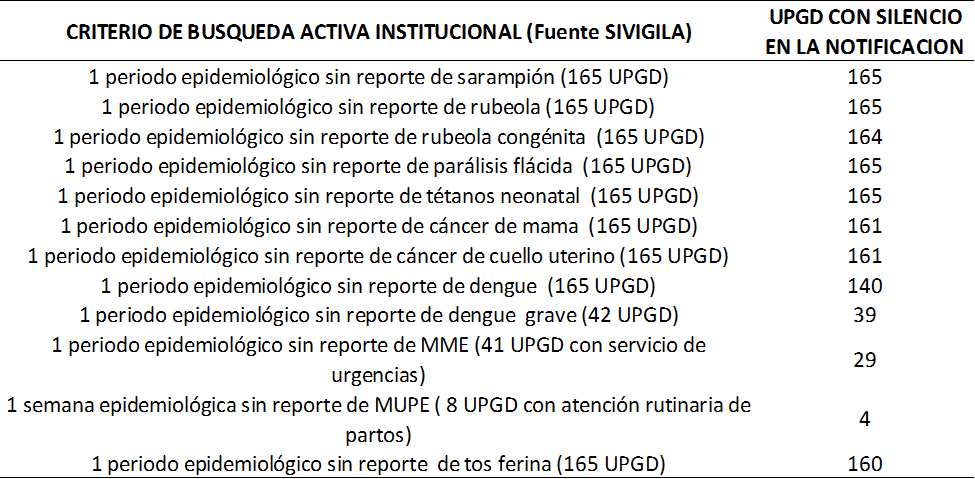 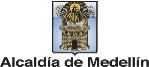 Pág.. 54
Secretaría de Salud de Medellín
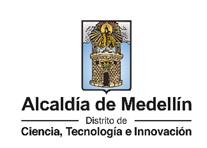 Boletín de Periodo Epidemiológico Medellín
Programa Vigilancia Epidemiológica – Subsecretaría de Salud Pública
Mes de enero de 2023 -  Reporte Semanas 01 a 04
Búsqueda activa institucional
Tabla 2. Correlación  de UPGD con silencio en la notificación/ UPGD con casos no notificados para el criterio,  BRI SSM, enero de 2023
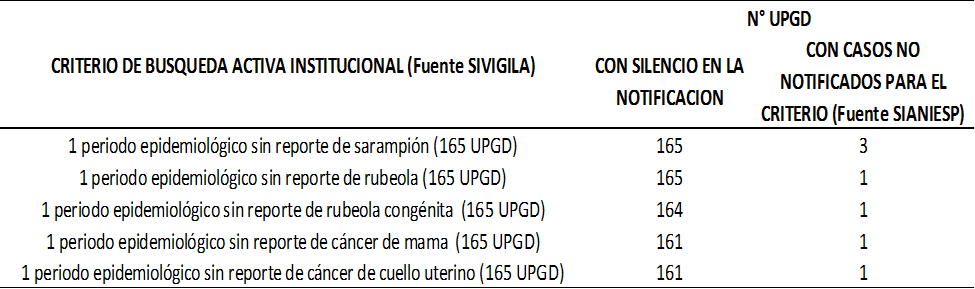 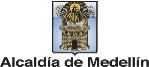 Pág.. 55
Secretaría de Salud de Medellín
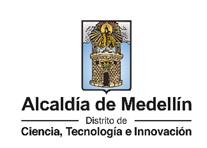 Boletín de Periodo Epidemiológico Medellín
Programa Vigilancia Epidemiológica – Subsecretaría de Salud Pública
Mes de enero de 2023 -  Reporte Semanas 01 a 04
Se captaron 18 EISP sin notificar. De éstos, morbilidad materna extrema se encontró con mayor incidencia en la ausencia de la notificación con 5 casos (27.77%), seguido por sarampión, rubéola congénita y cáncer de cuello uterino, con tres casos cada evento. Llama la atención, persiste el hallazgos de casos compatibles de eventos en eliminación (7 casos, equivalentes al 38.88% de los casos no notificados), situación que aumenta el riesgo de estos eventos vuelvan a instalarse en el territorio.
Tabla 3. EISP no notificados,  BRI SSM, enero de 2023
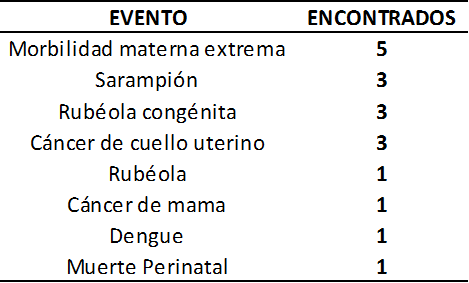 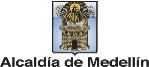 Pág.. 56
Secretaría de Salud de Medellín
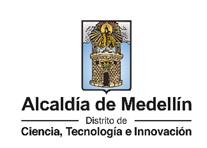 Boletín de Periodo Epidemiológico Medellín
Programa Vigilancia Epidemiológica – Subsecretaría de Salud Pública
Periodo epidemiológico 02 de 2023 - Reporte Semanas 01 a 08 (Hasta Febrero 25 de 2023)
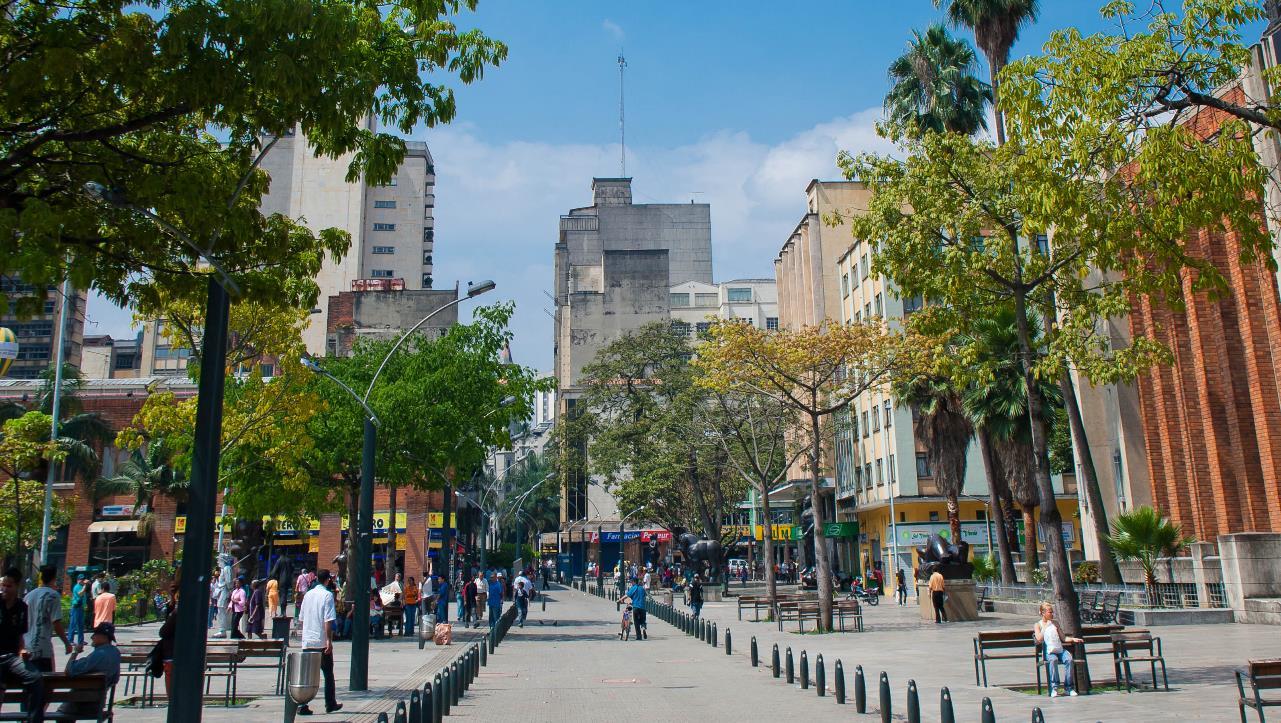 Gracias
Equipo de Vigilancia epidemiológica y Sistemas de información
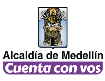